8 days and1260 miles ofrough road in a jeep
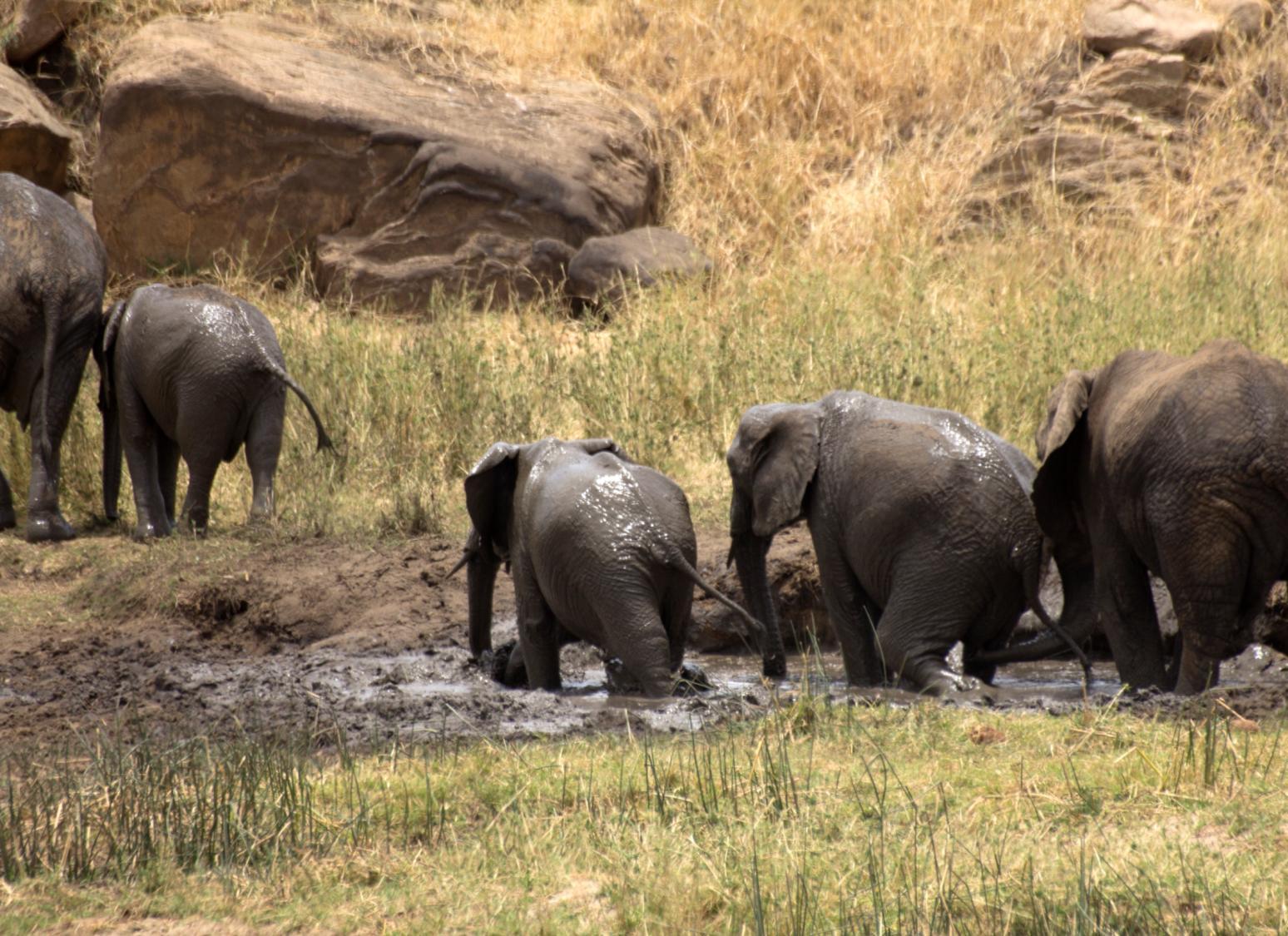 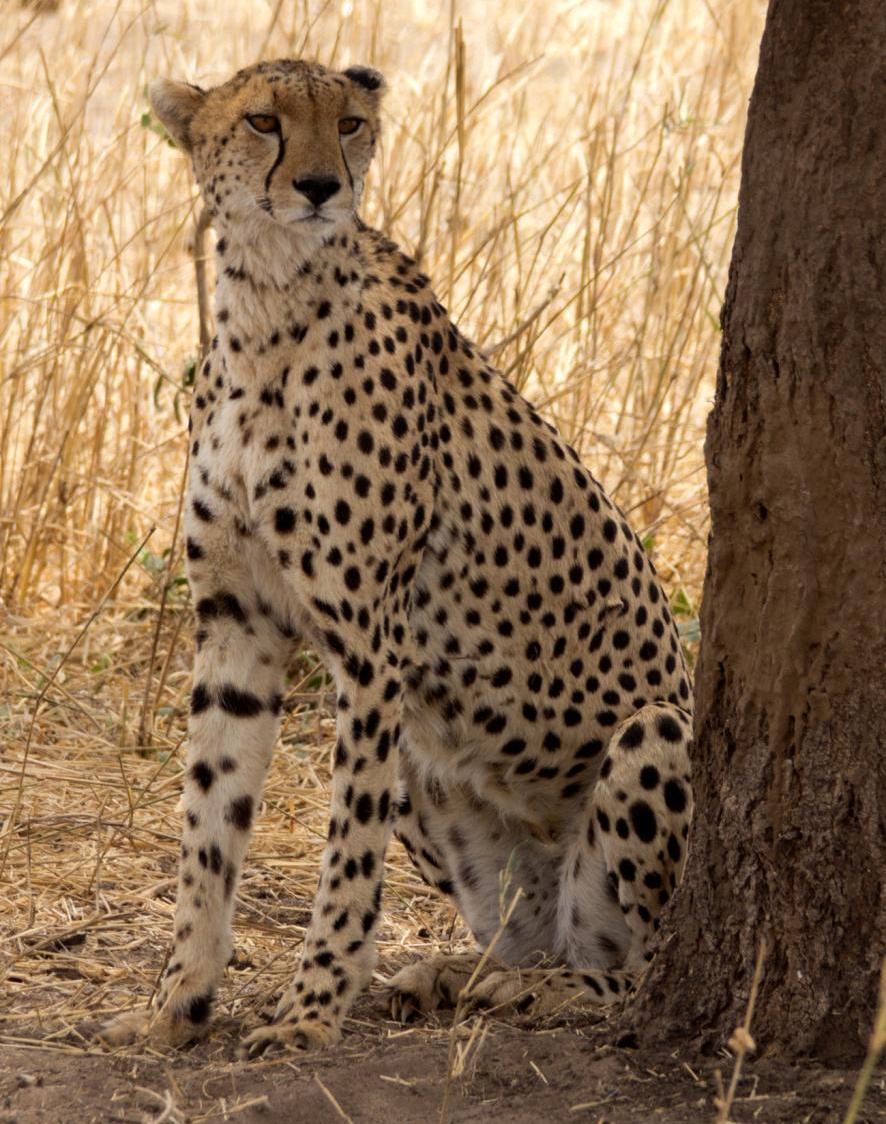 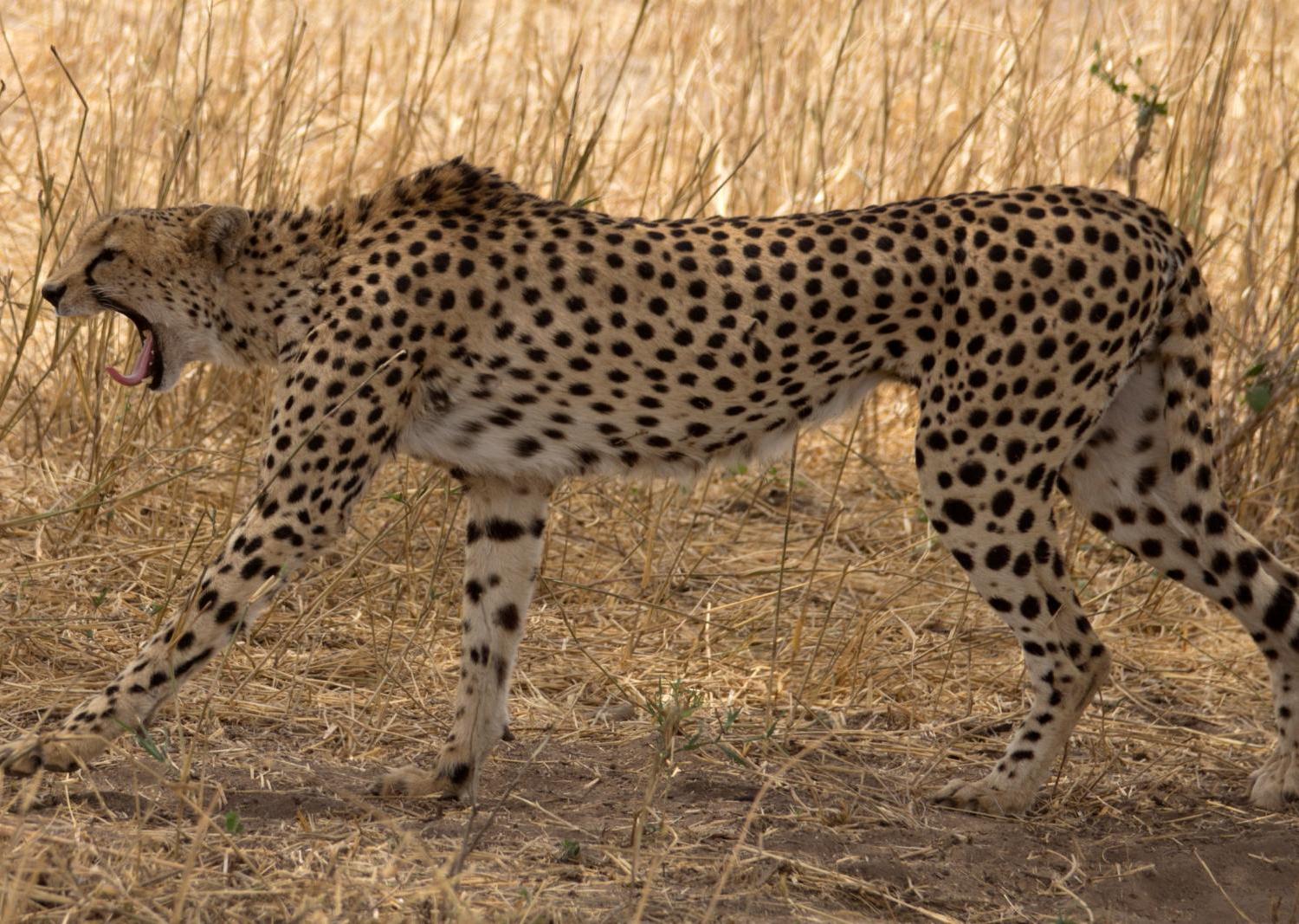 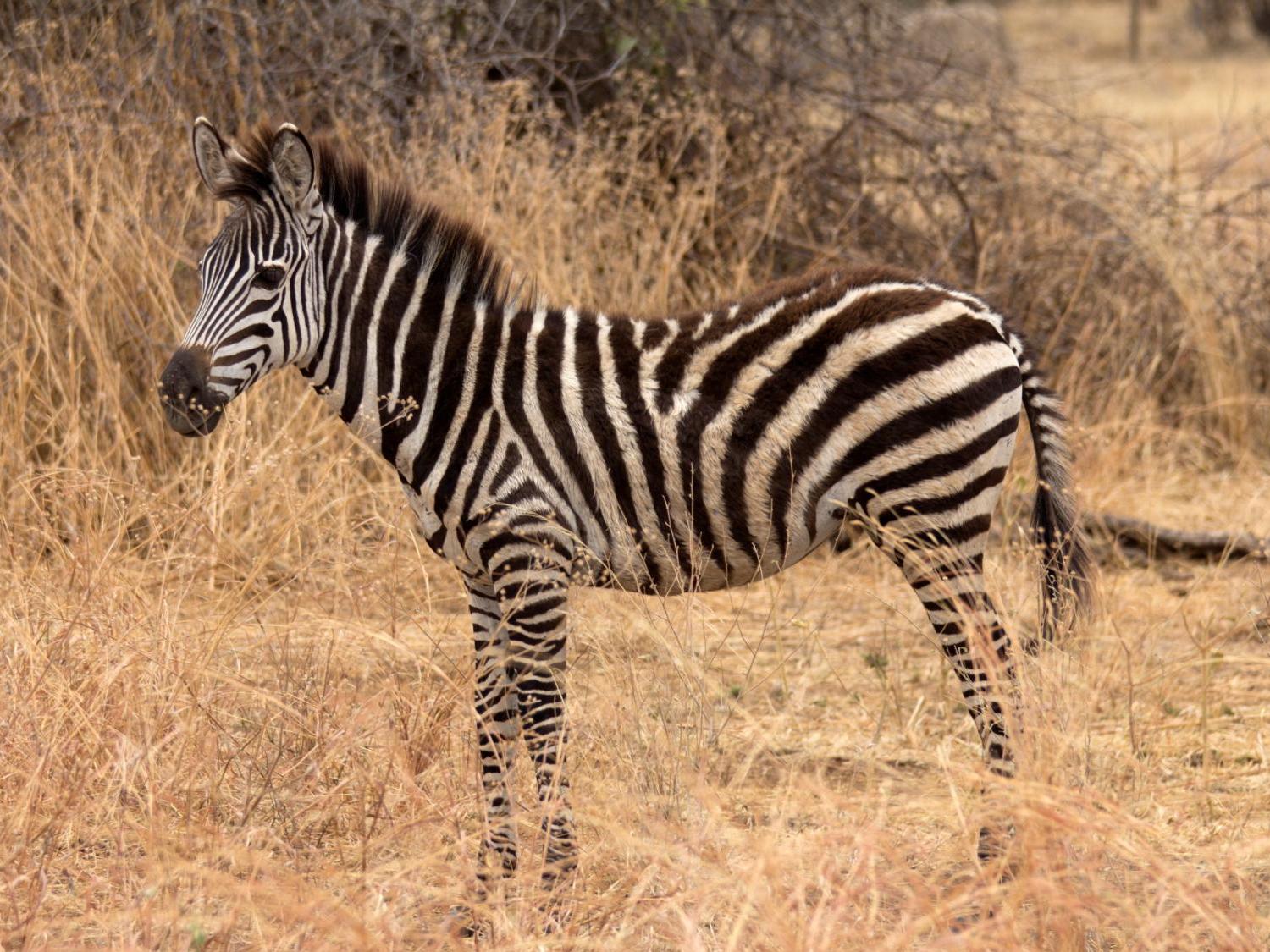 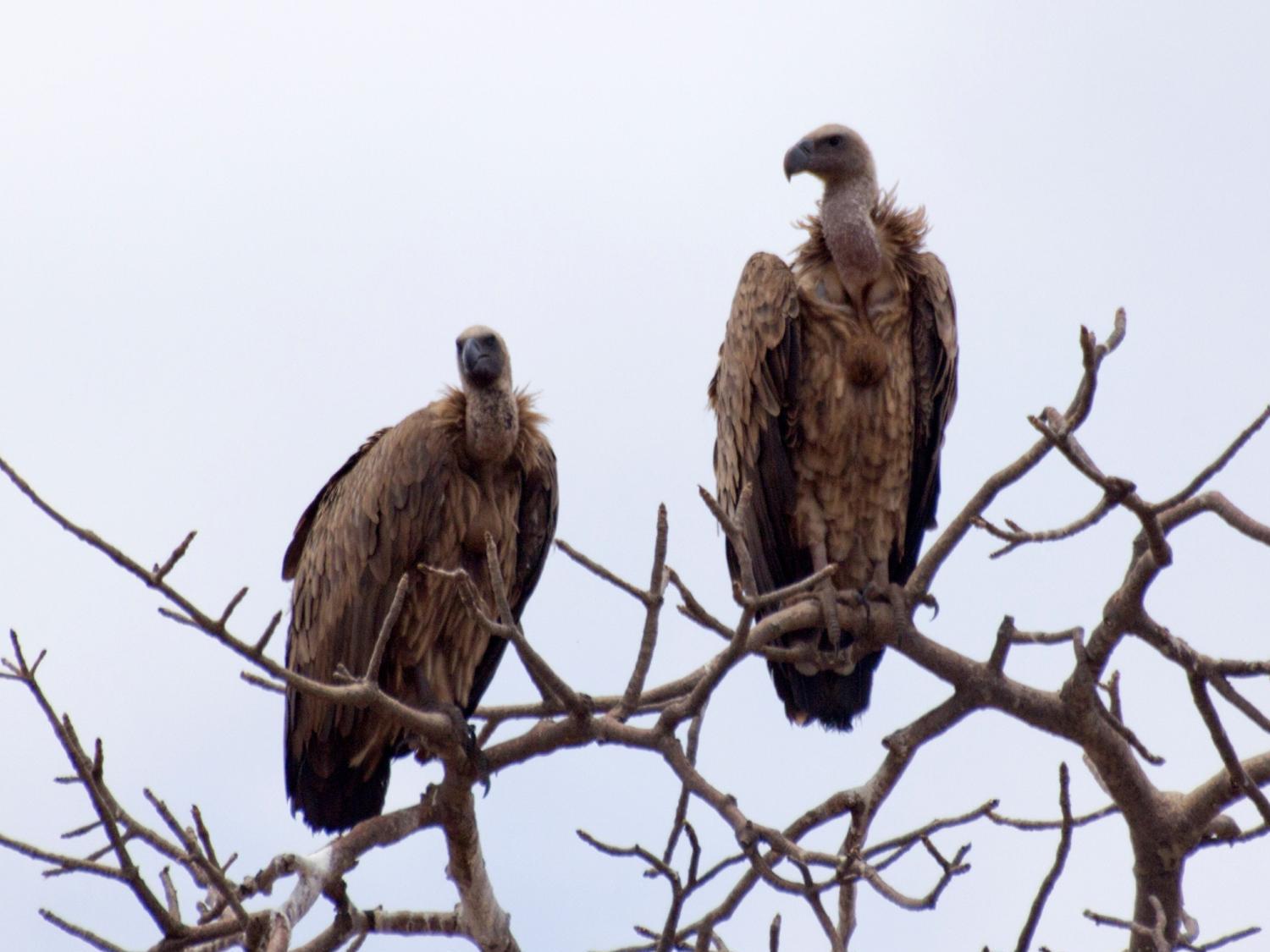 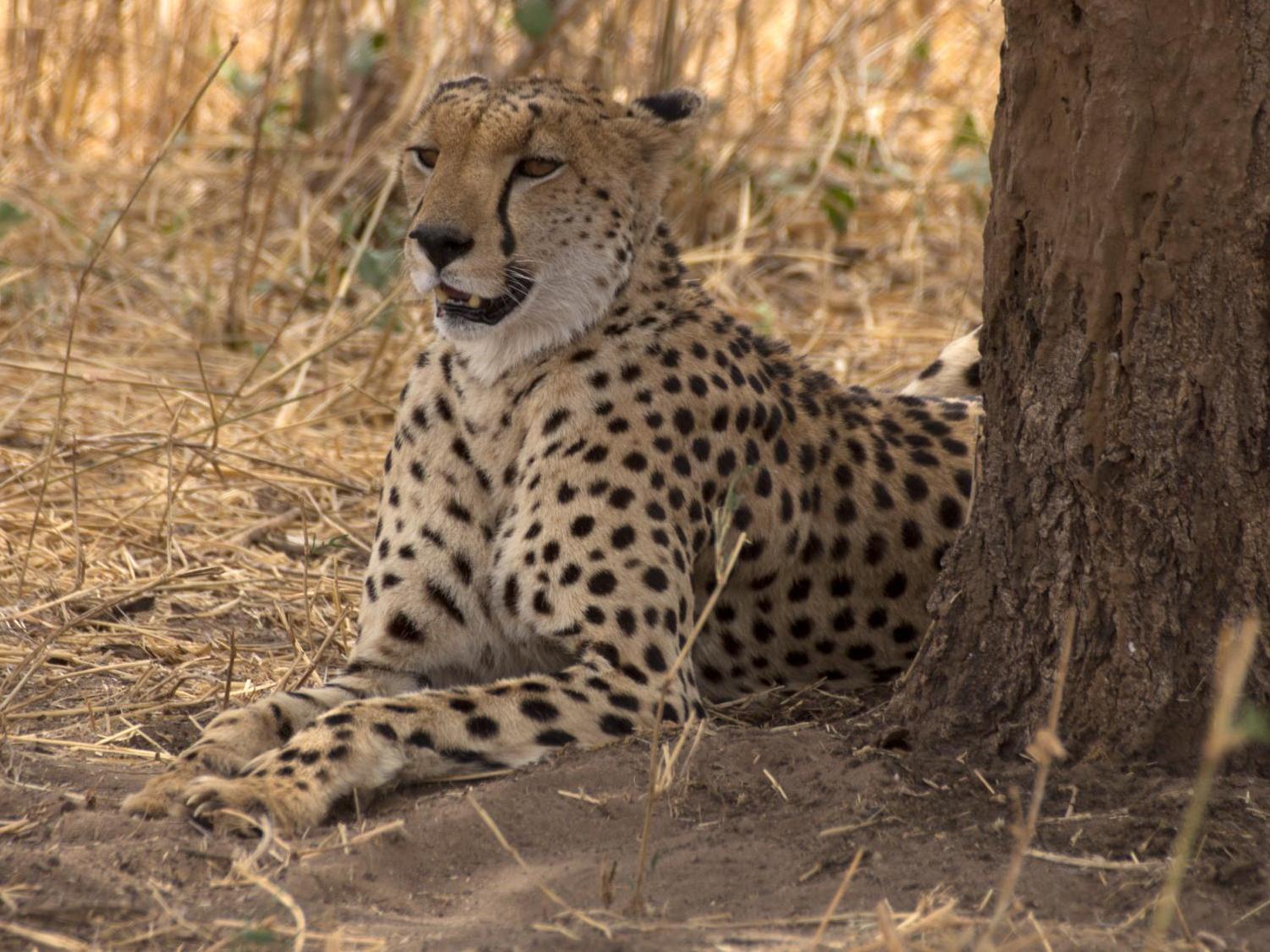 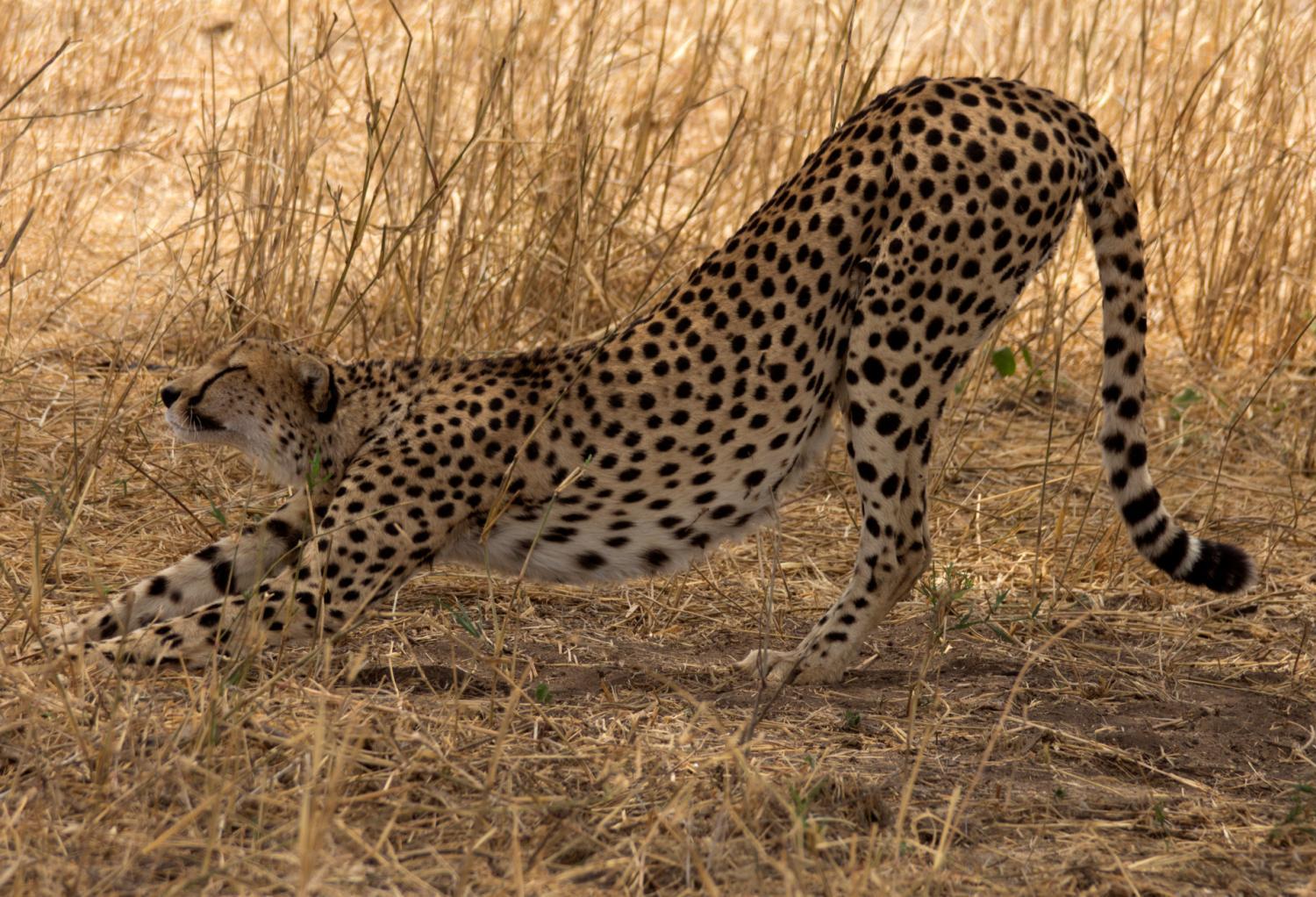 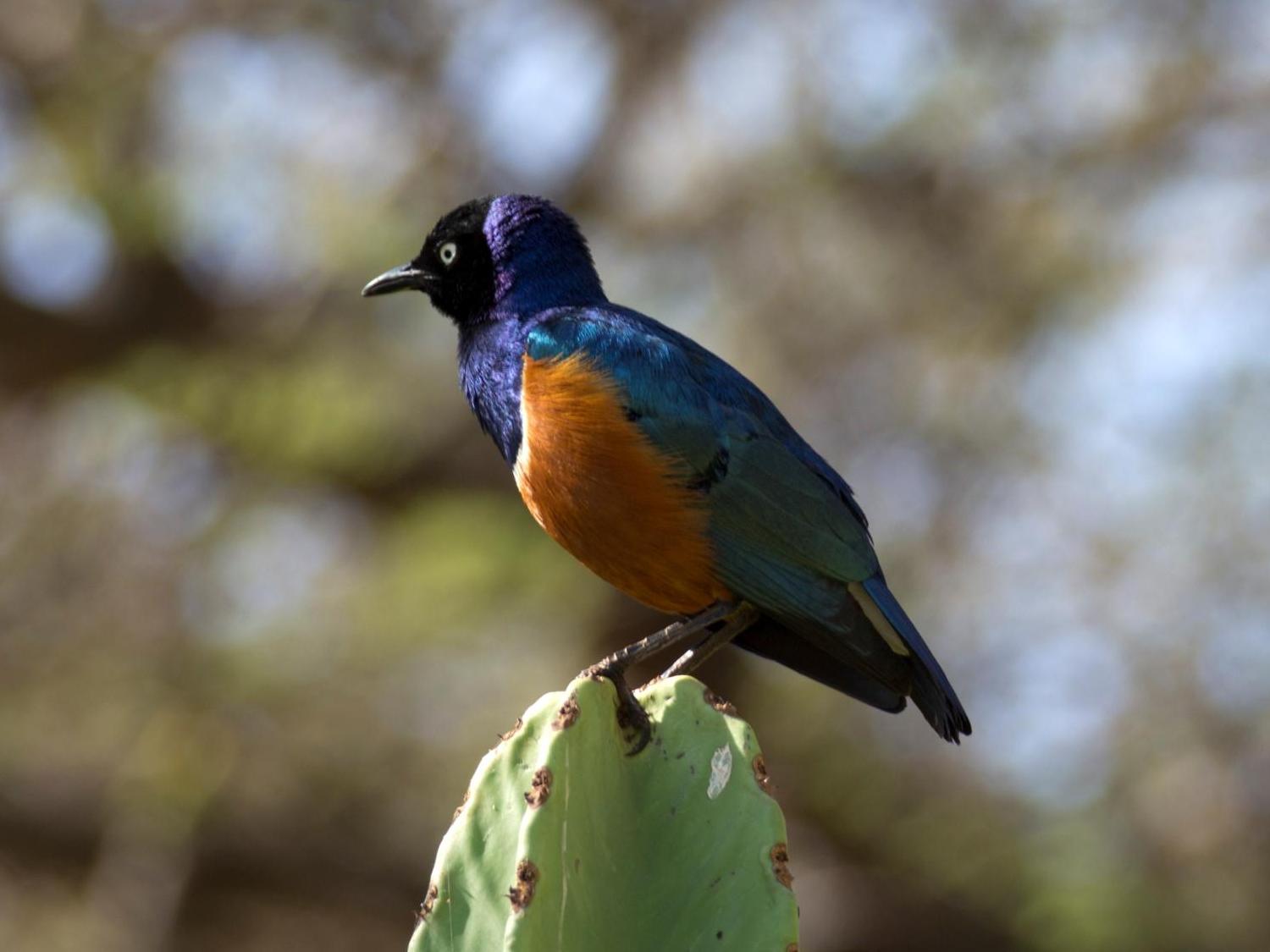 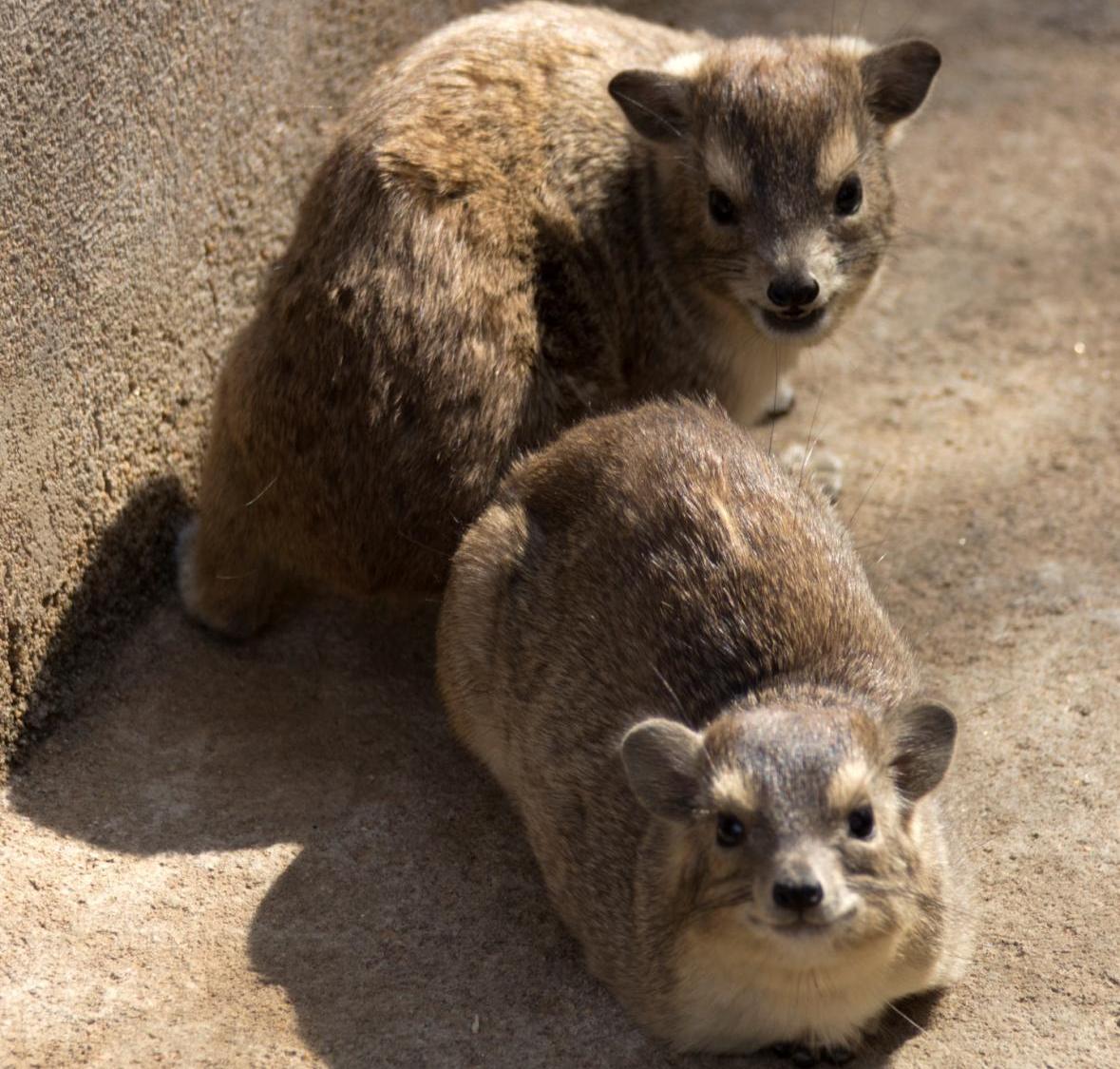 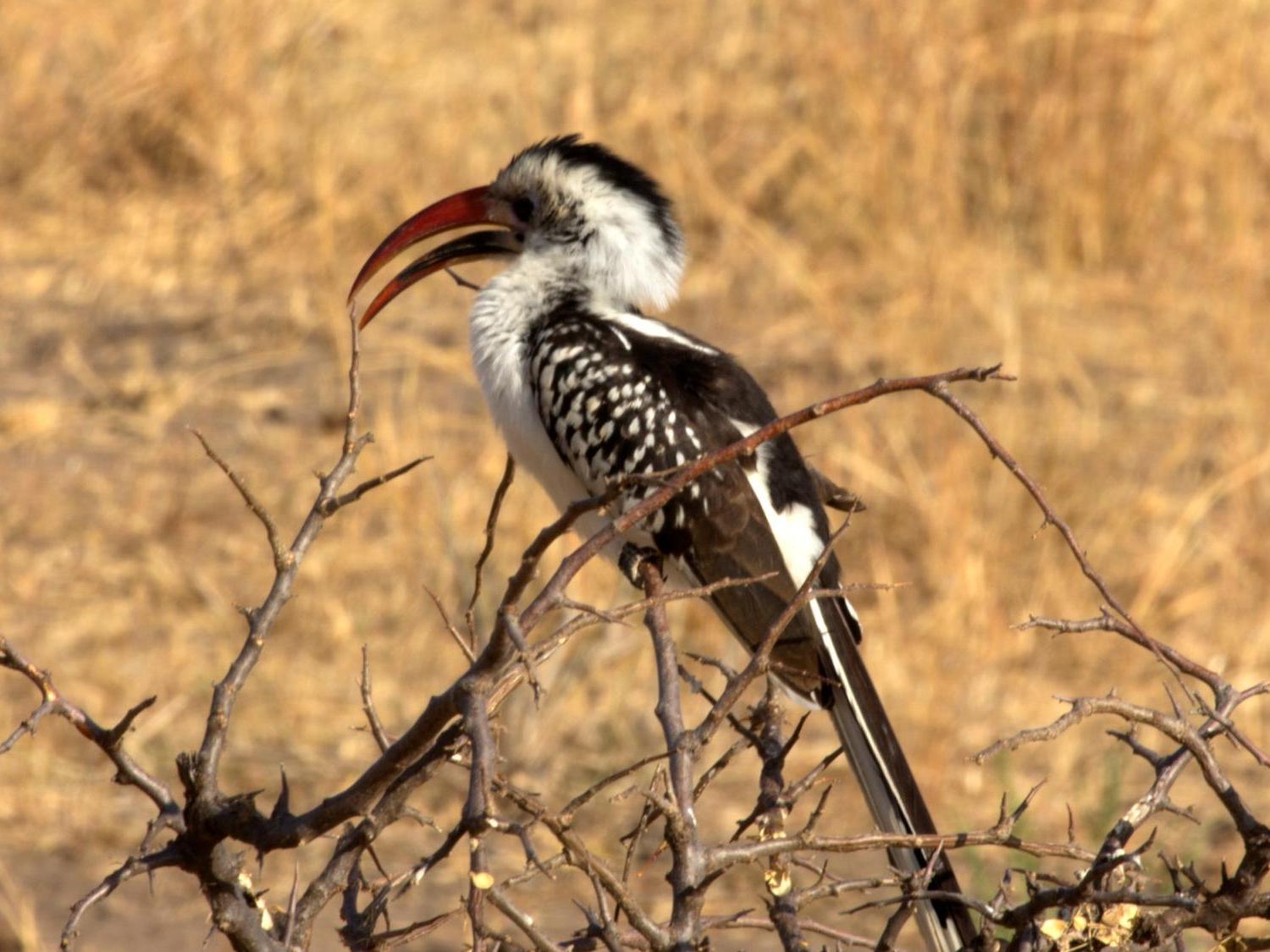 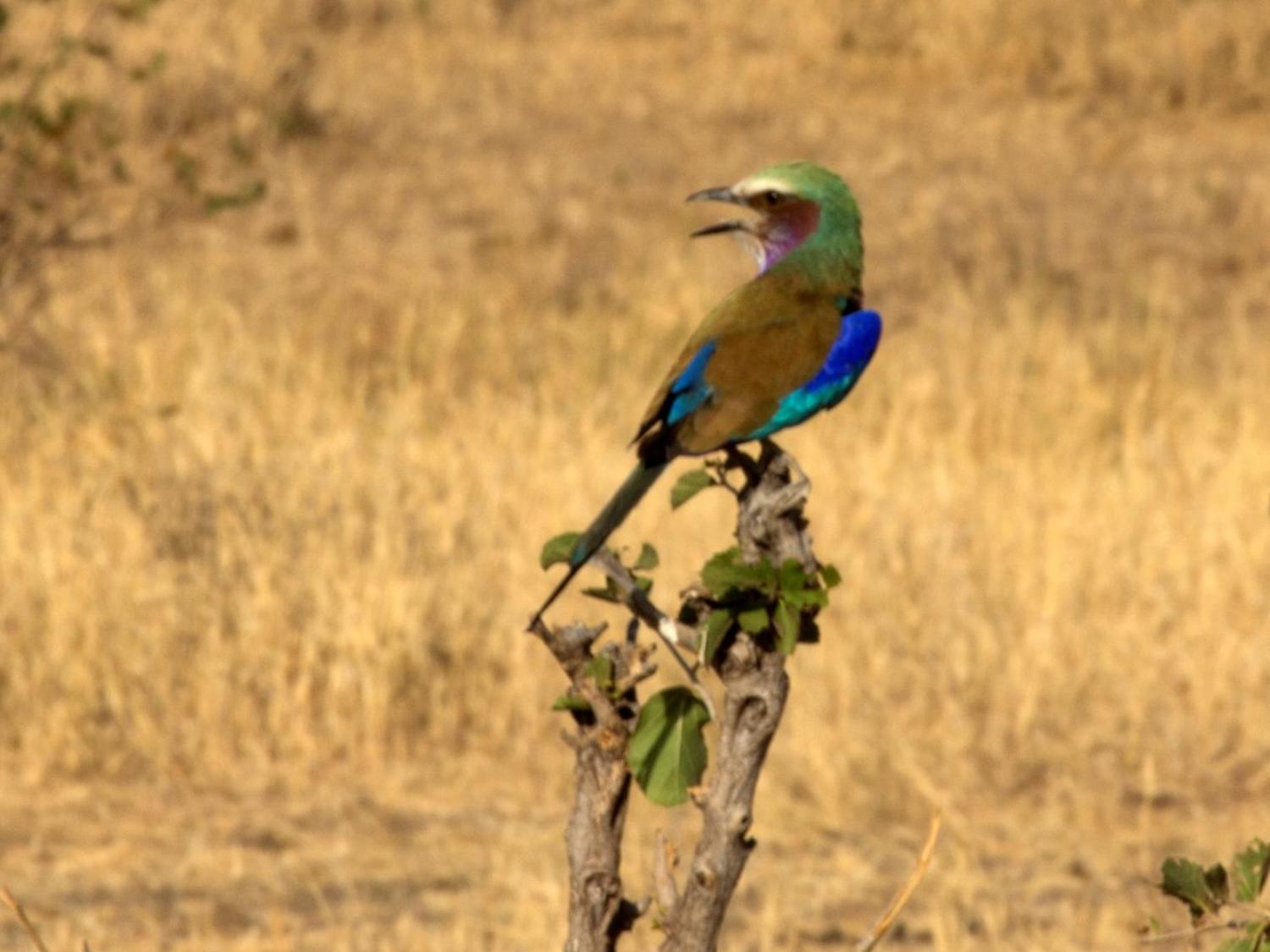 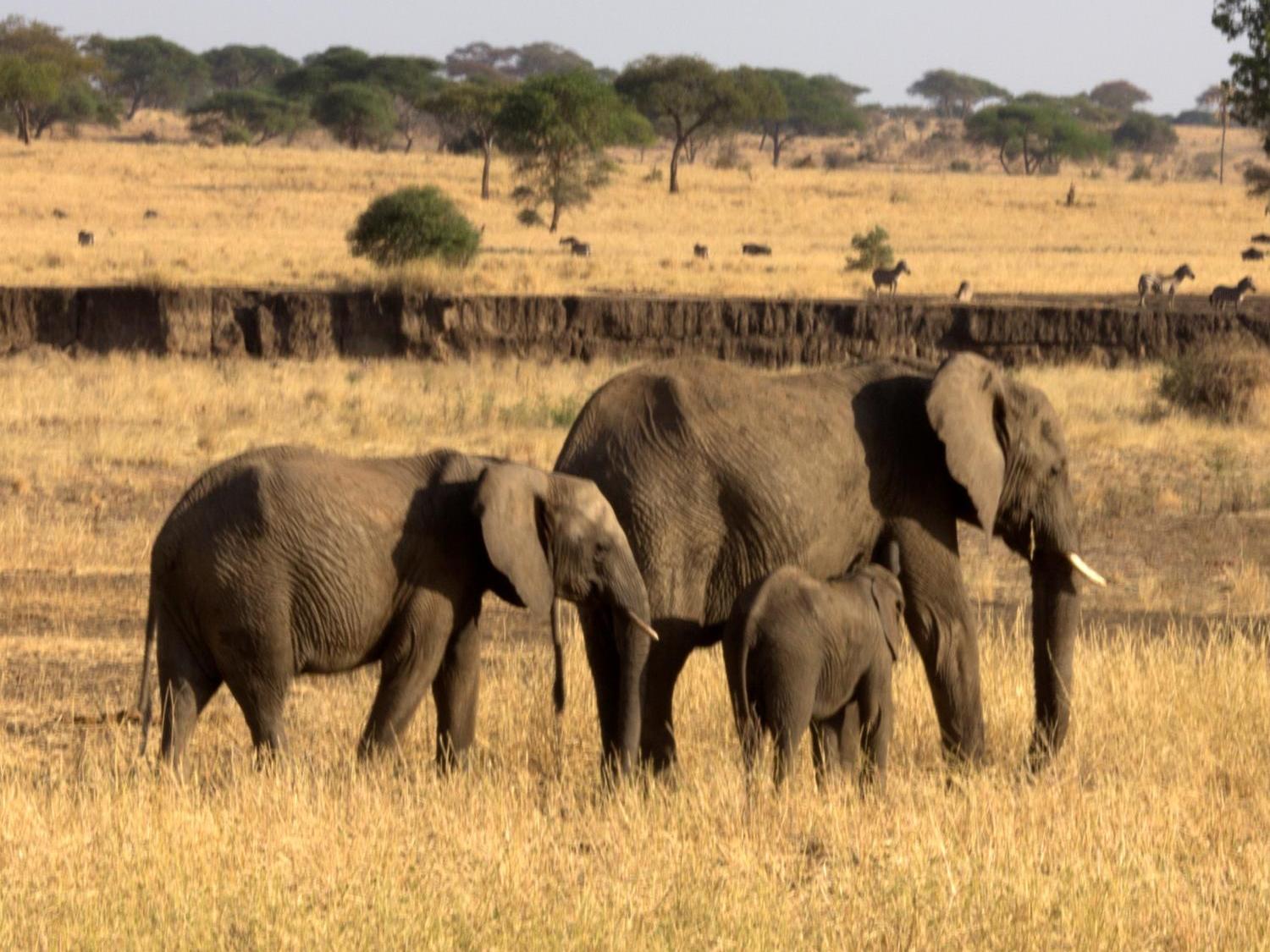 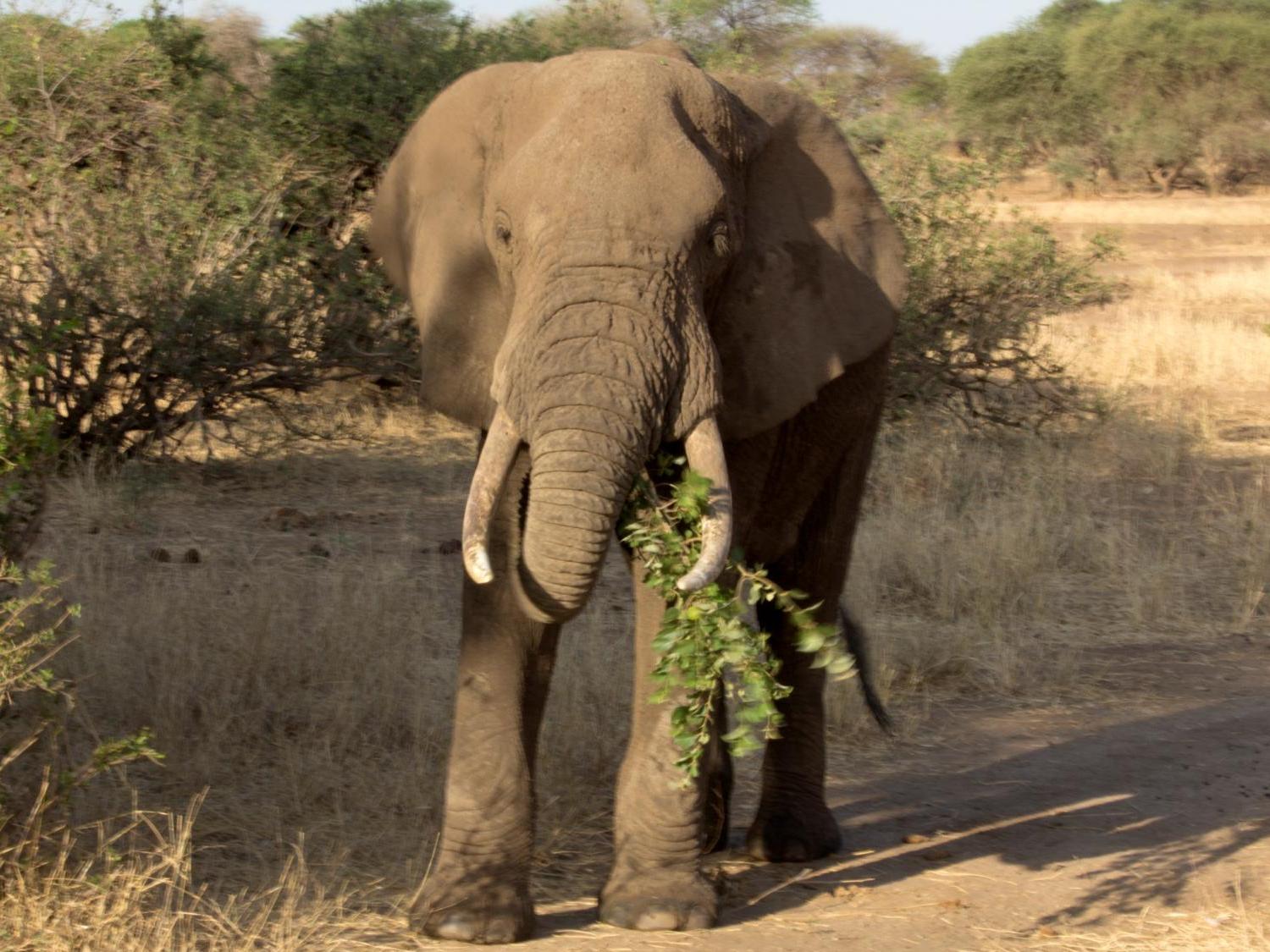 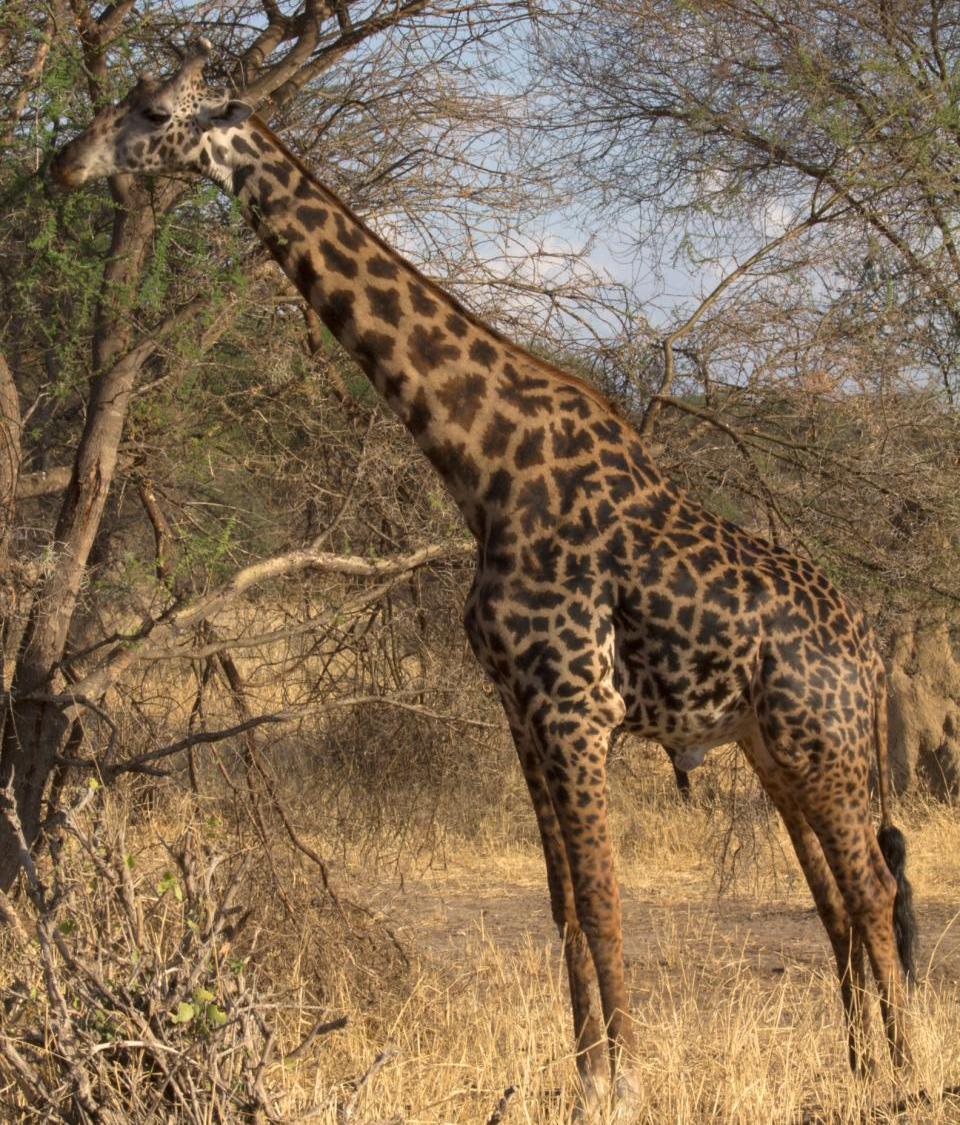 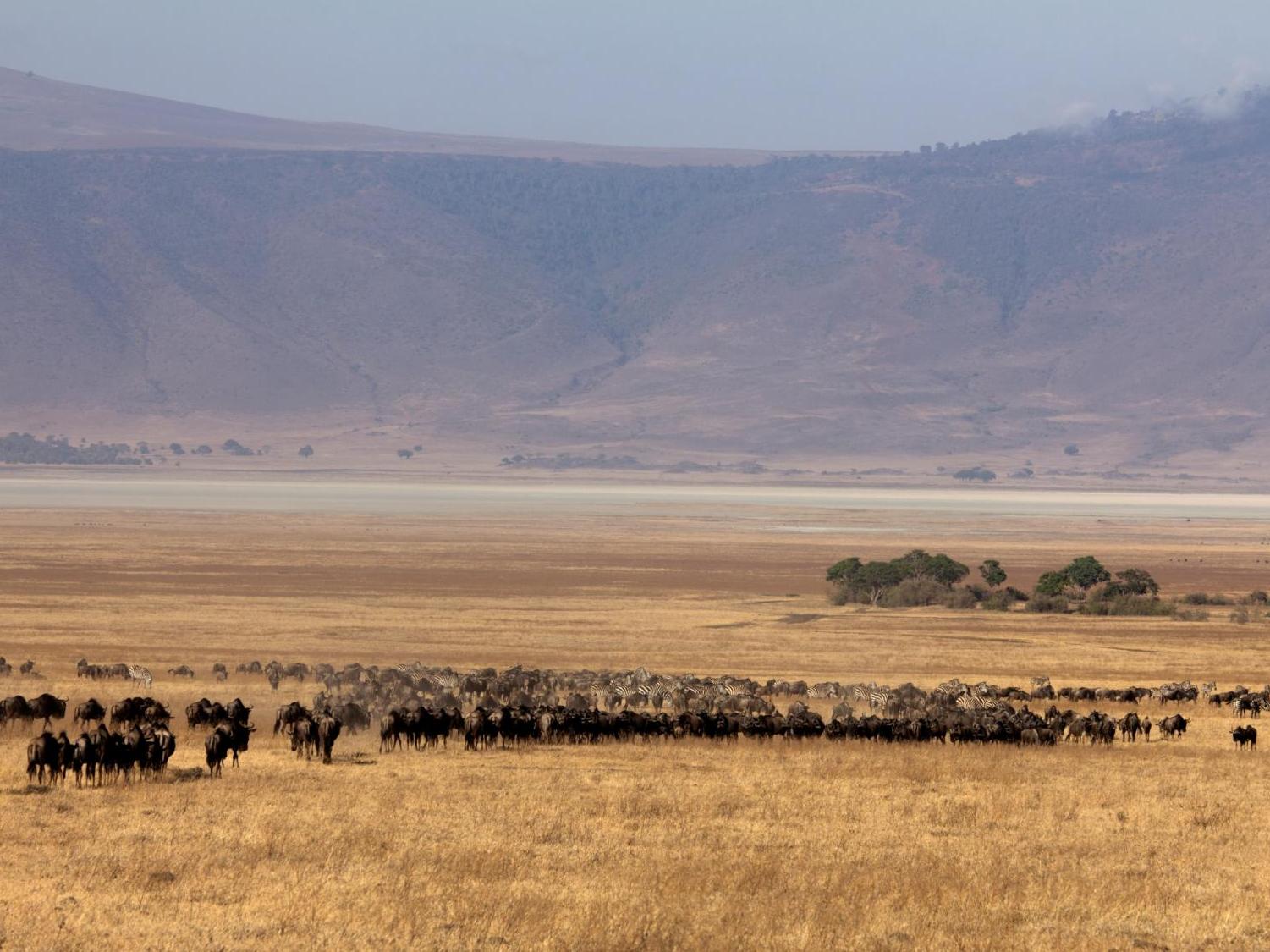 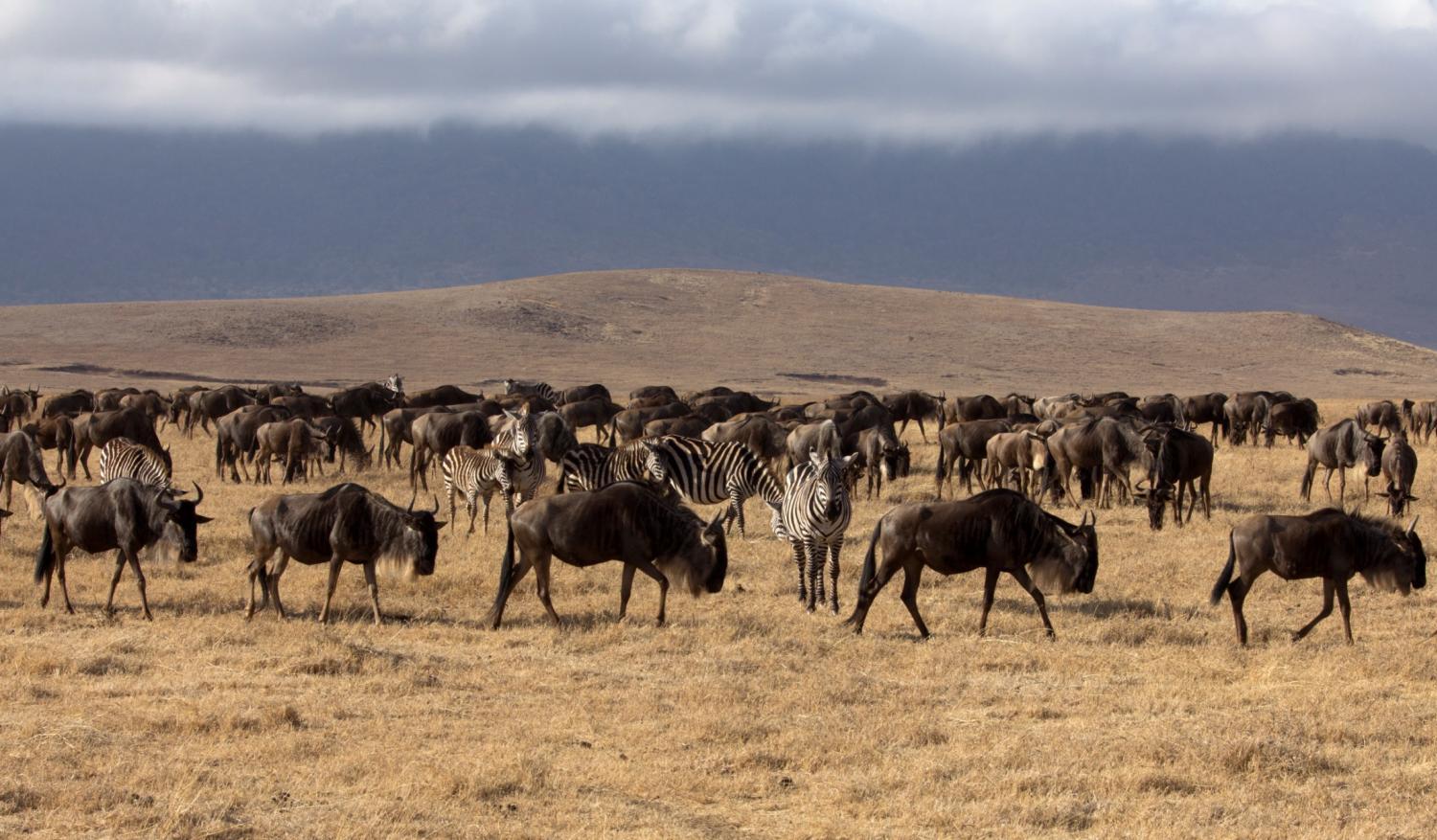 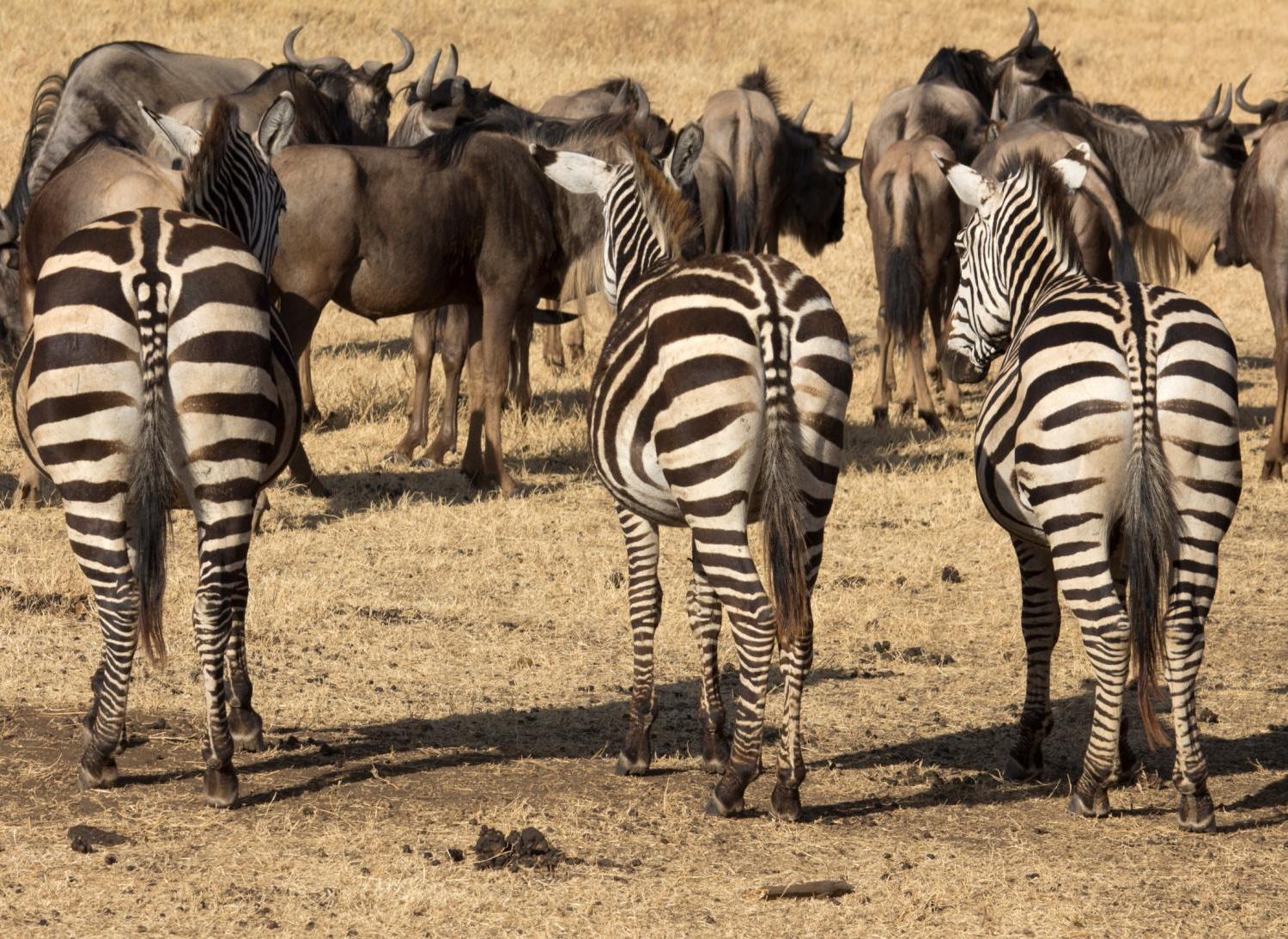 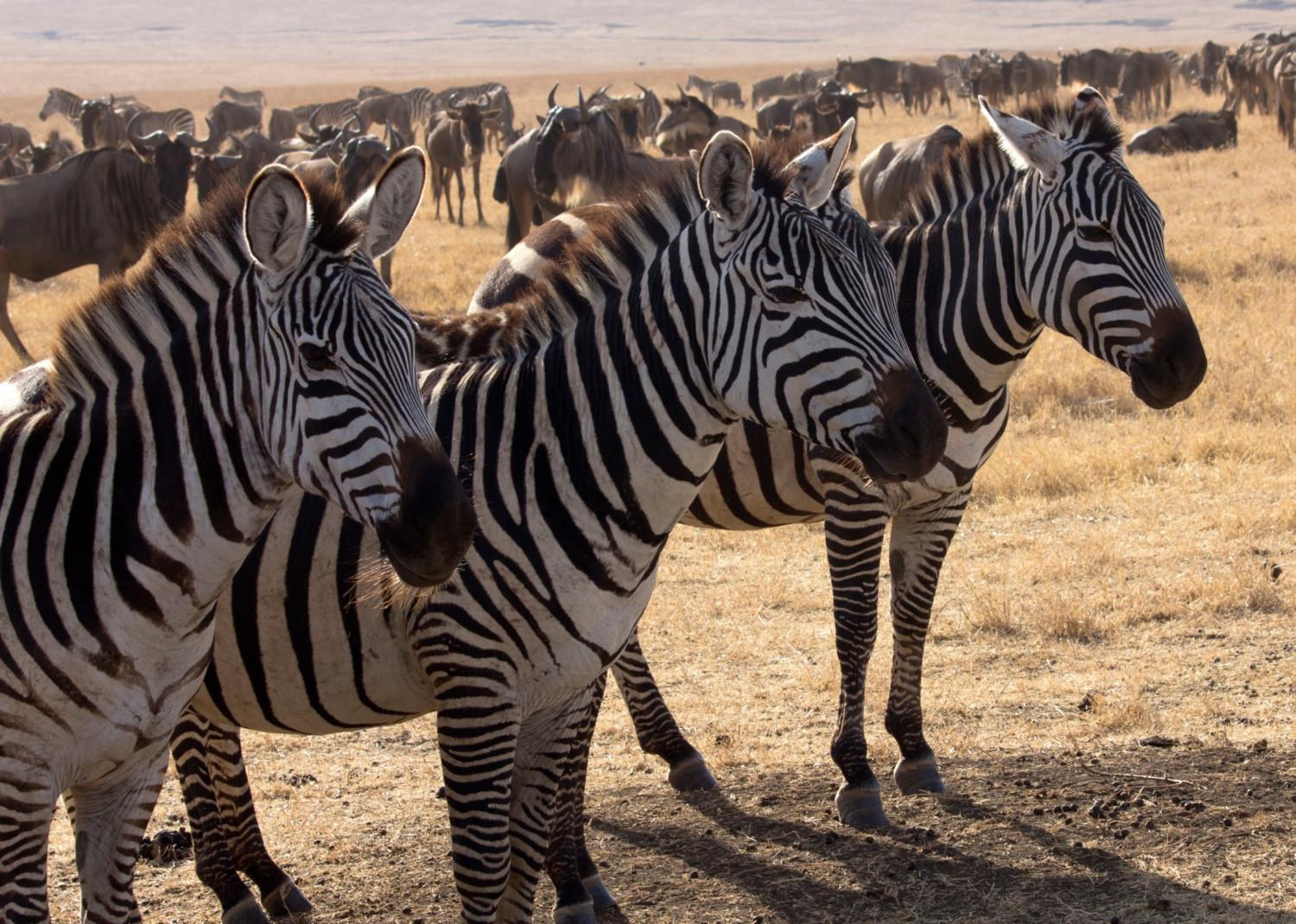 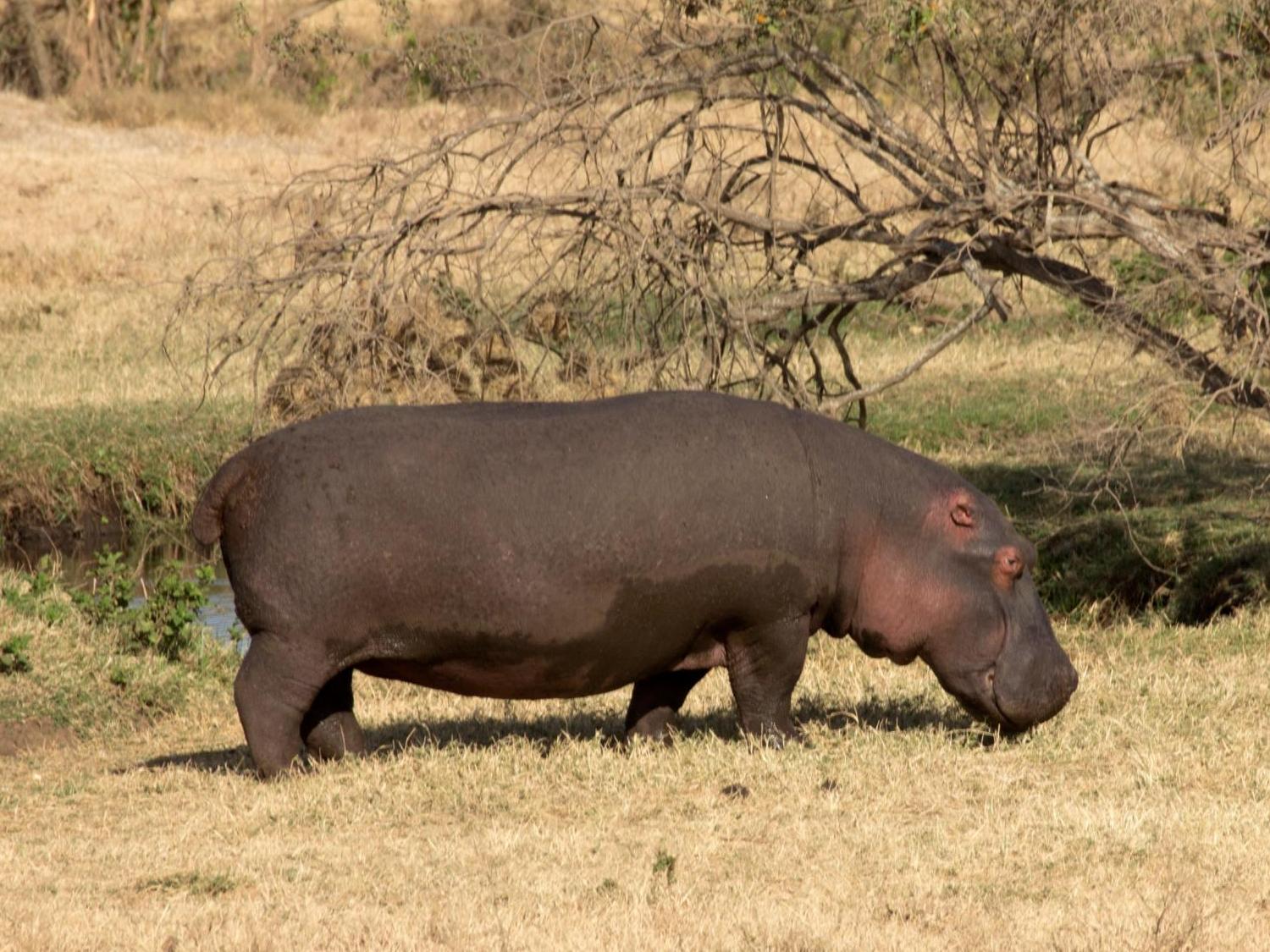 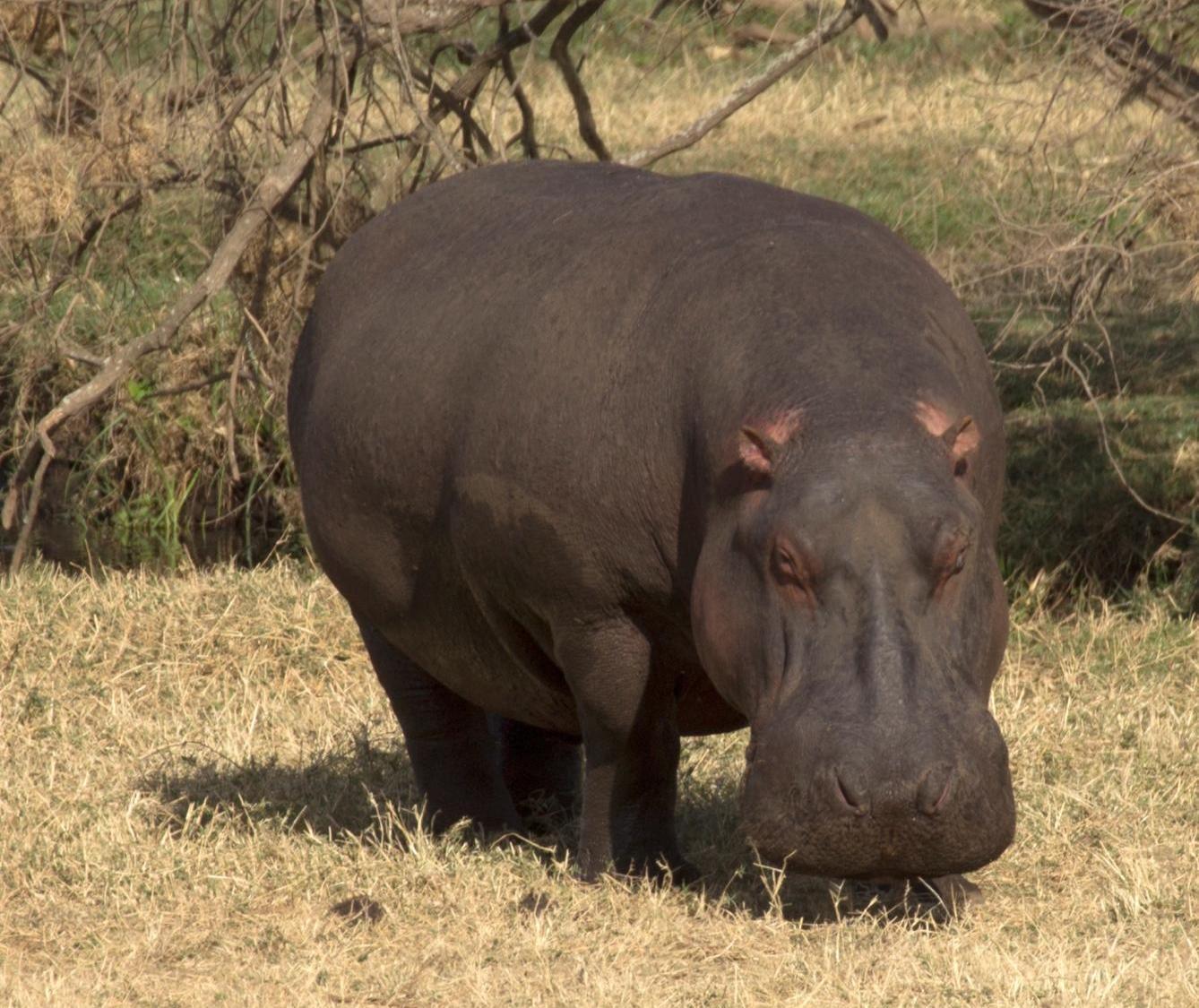 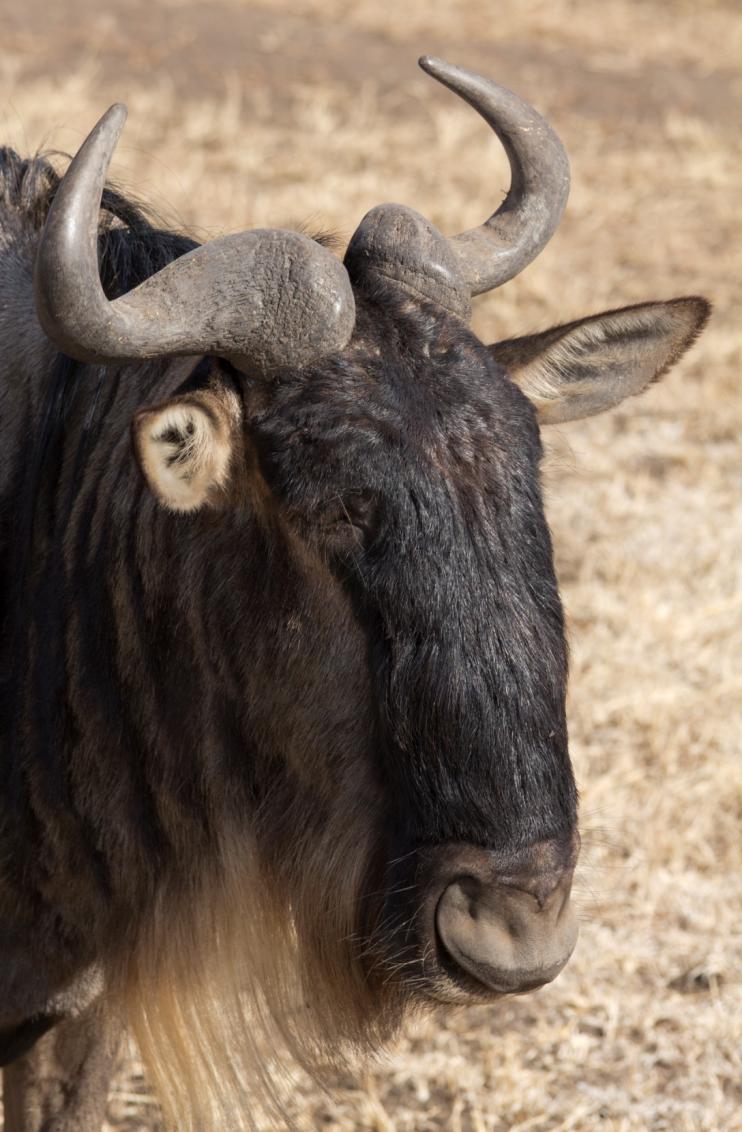 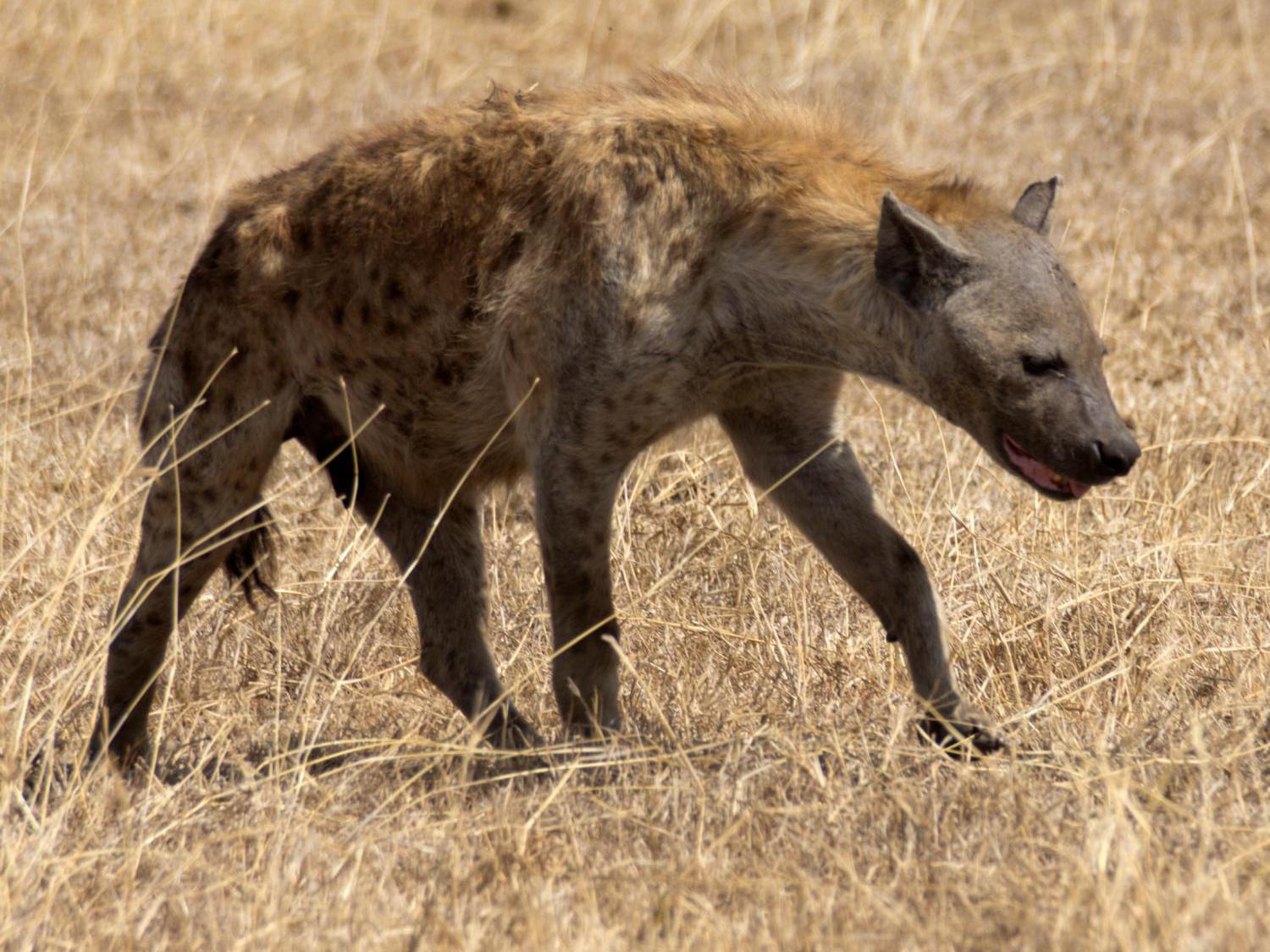 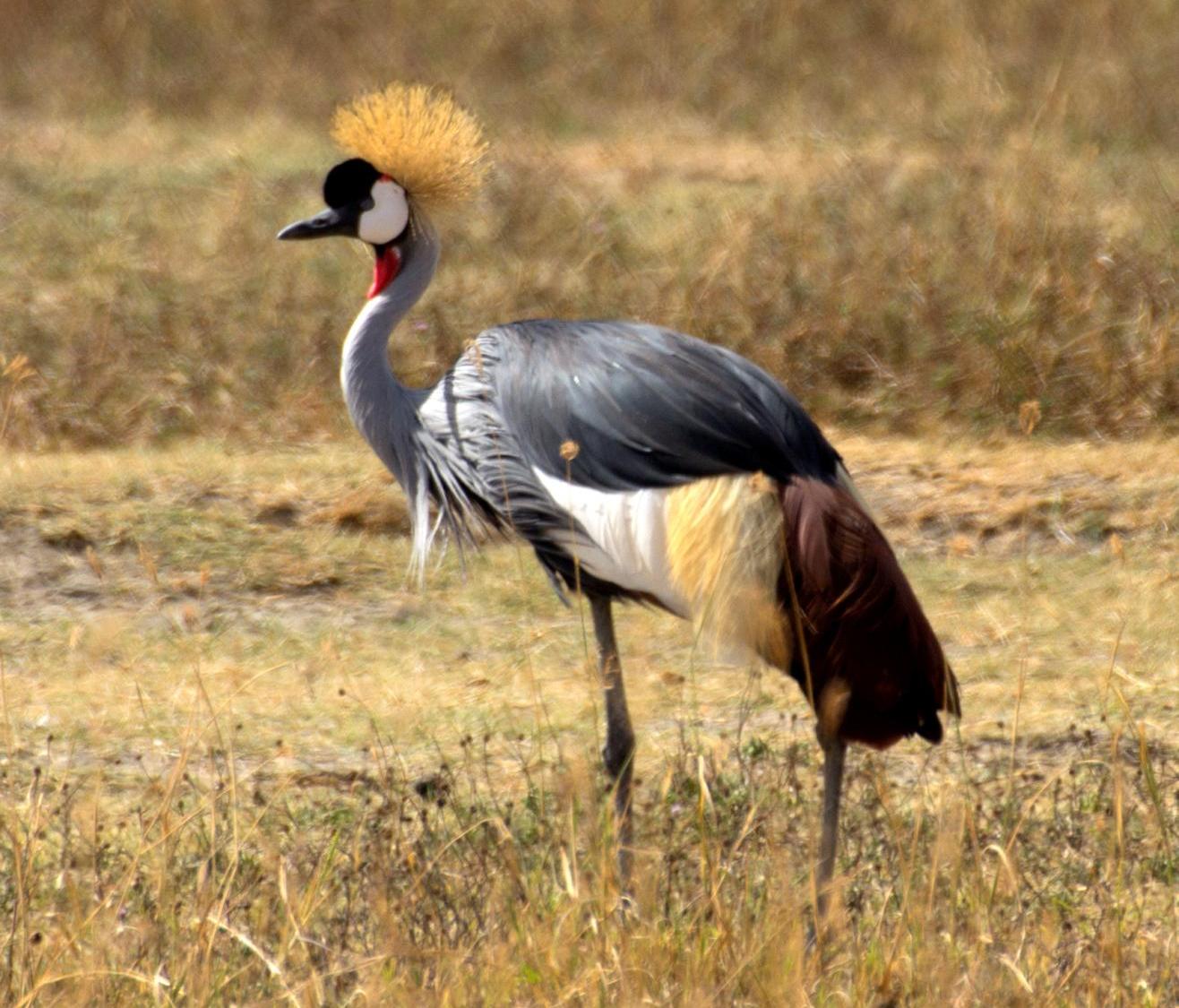 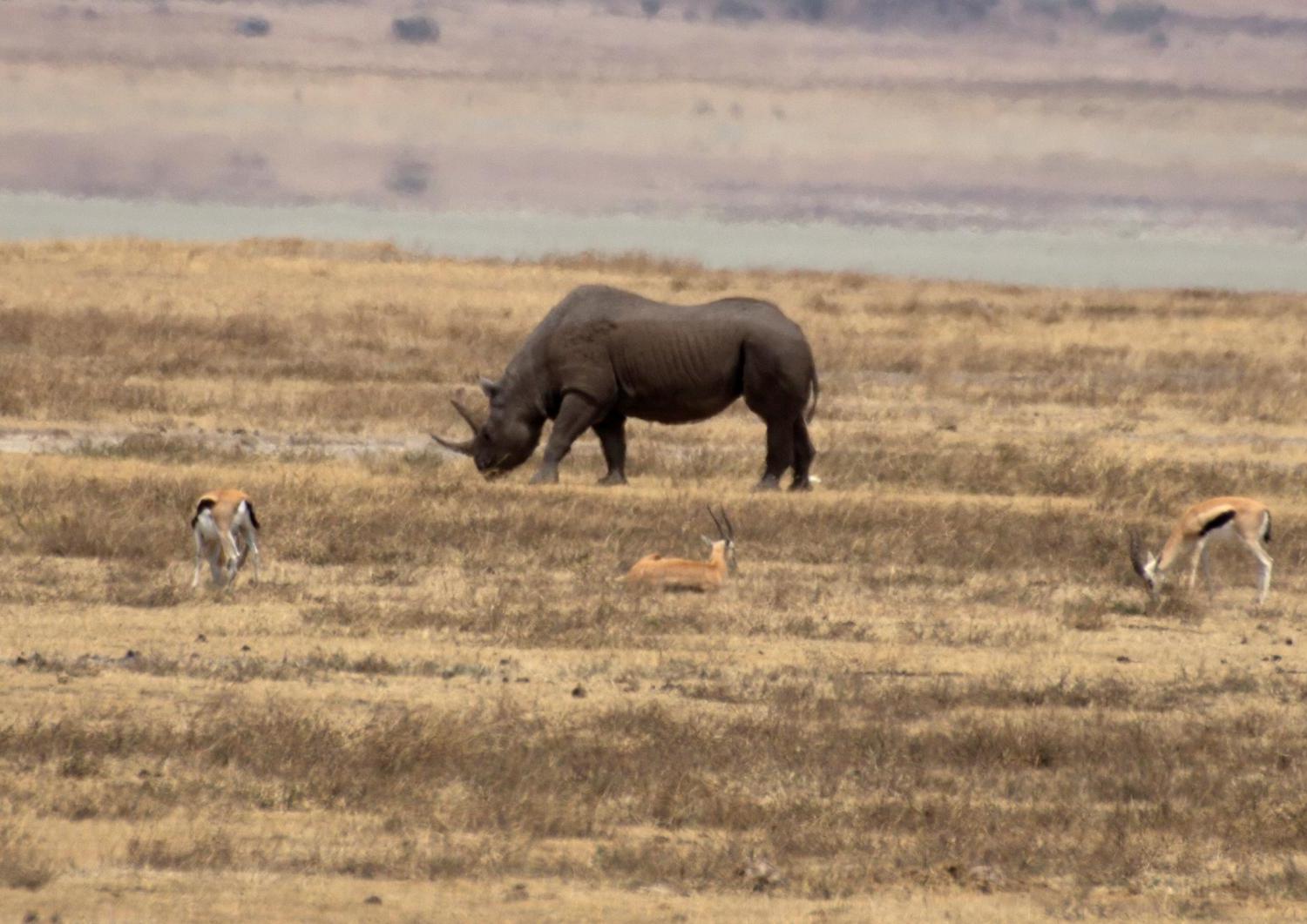 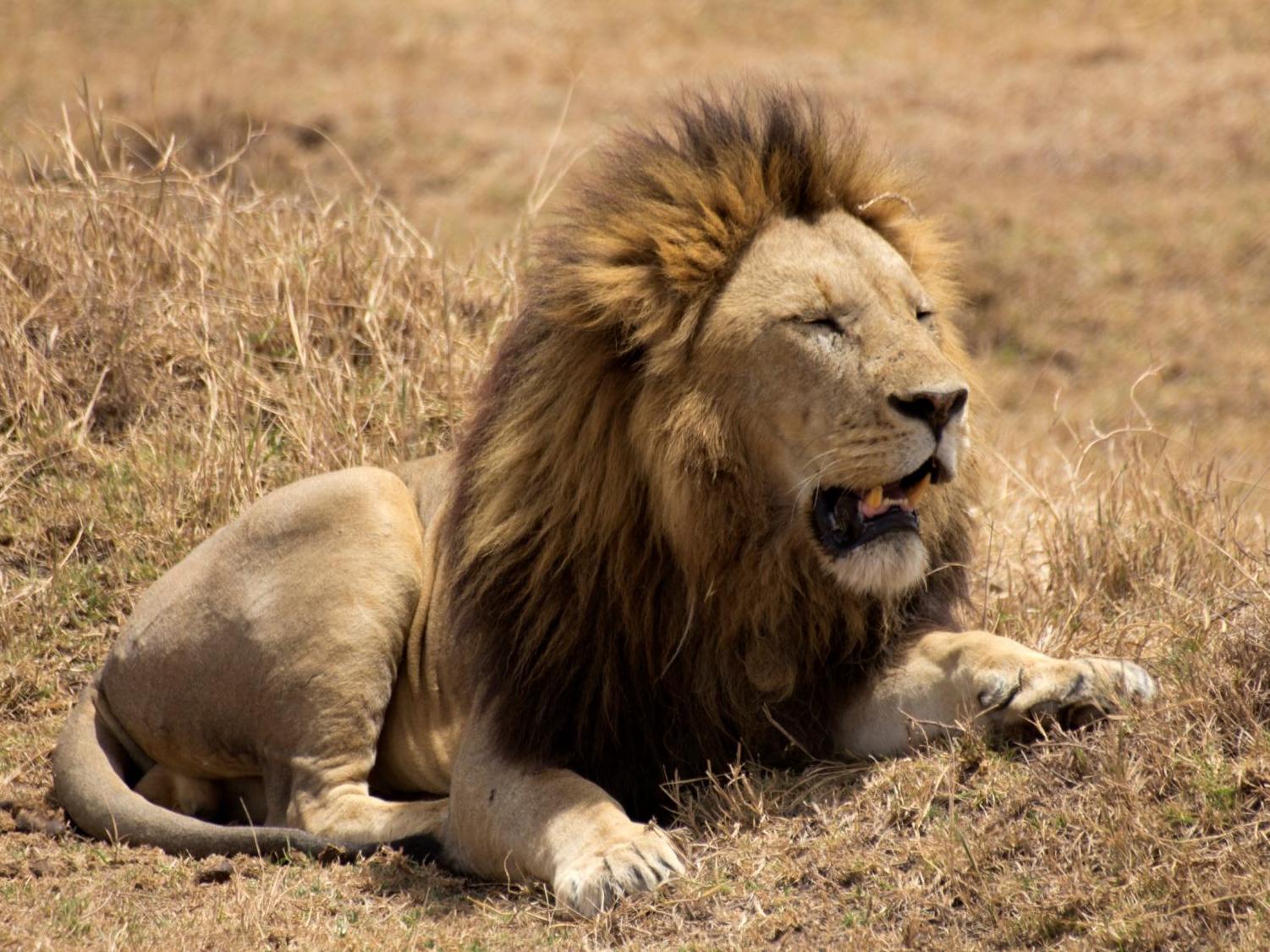 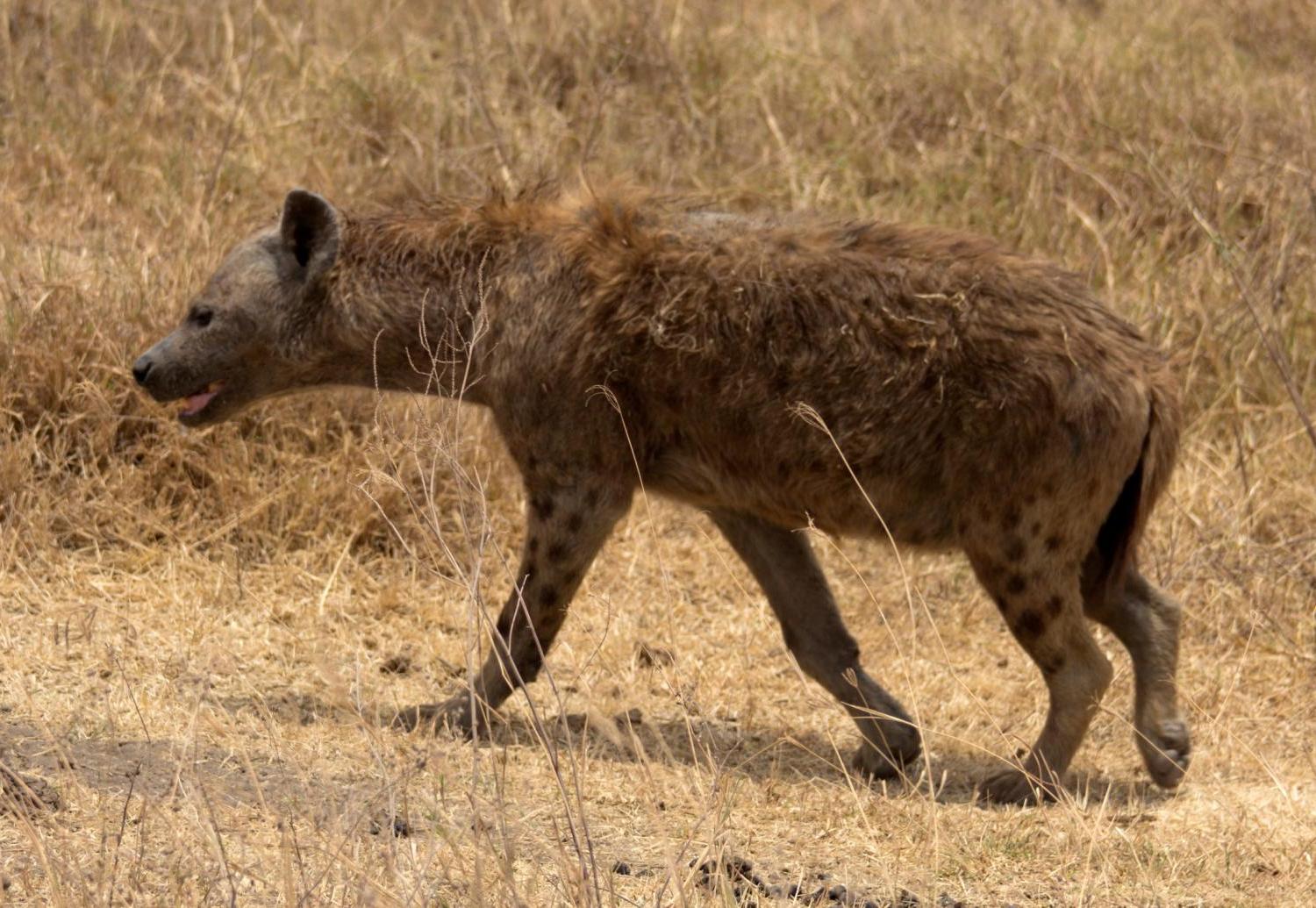 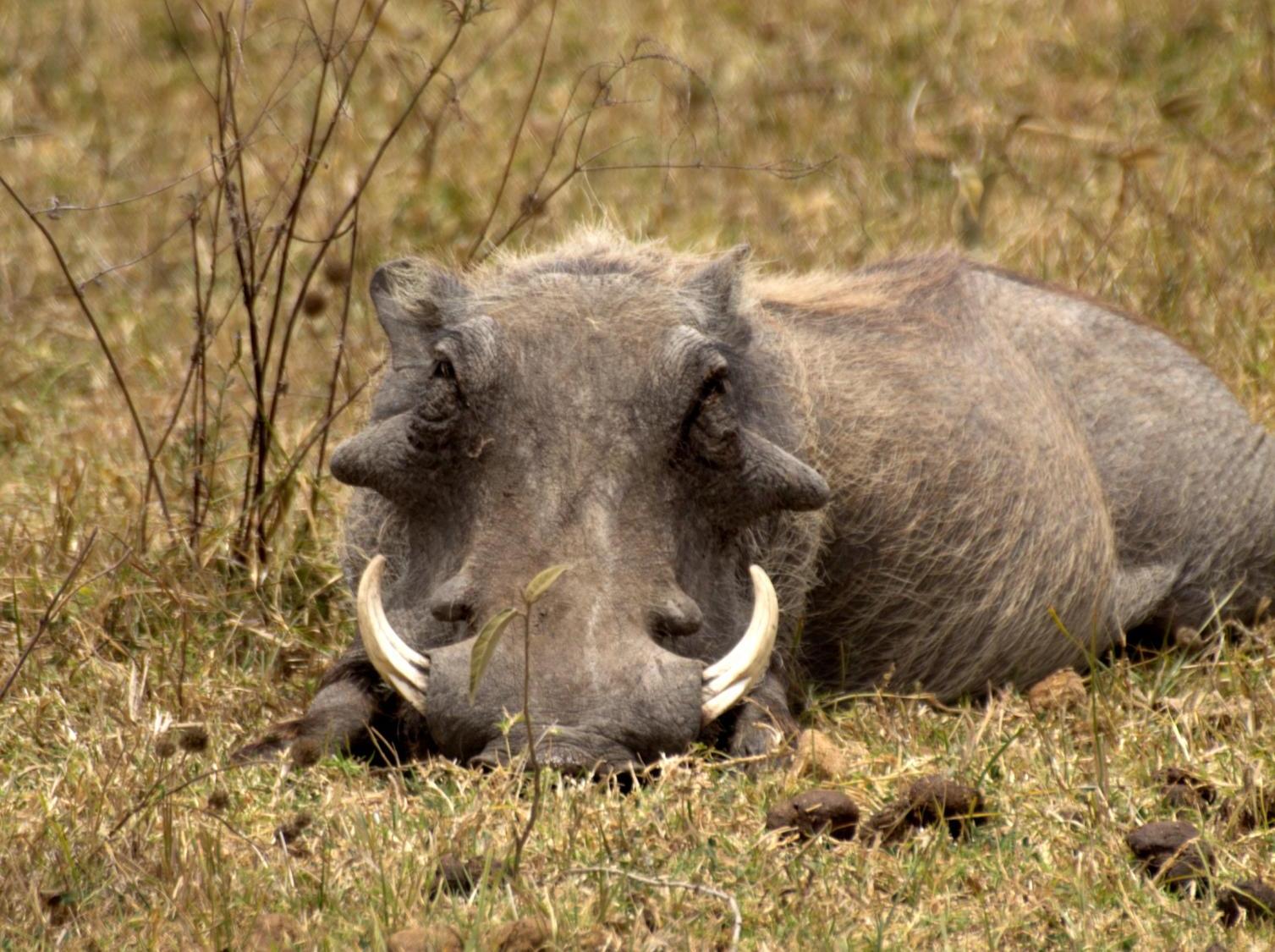 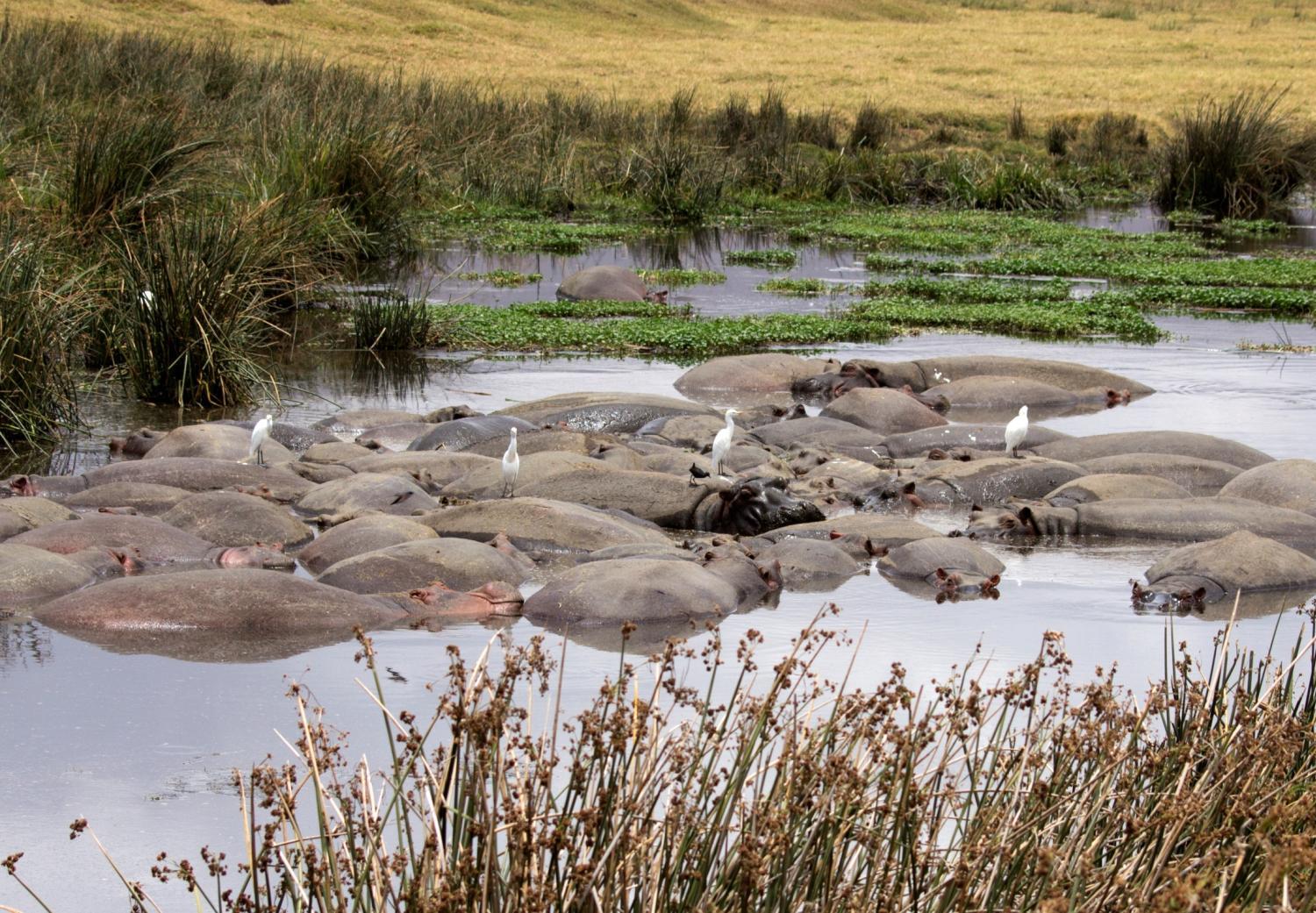 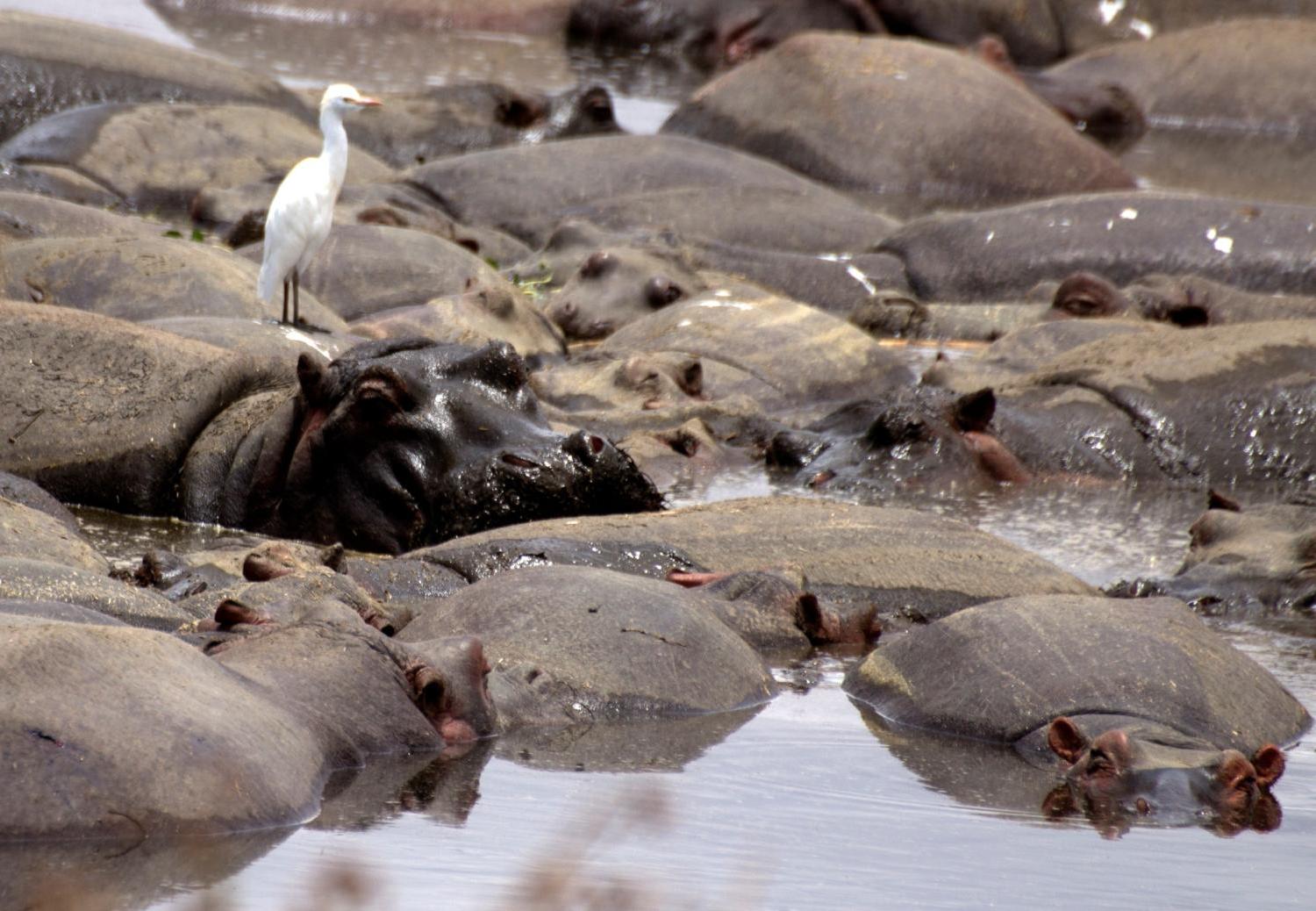 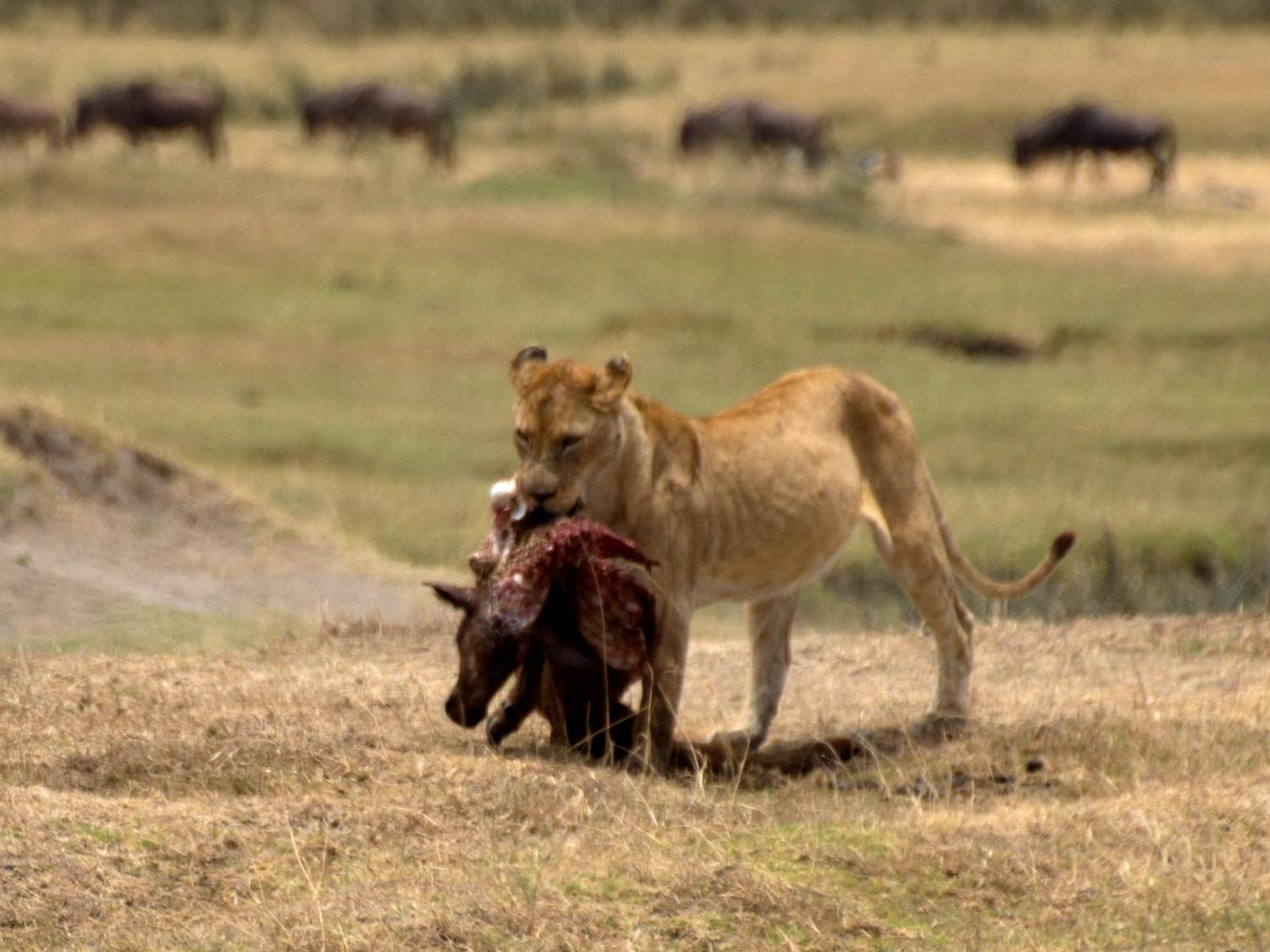 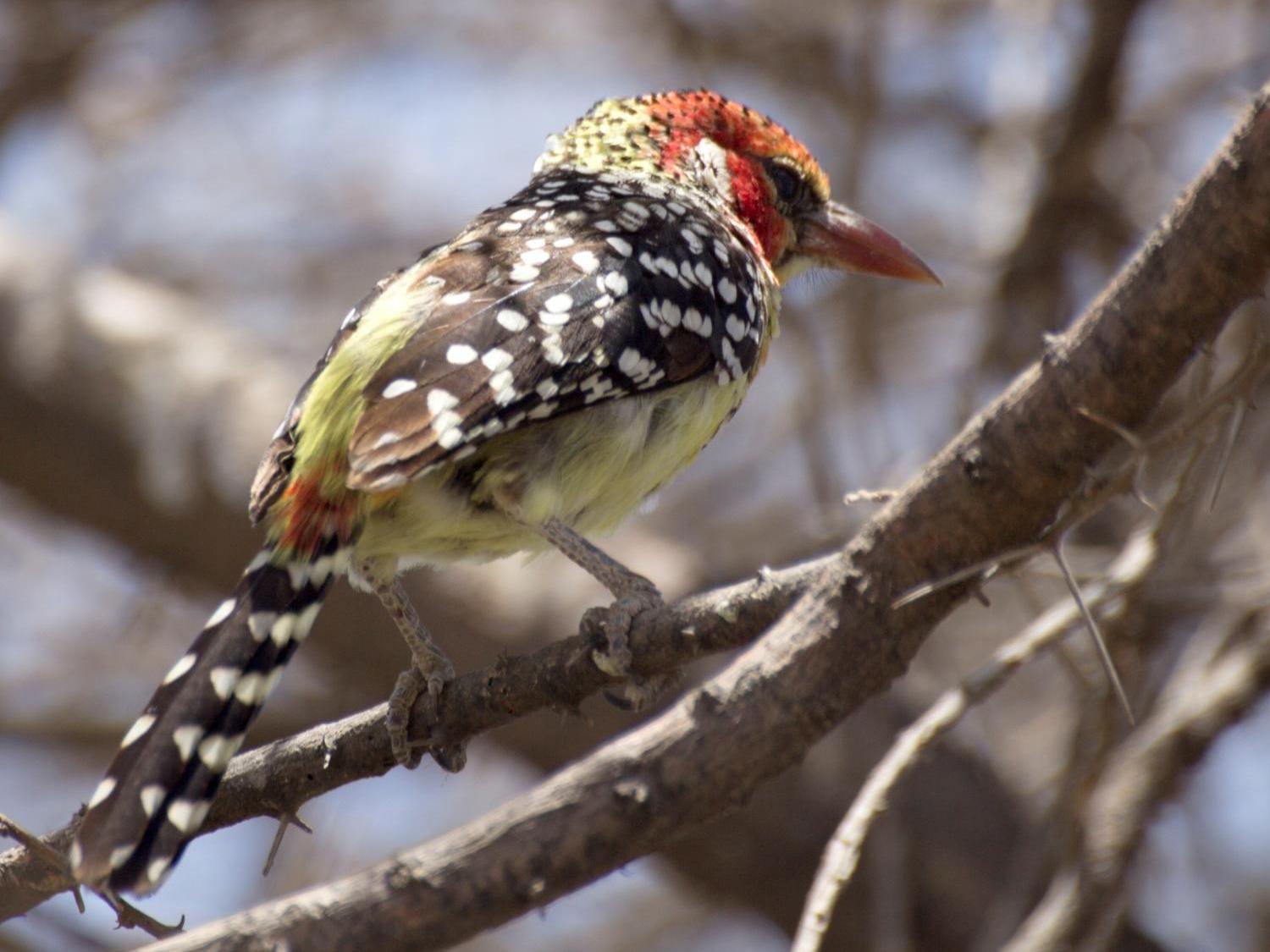 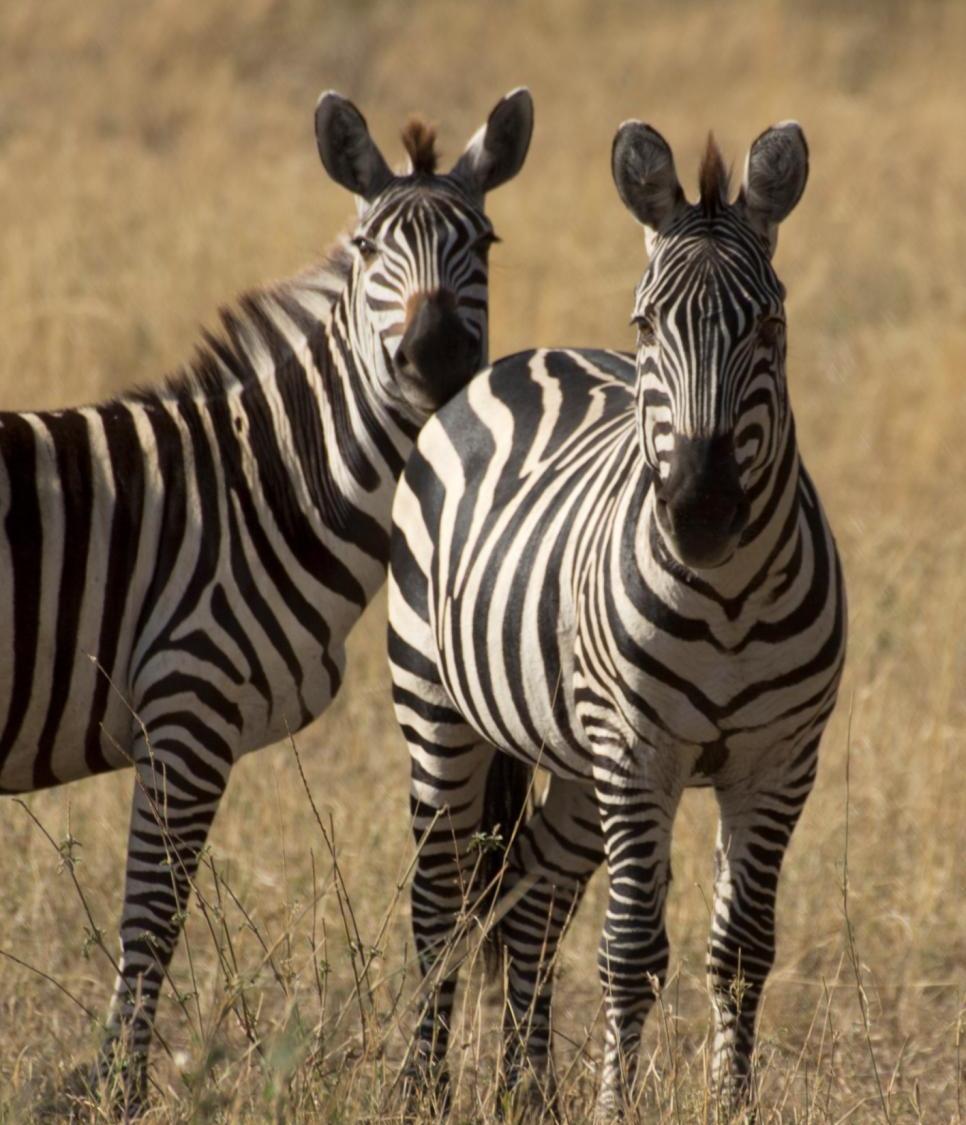 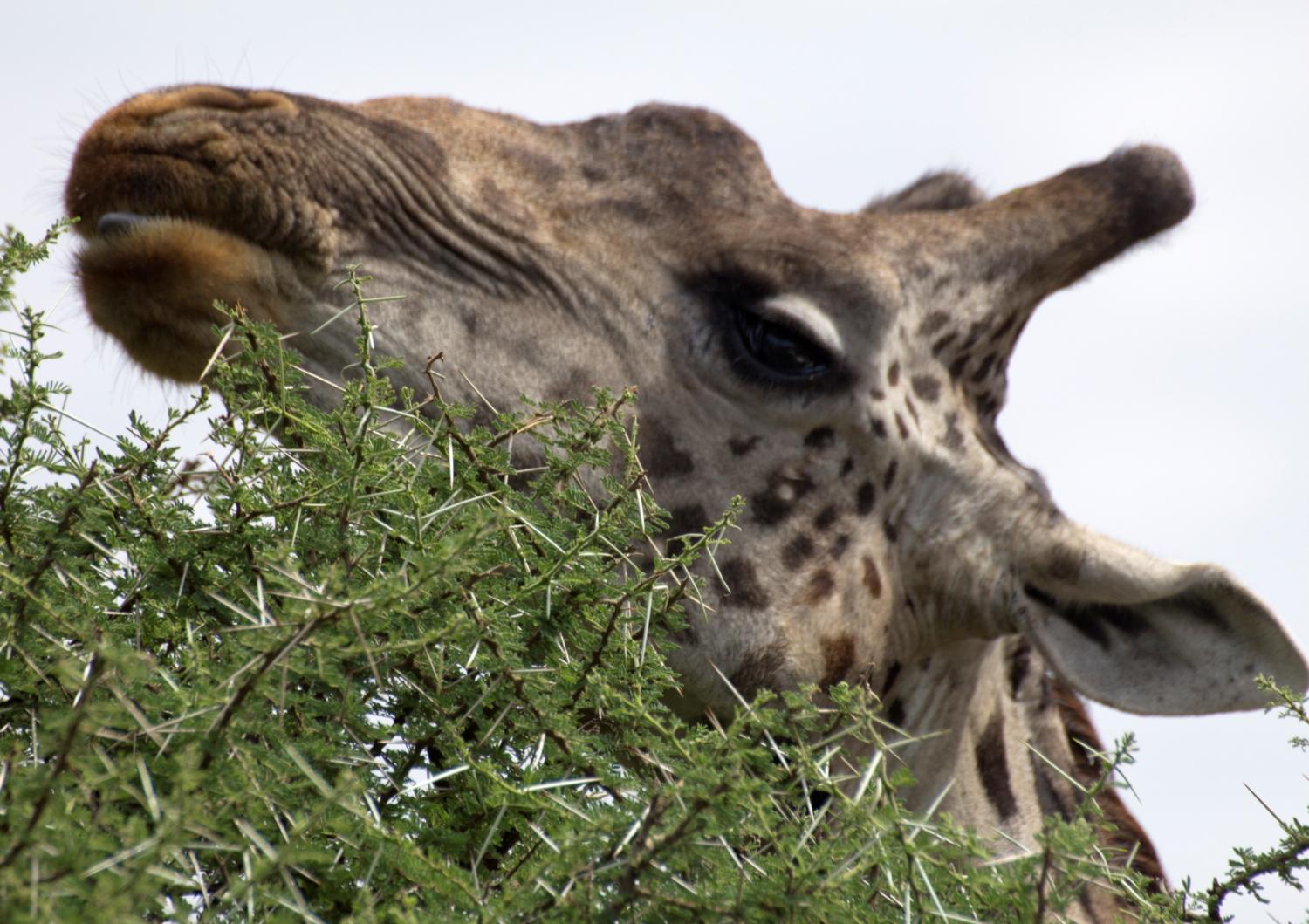 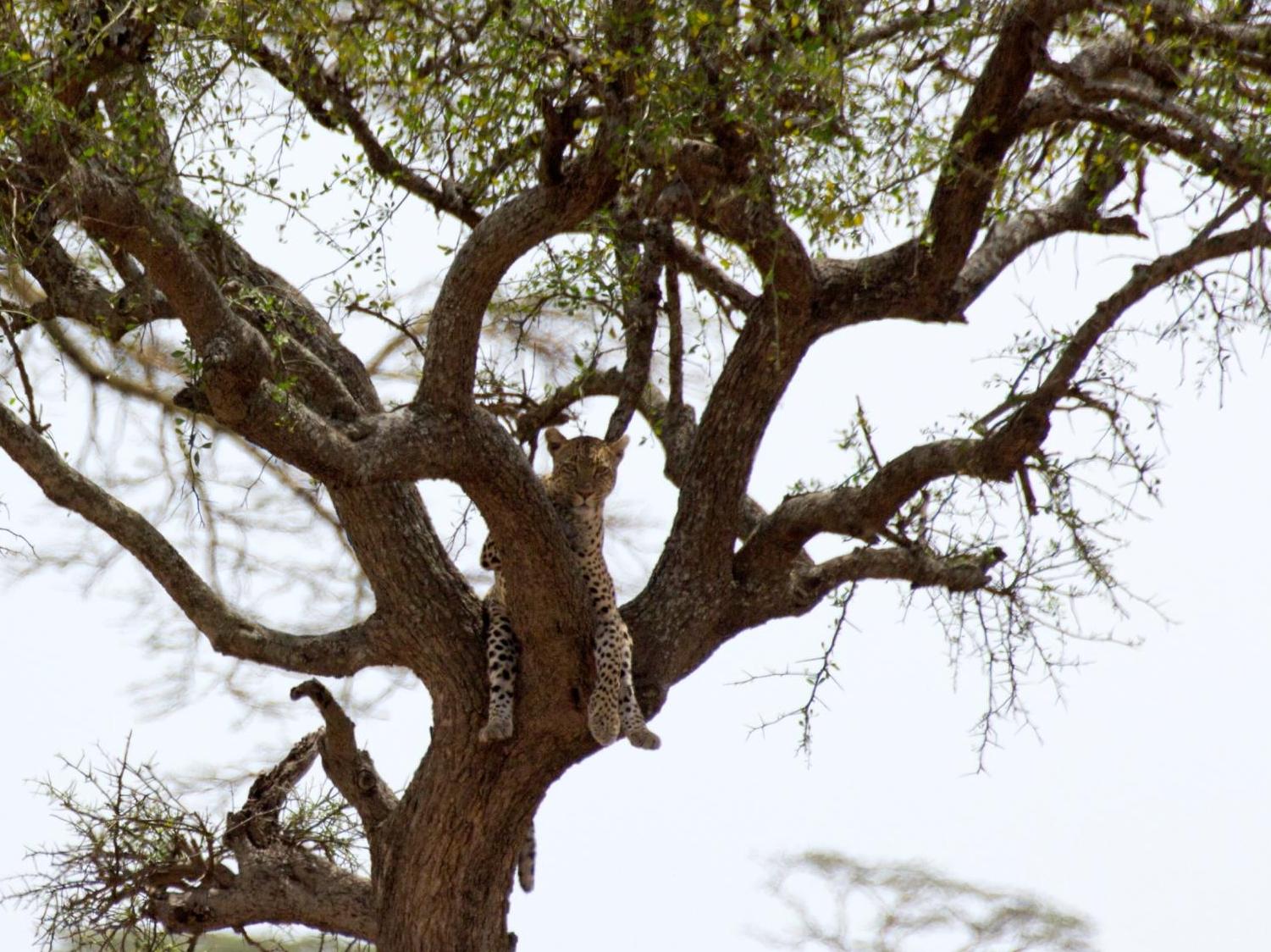 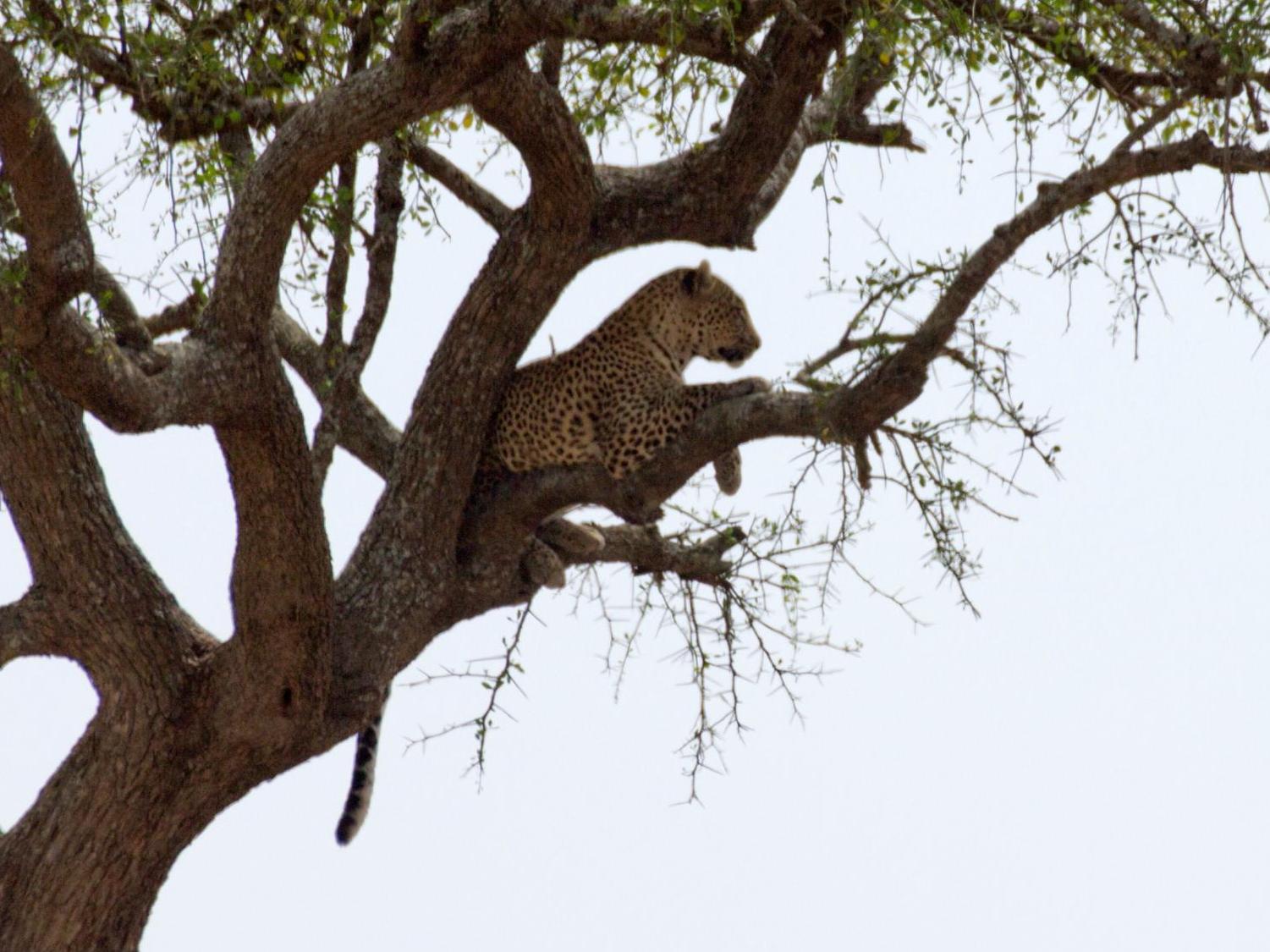 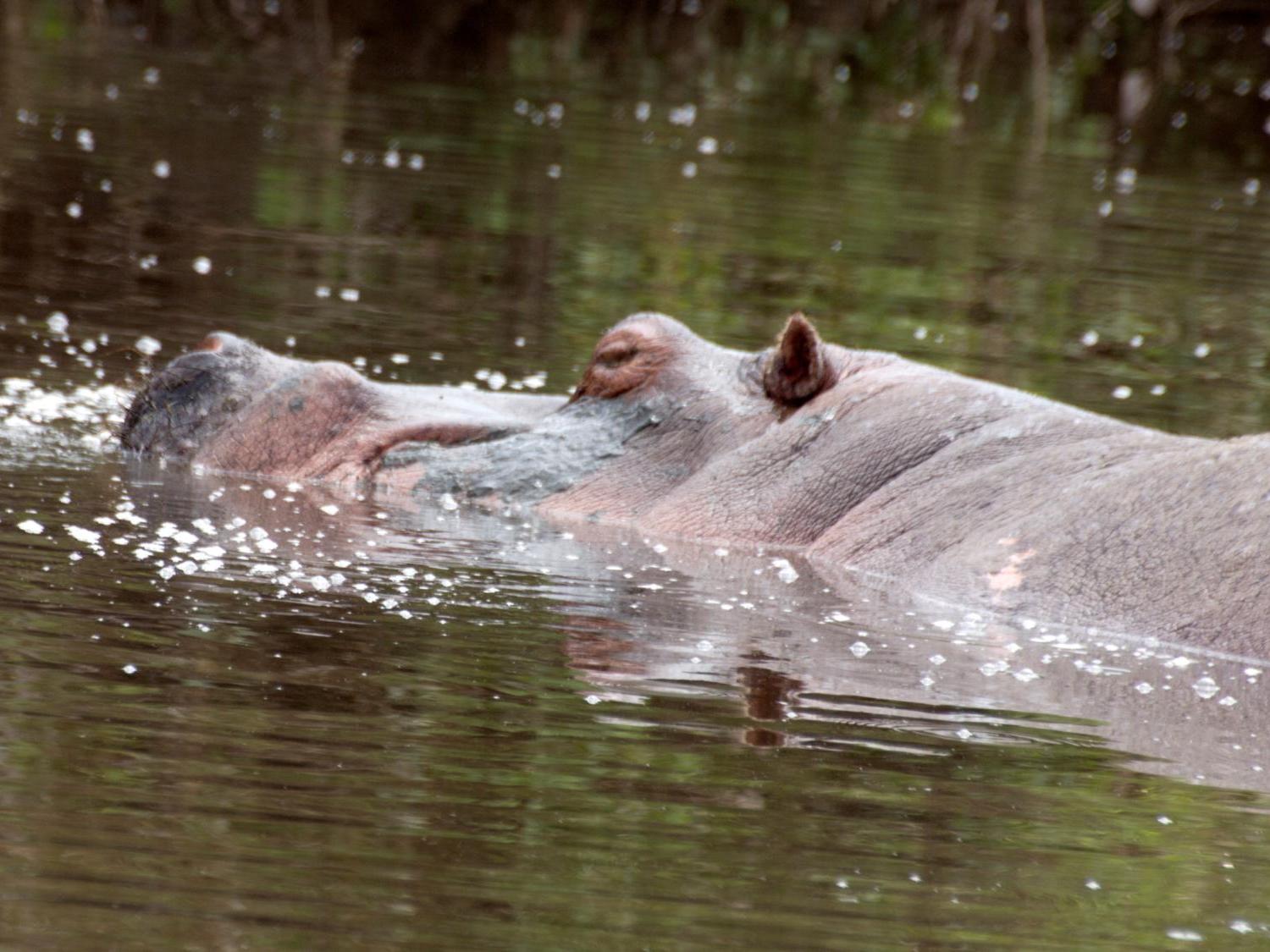 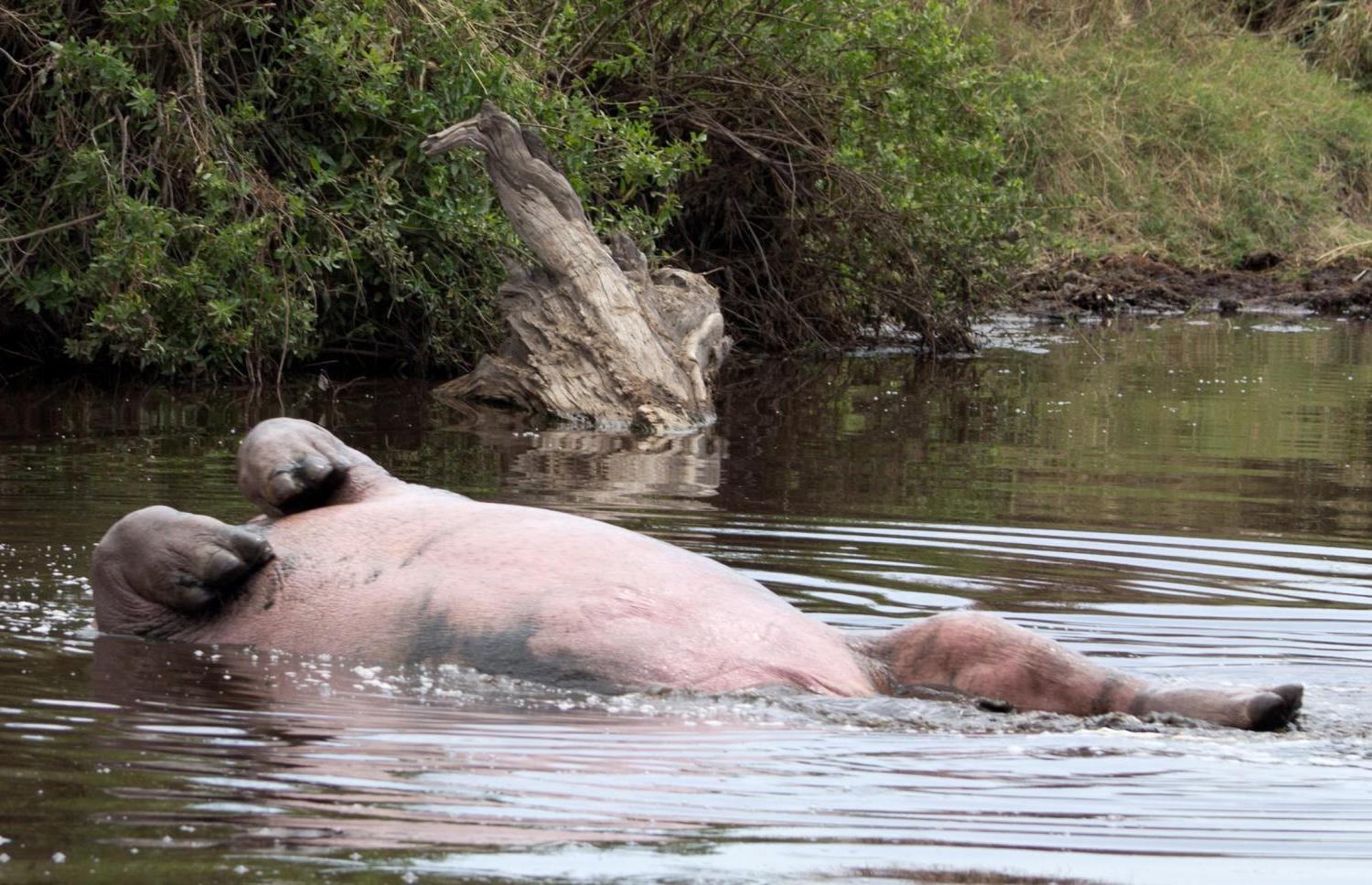 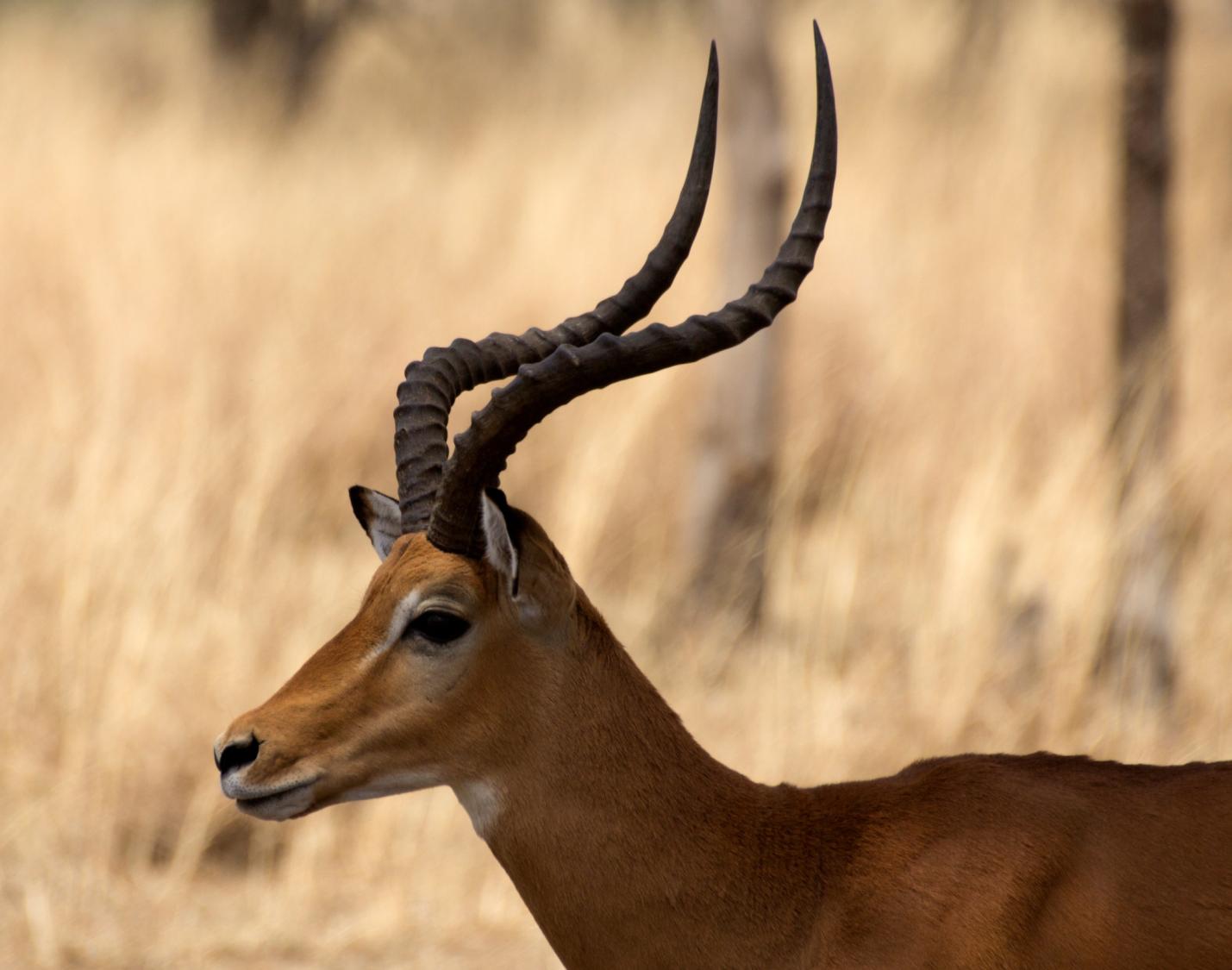 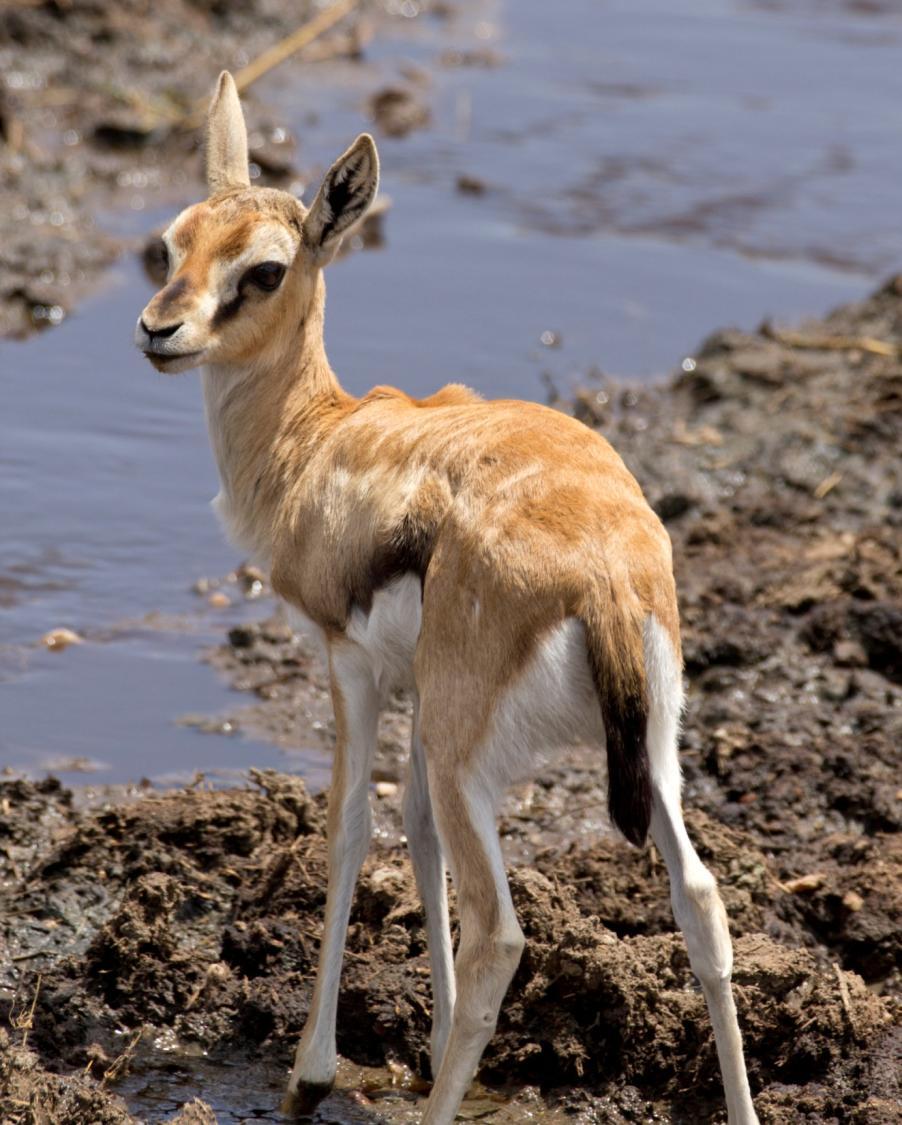 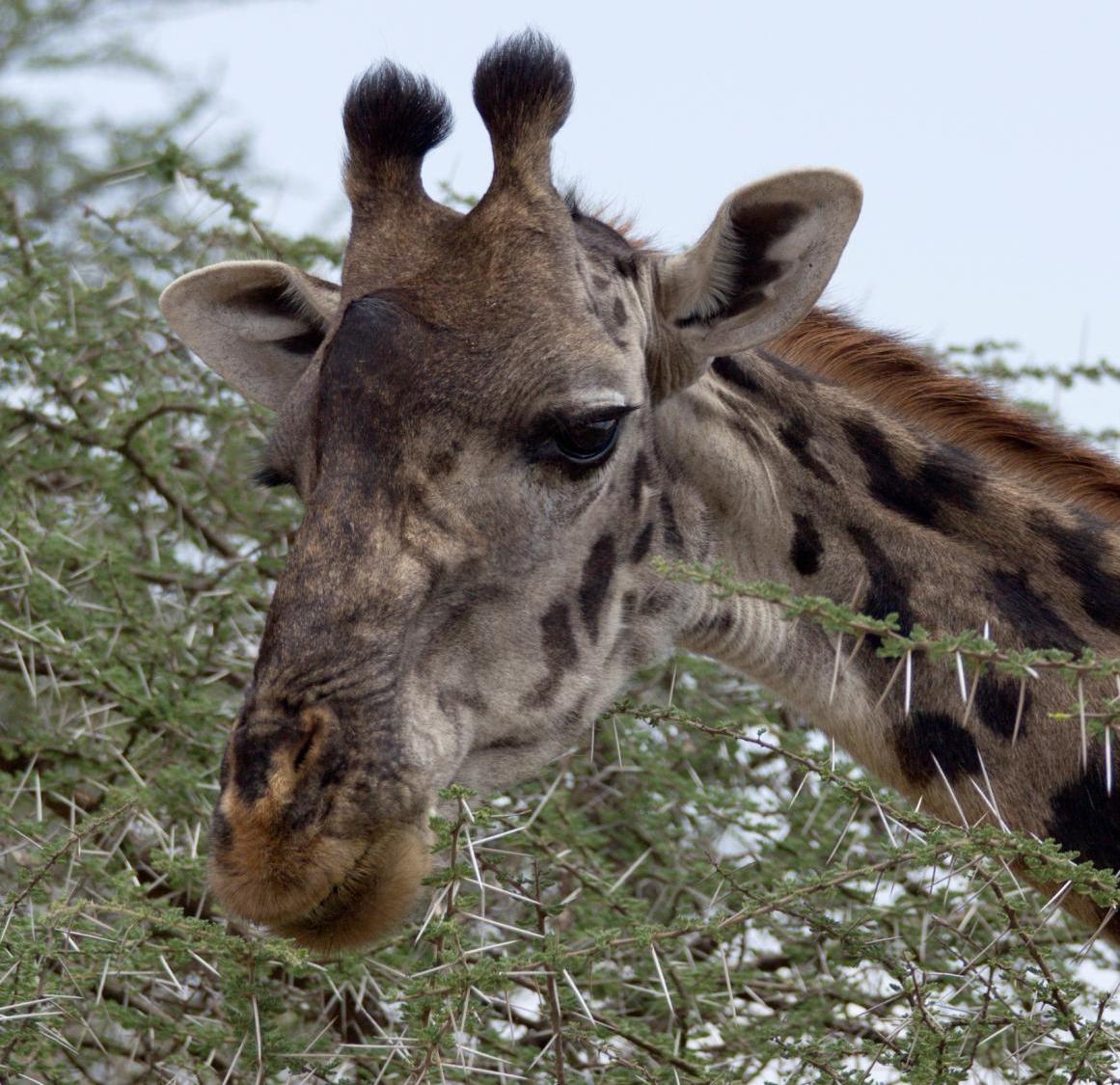 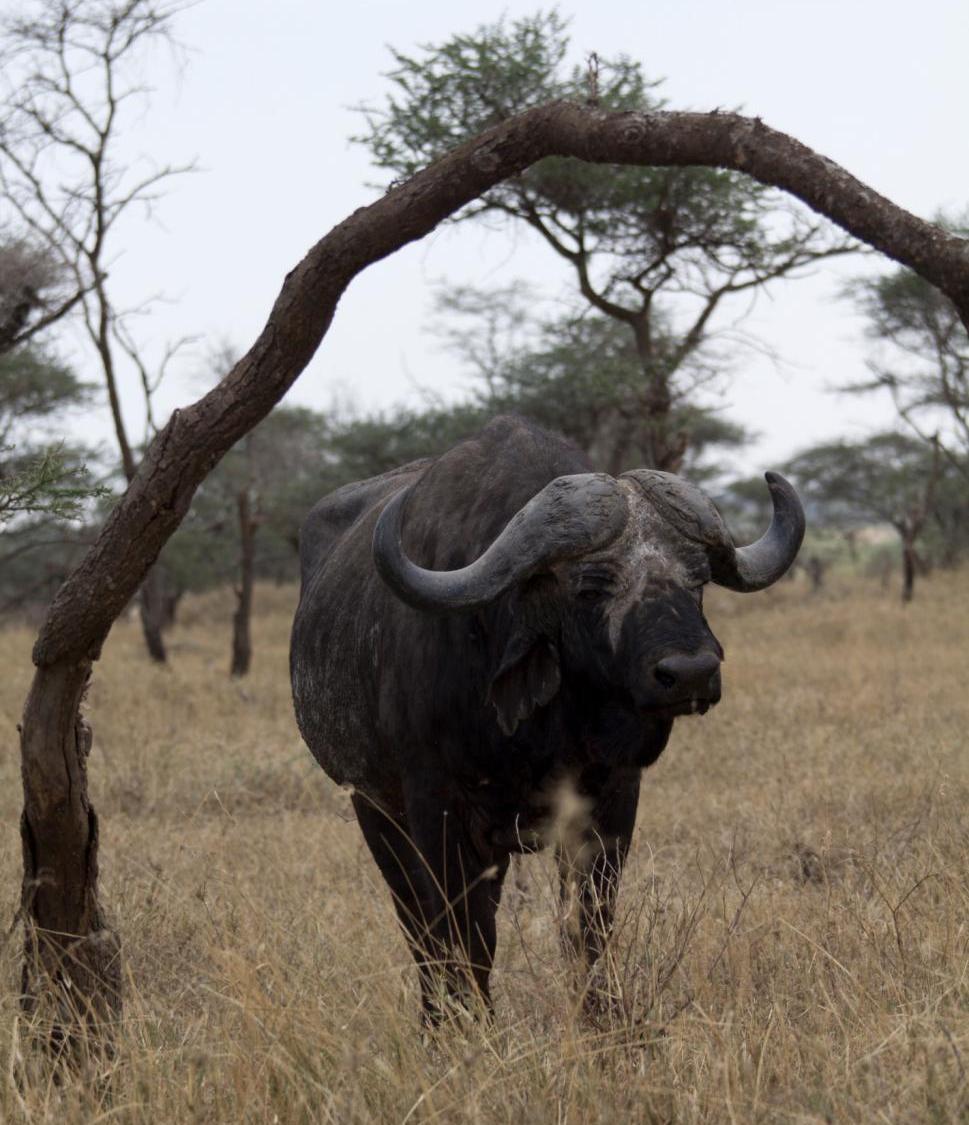 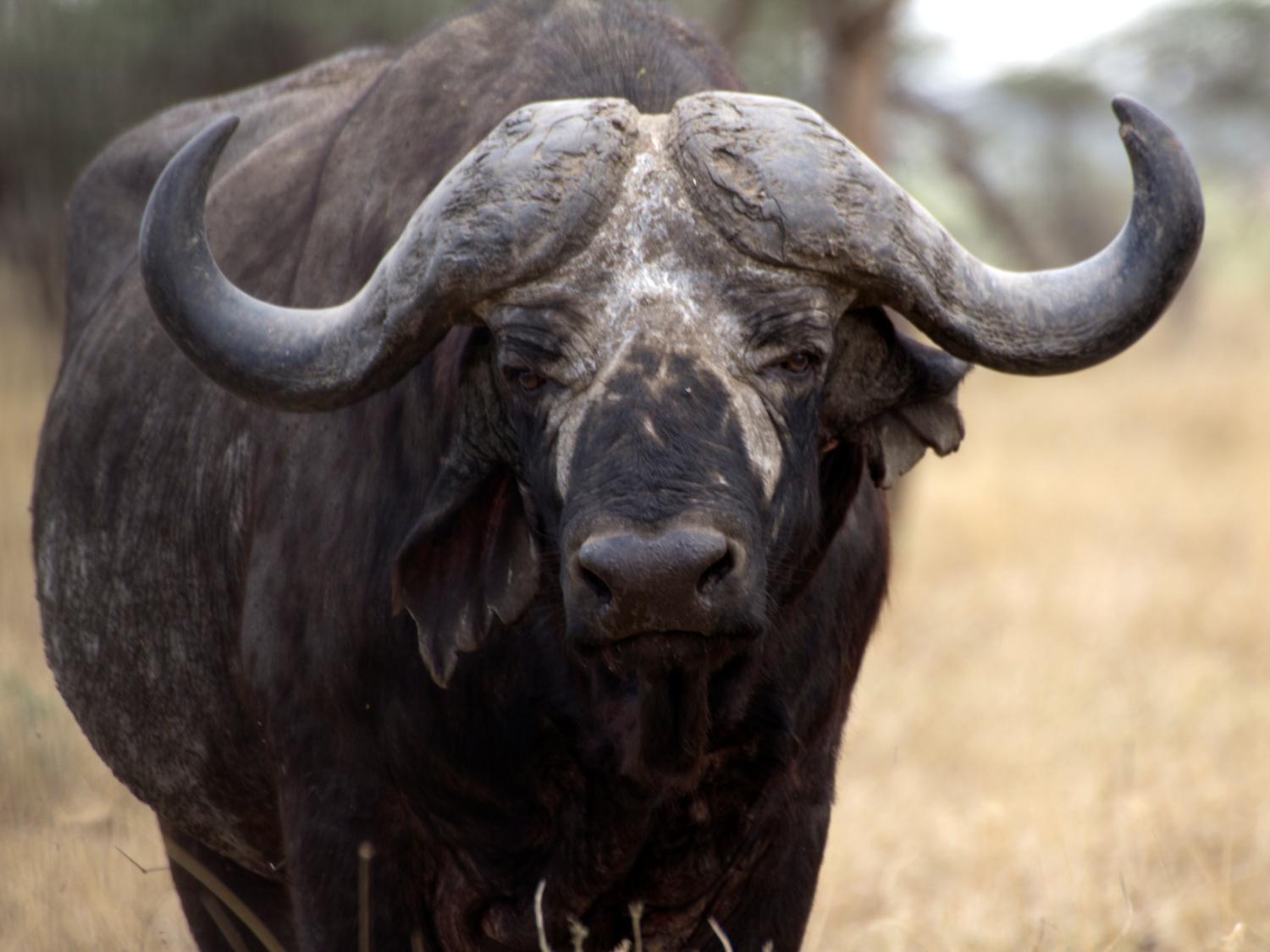 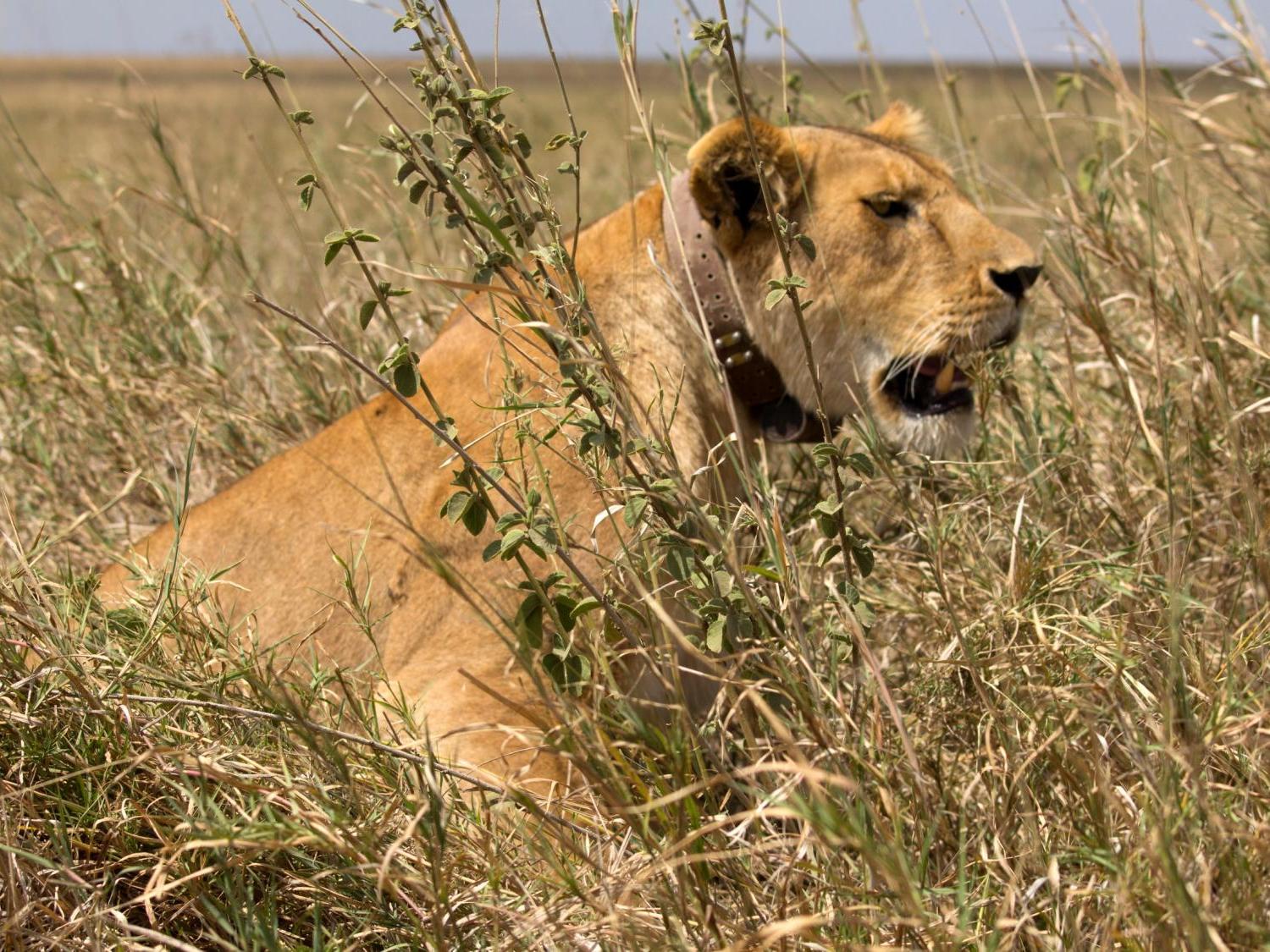 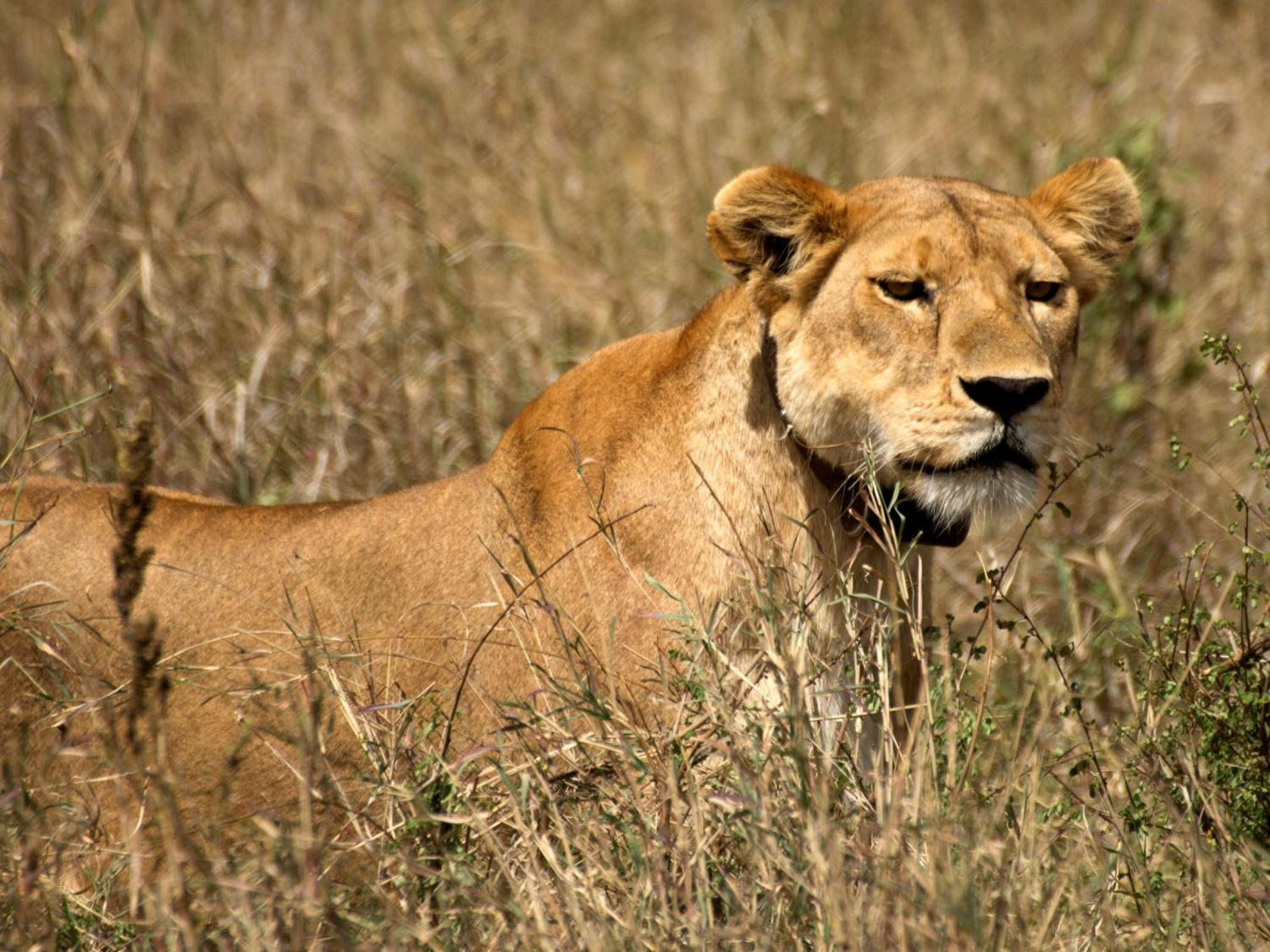 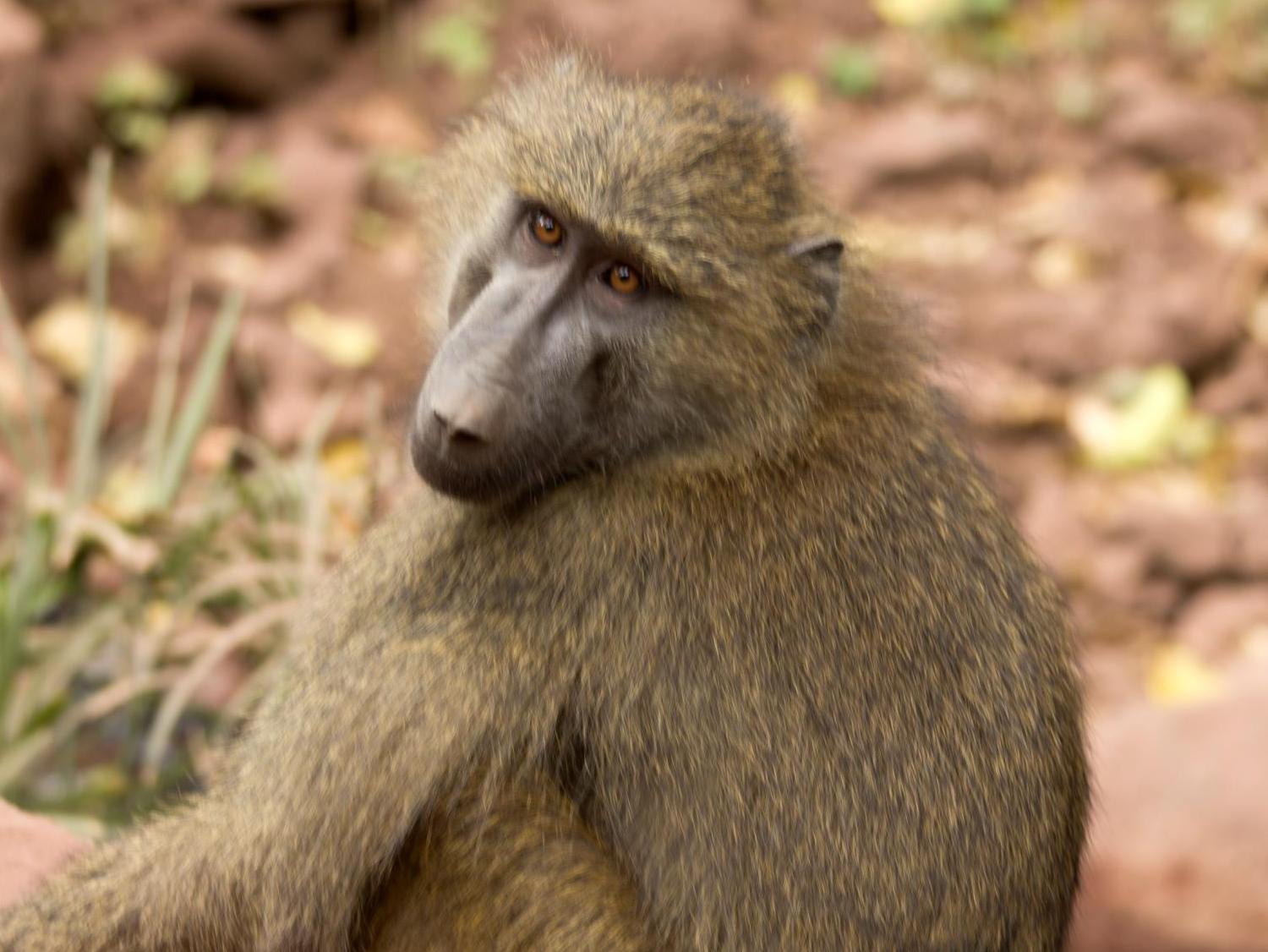 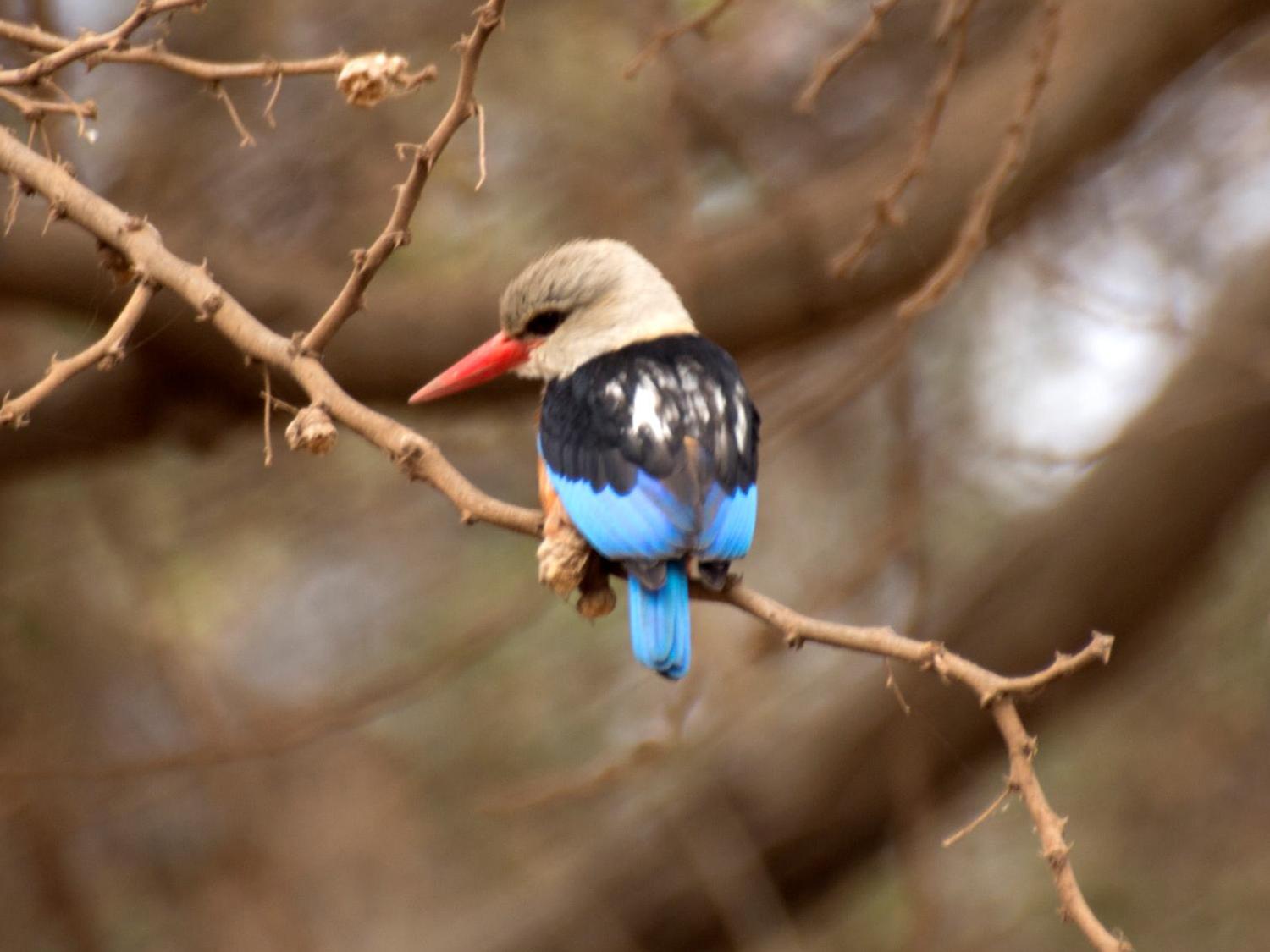 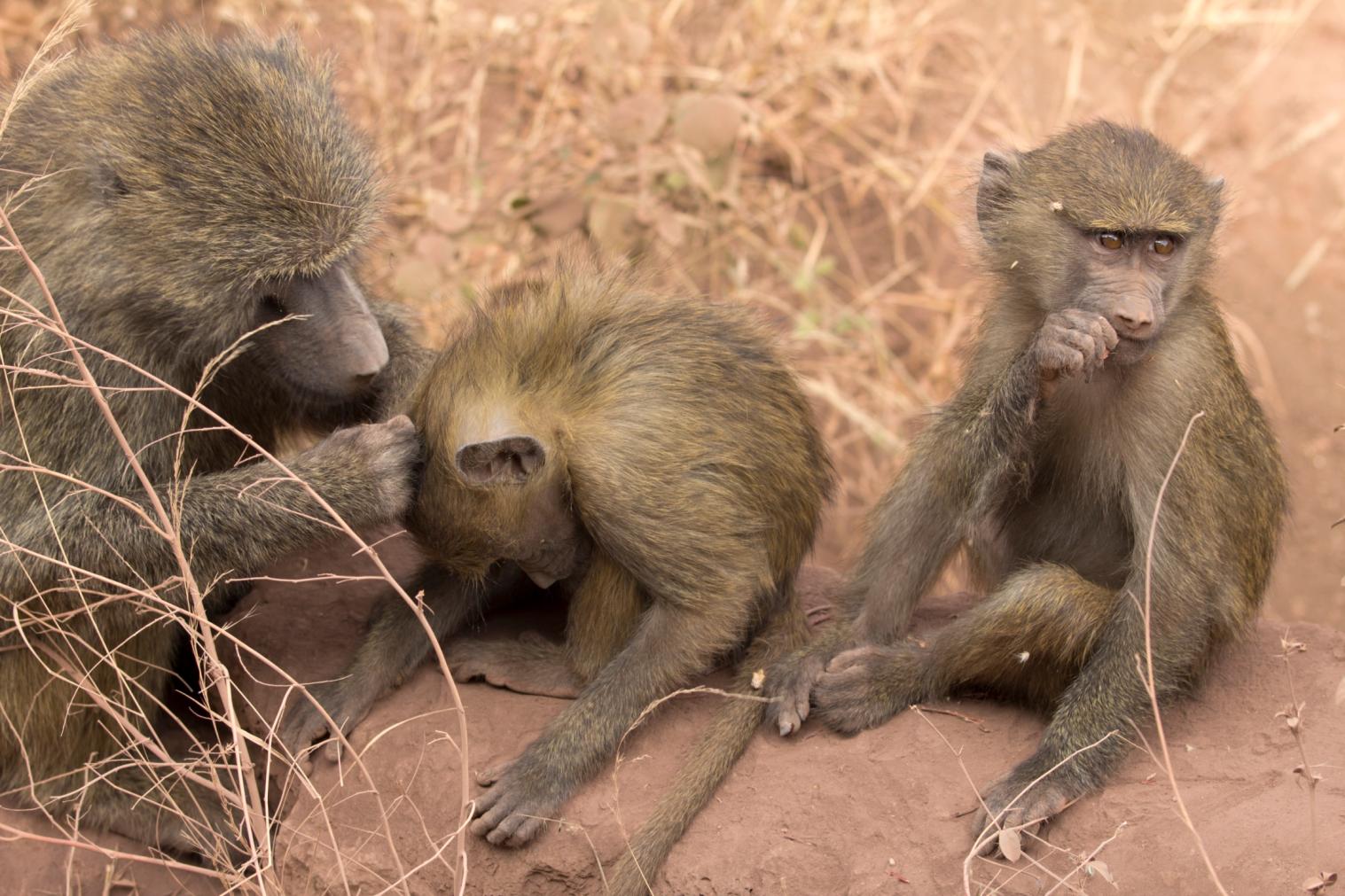 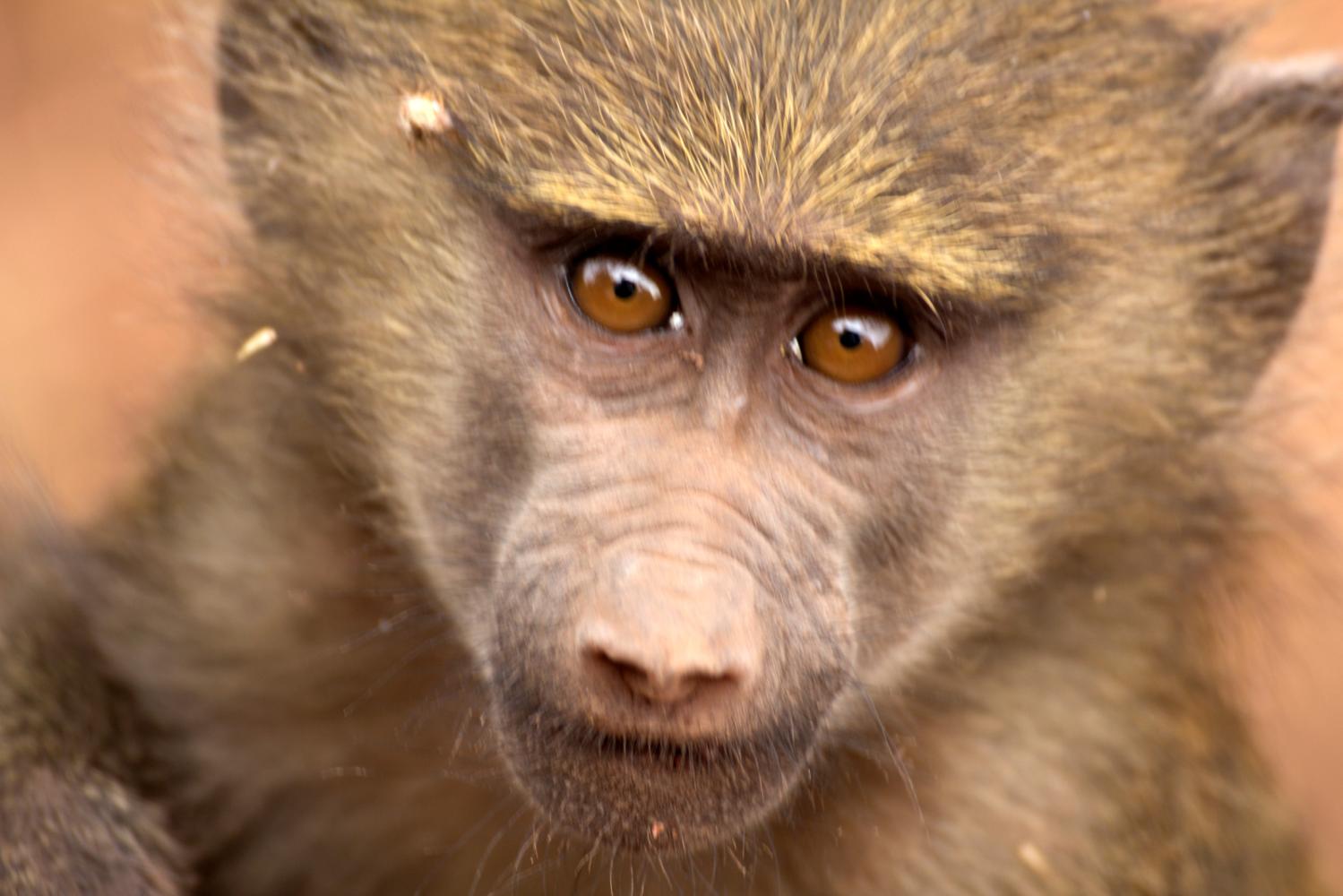 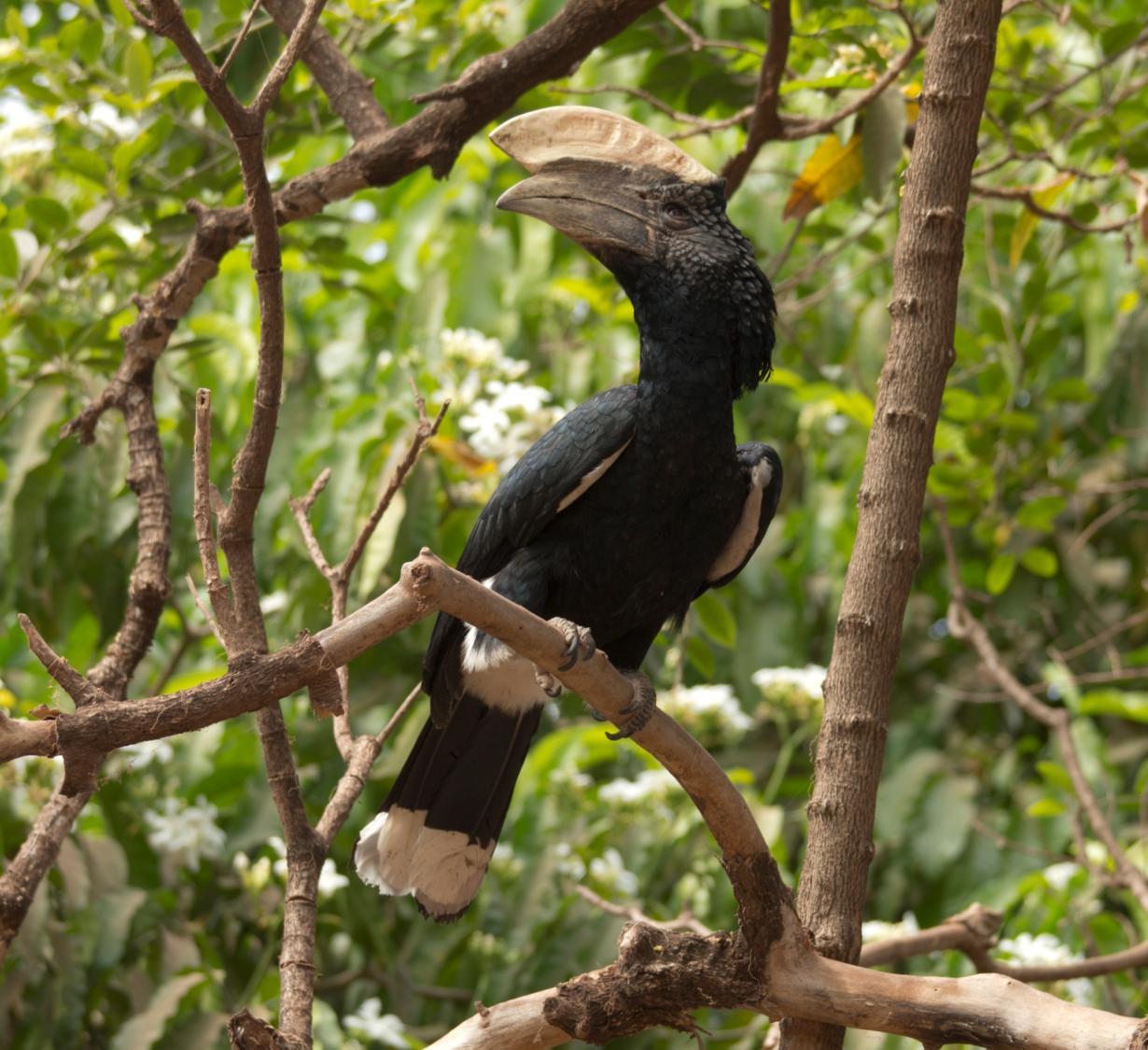 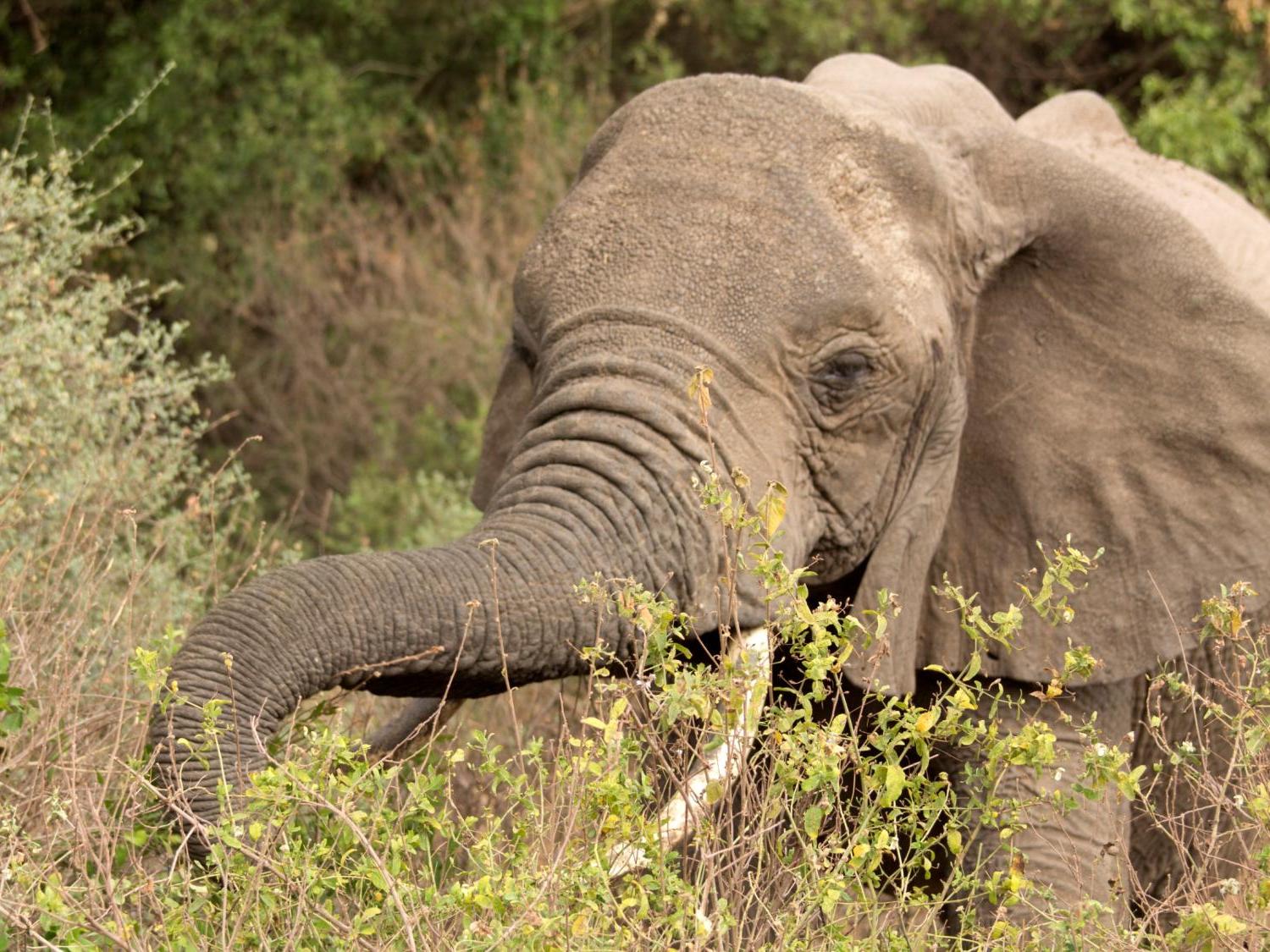 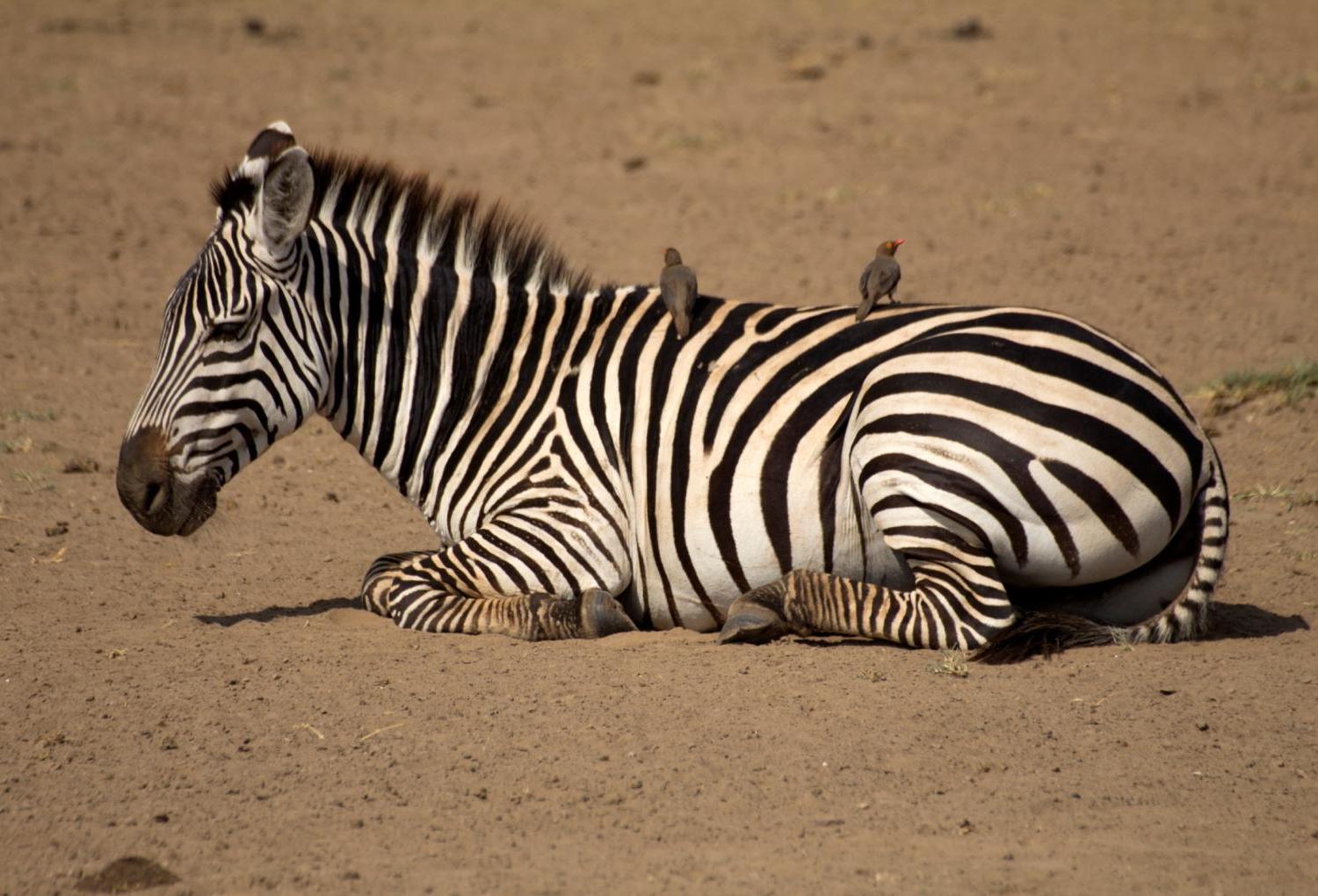 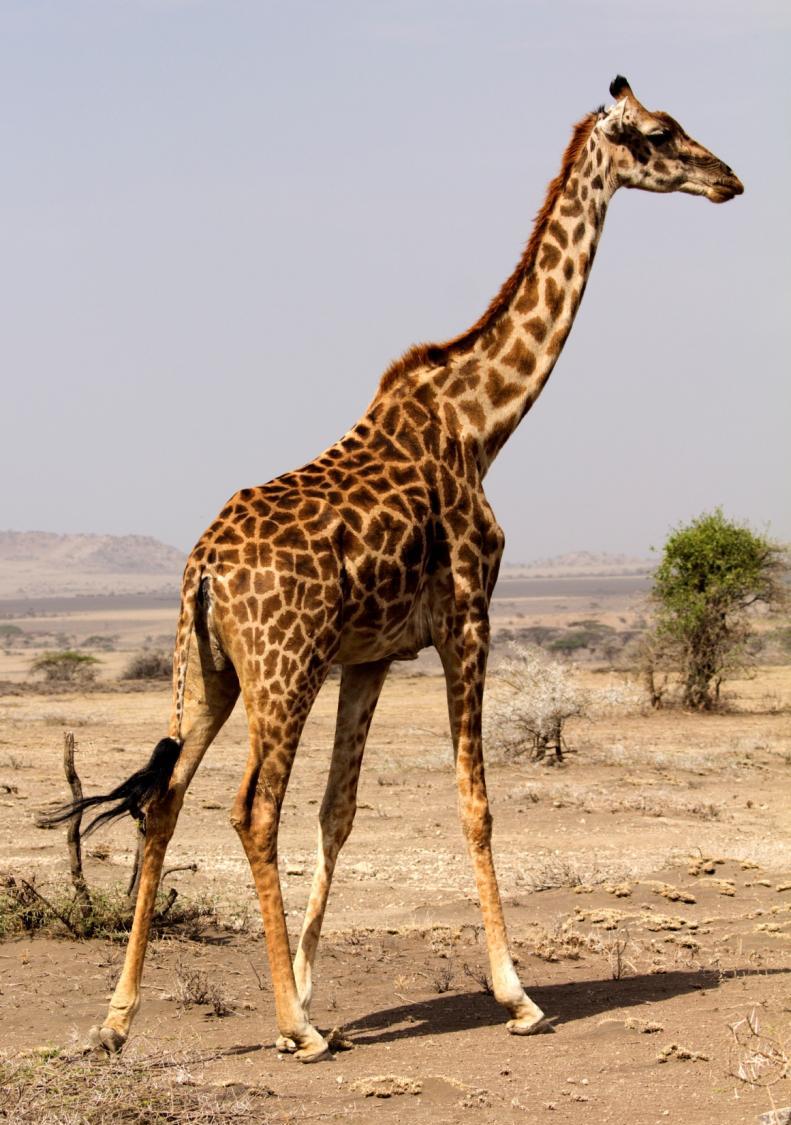 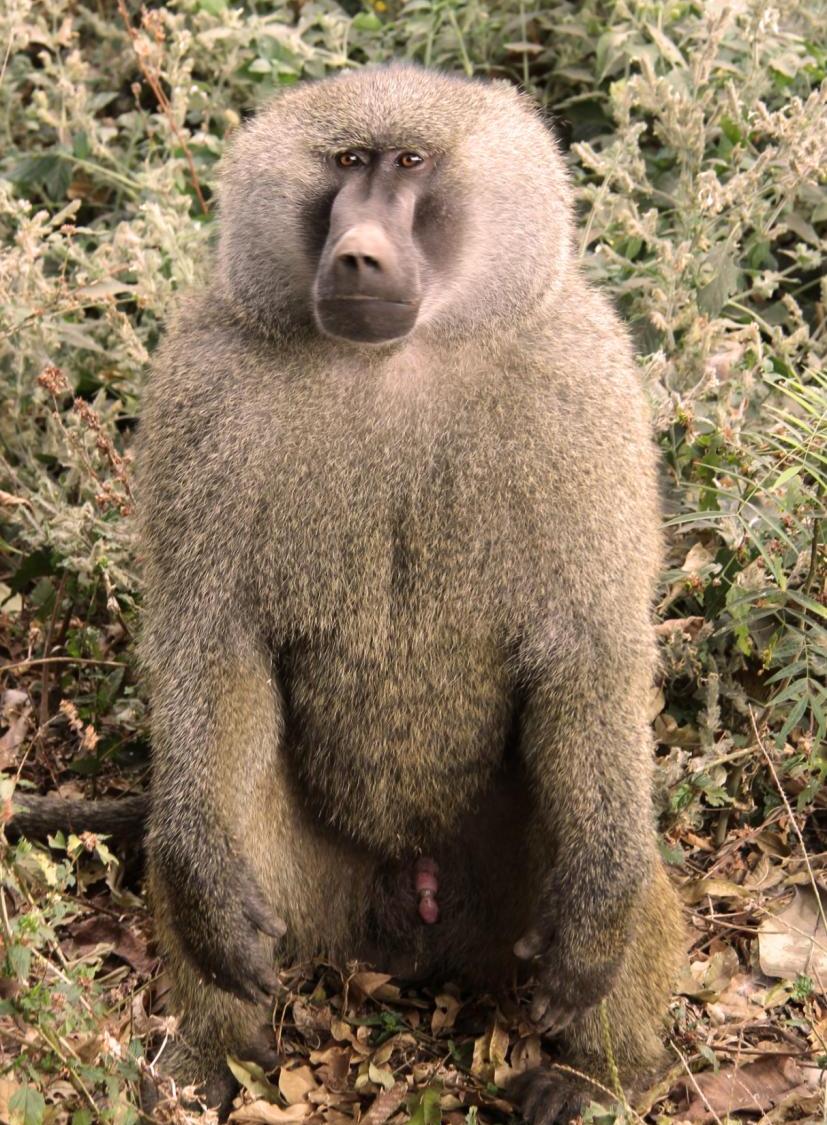 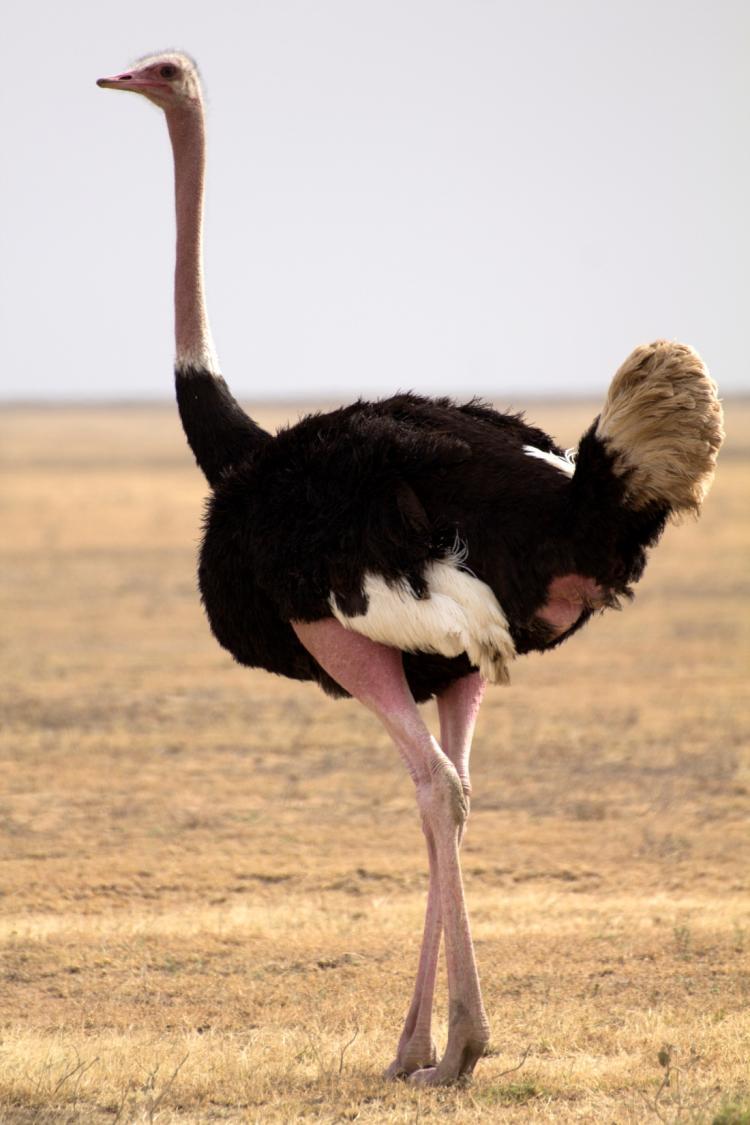 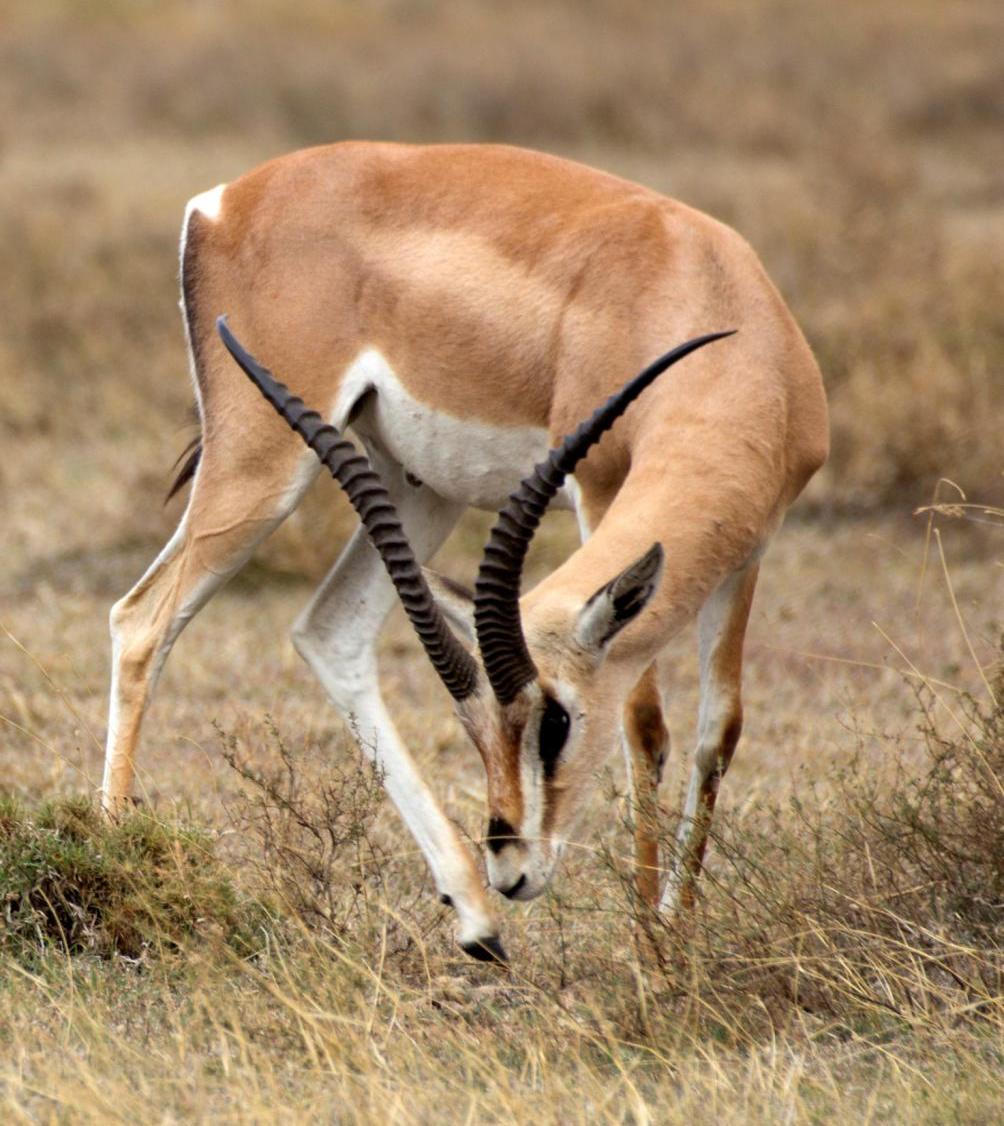 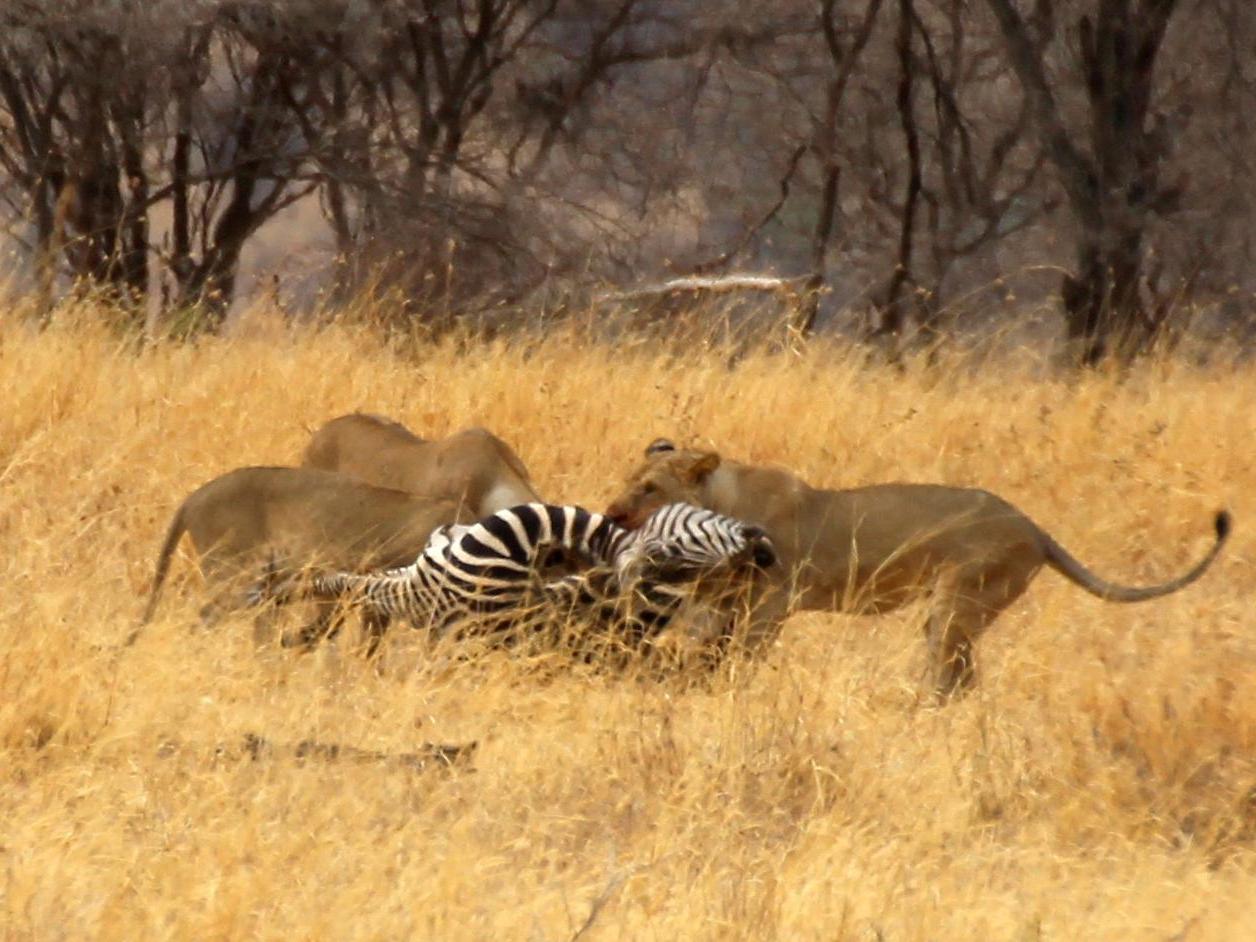 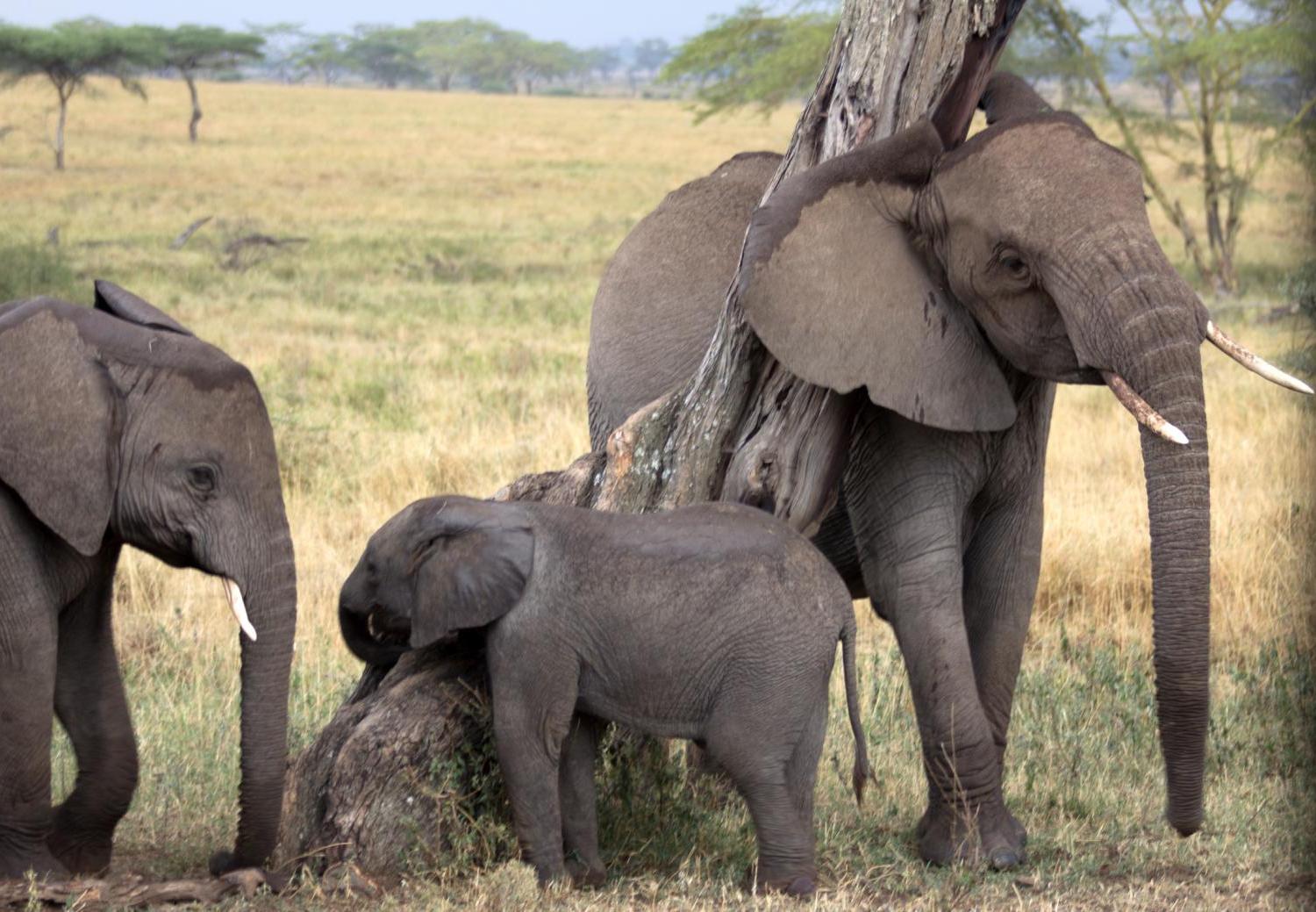 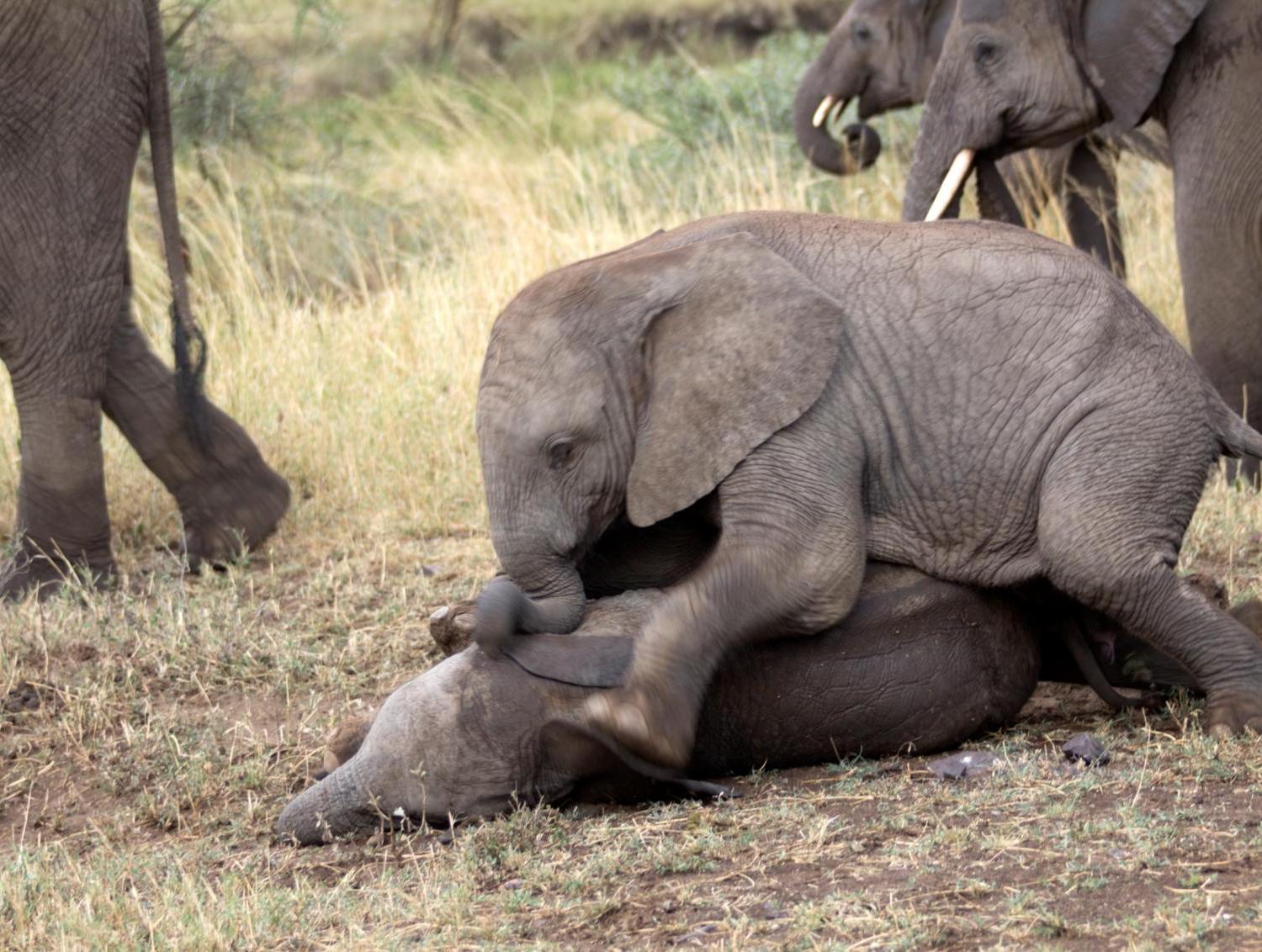 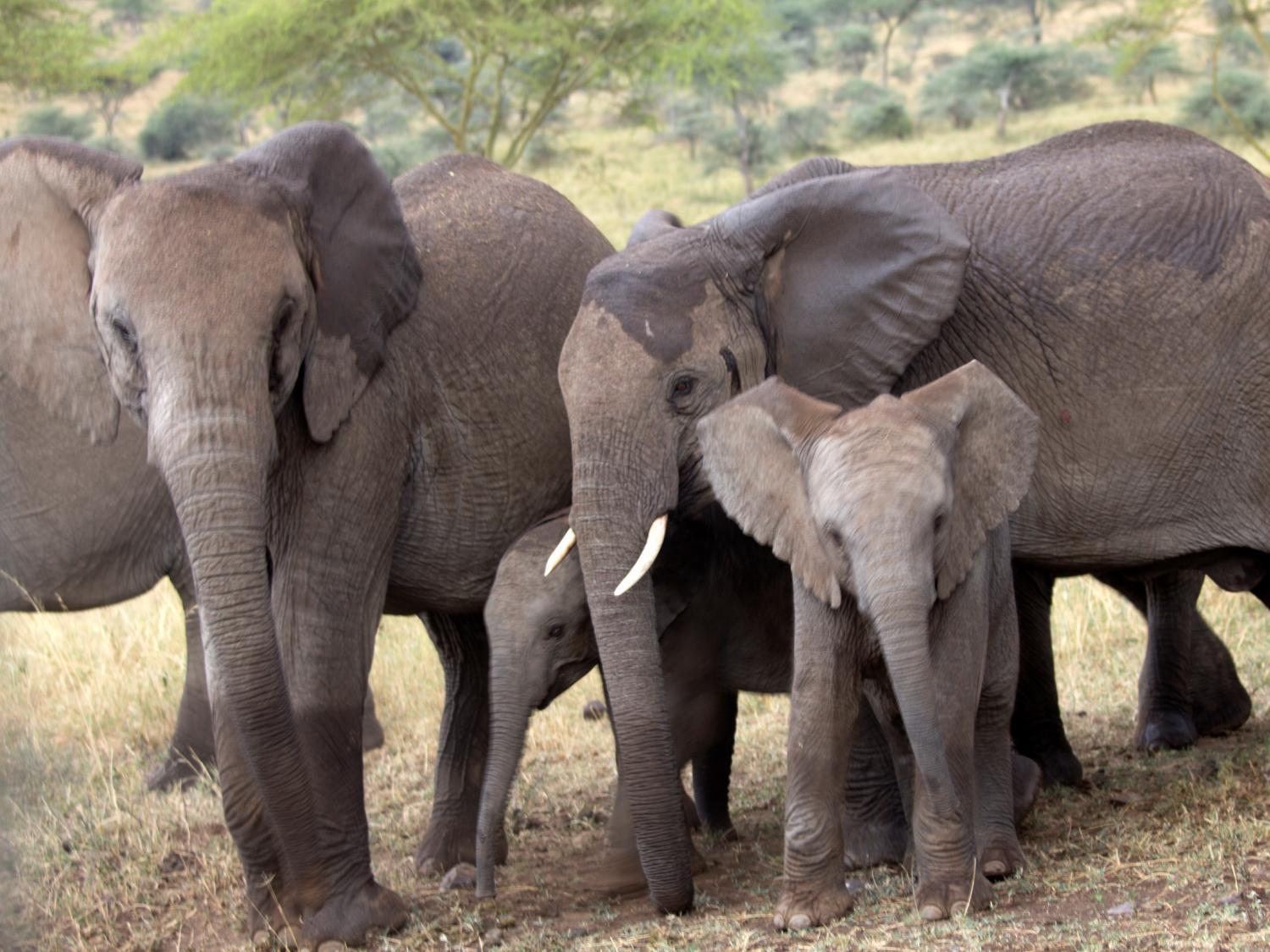 A visit to aMasai Village
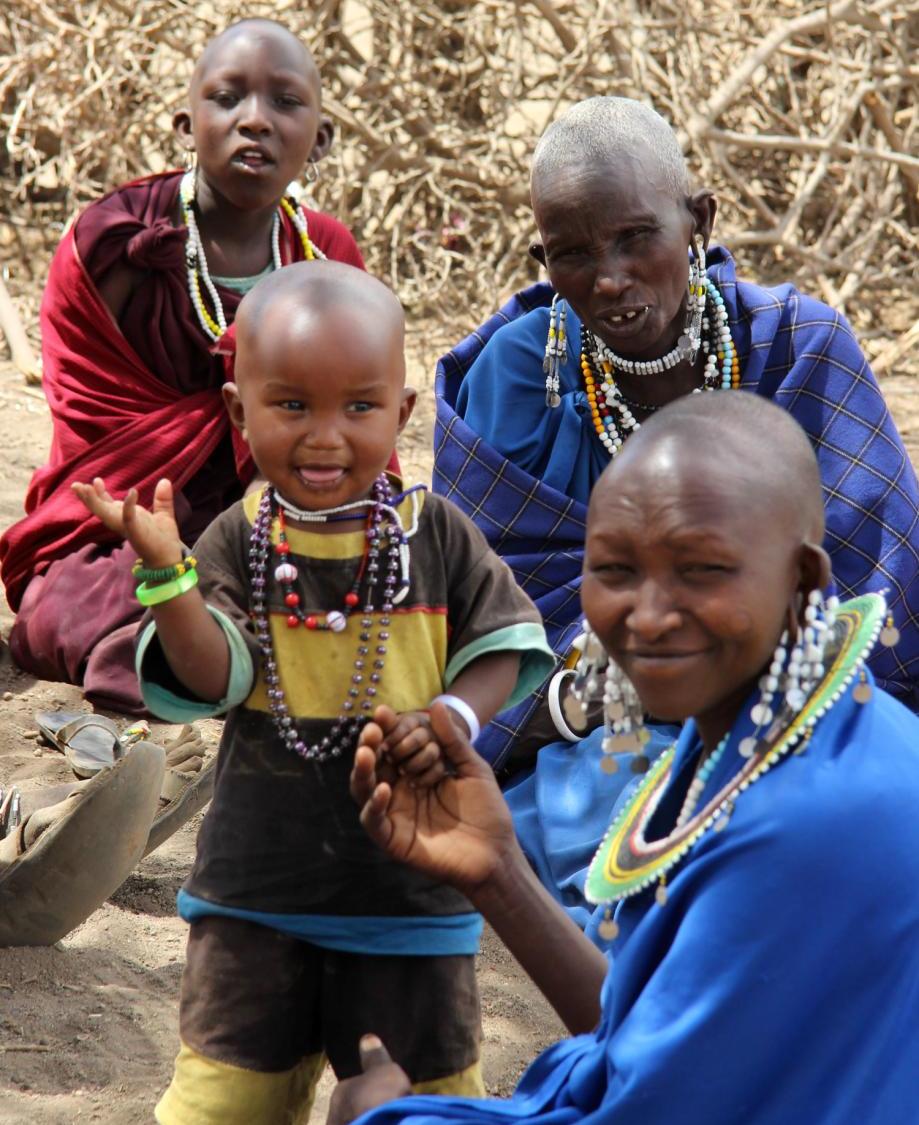 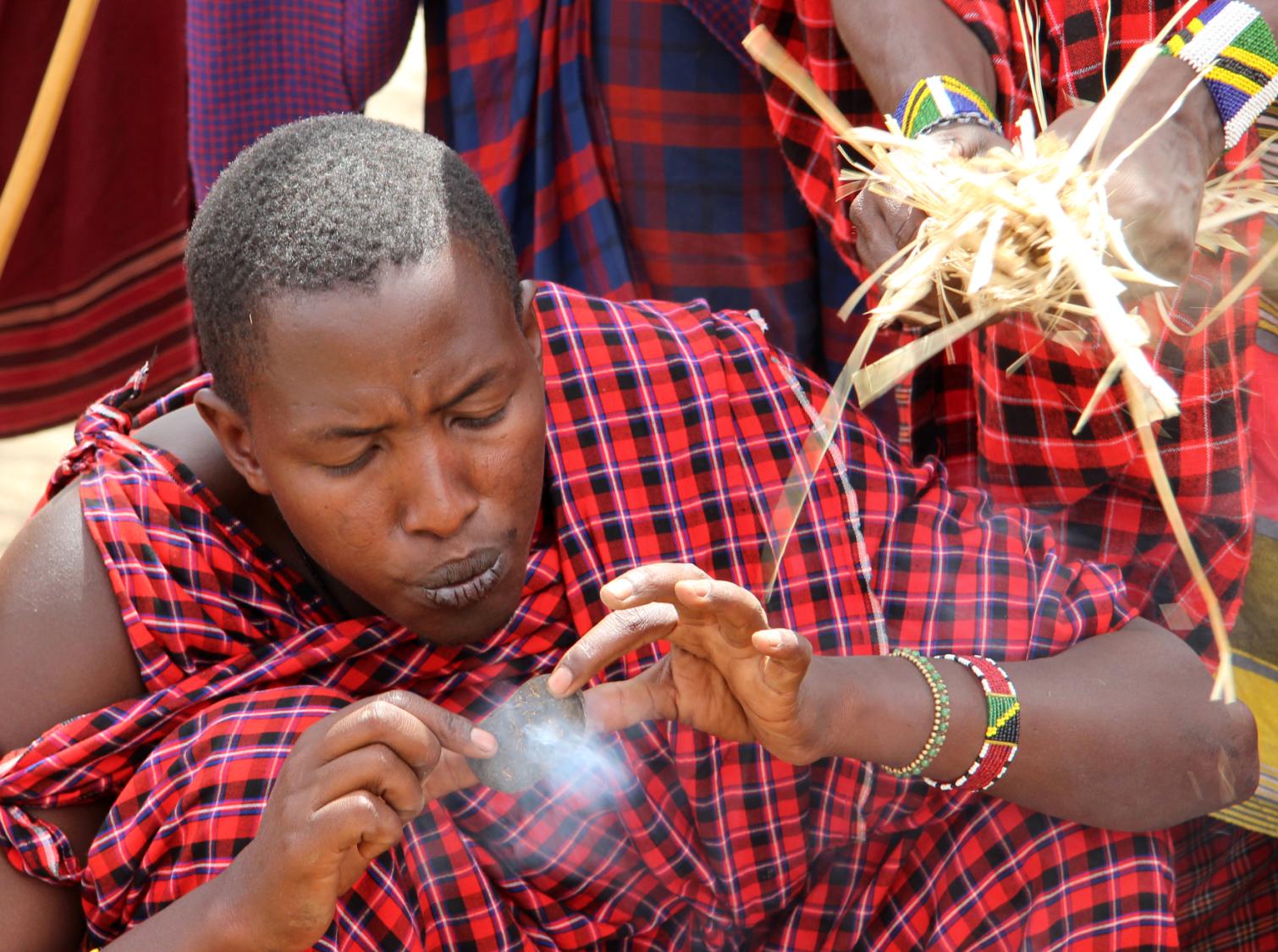 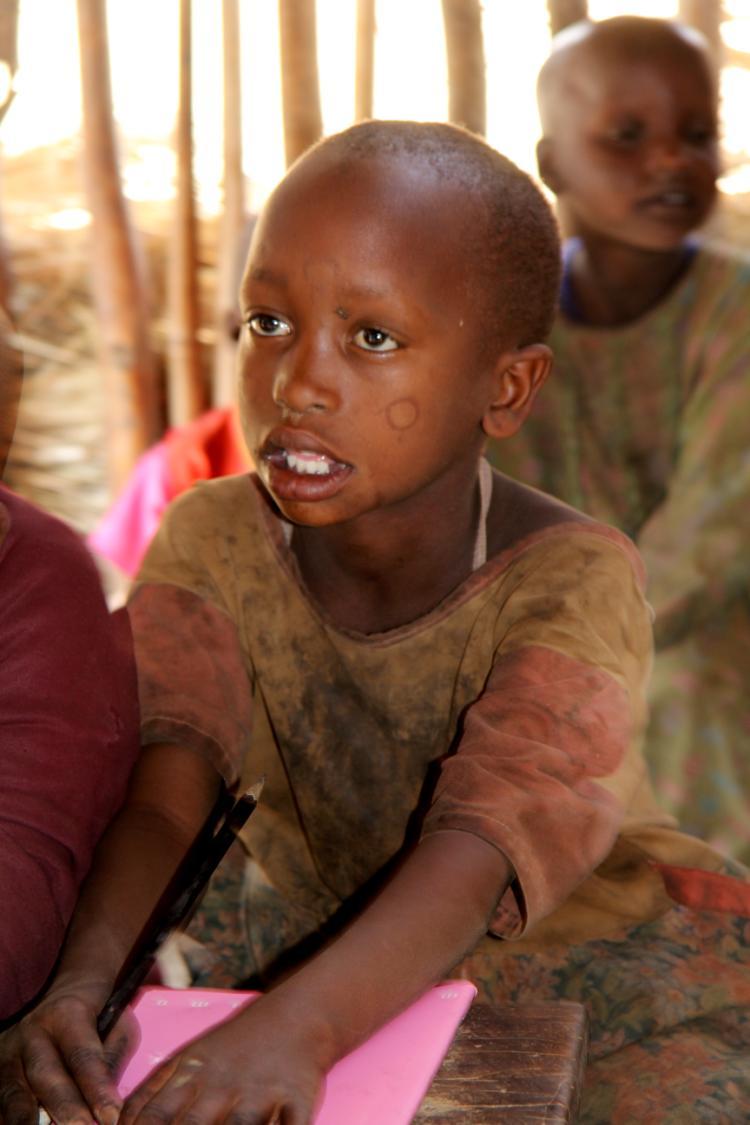 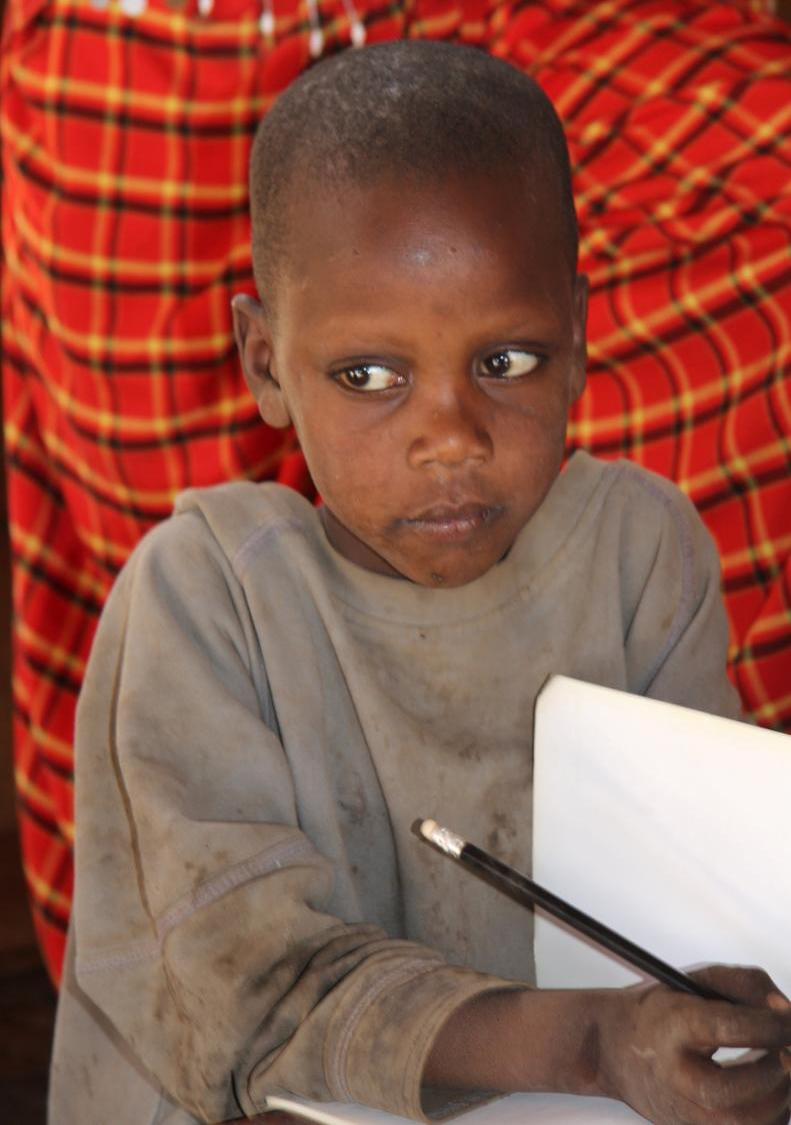 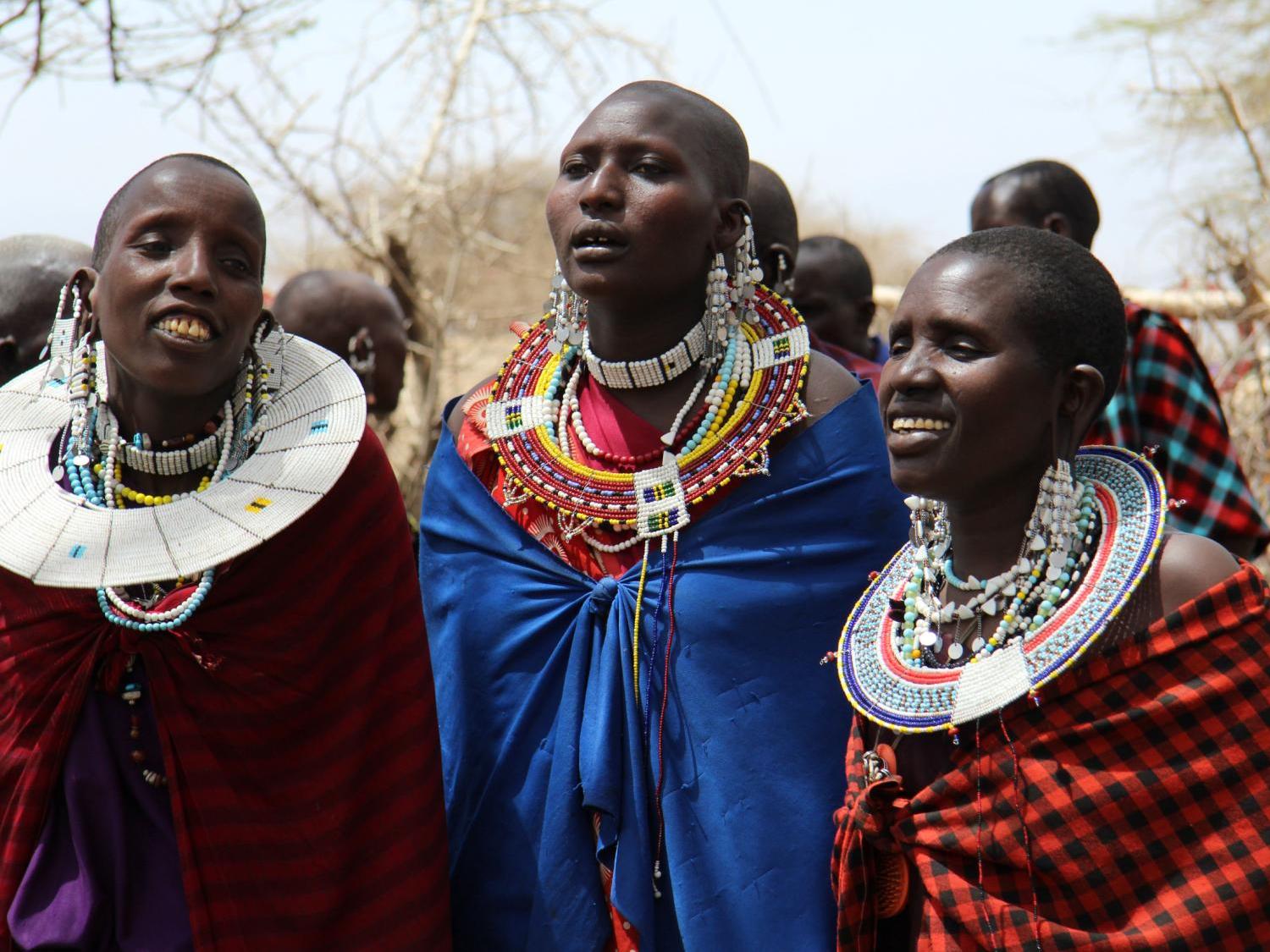 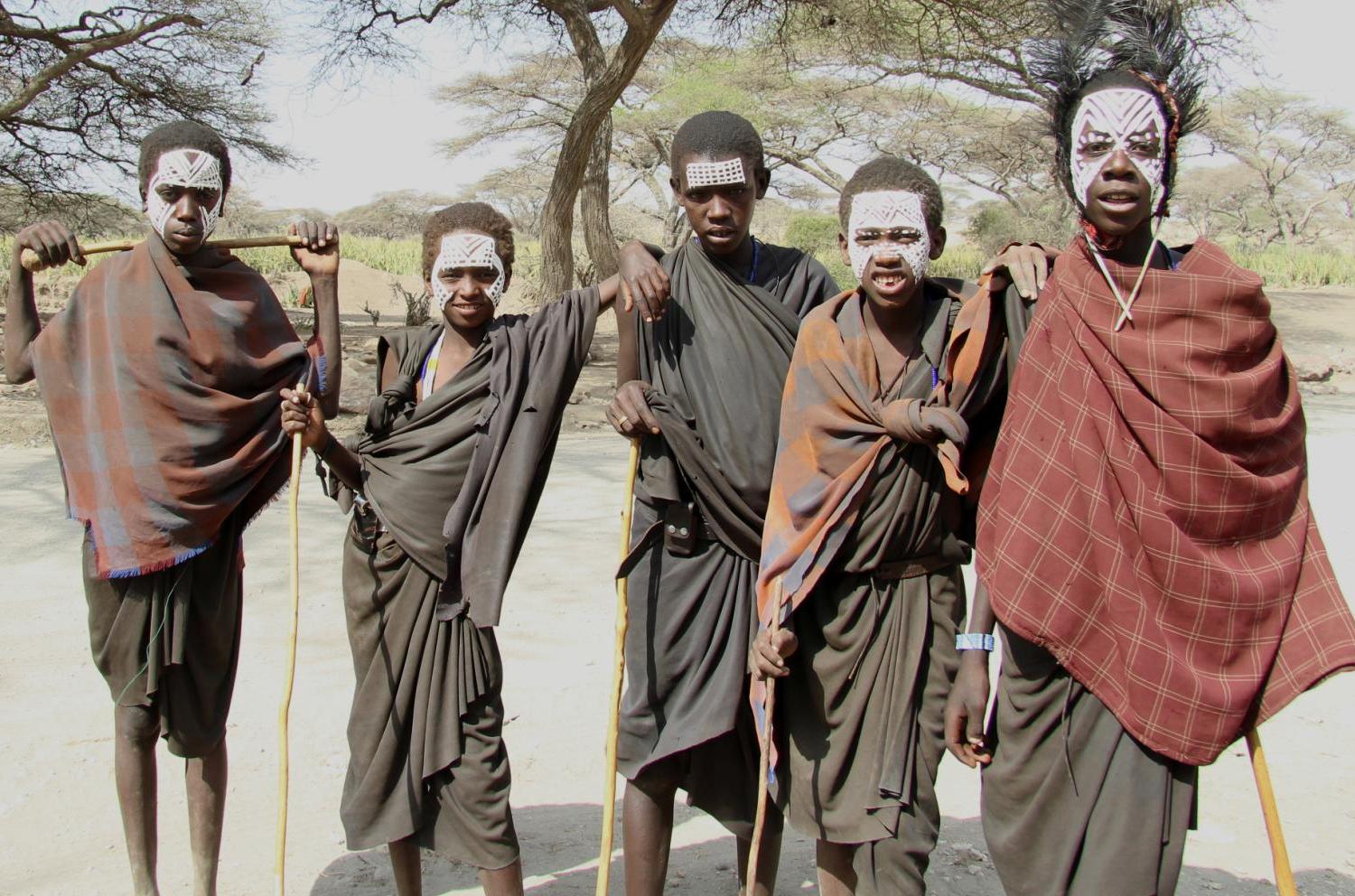 An orphanagein Arusha
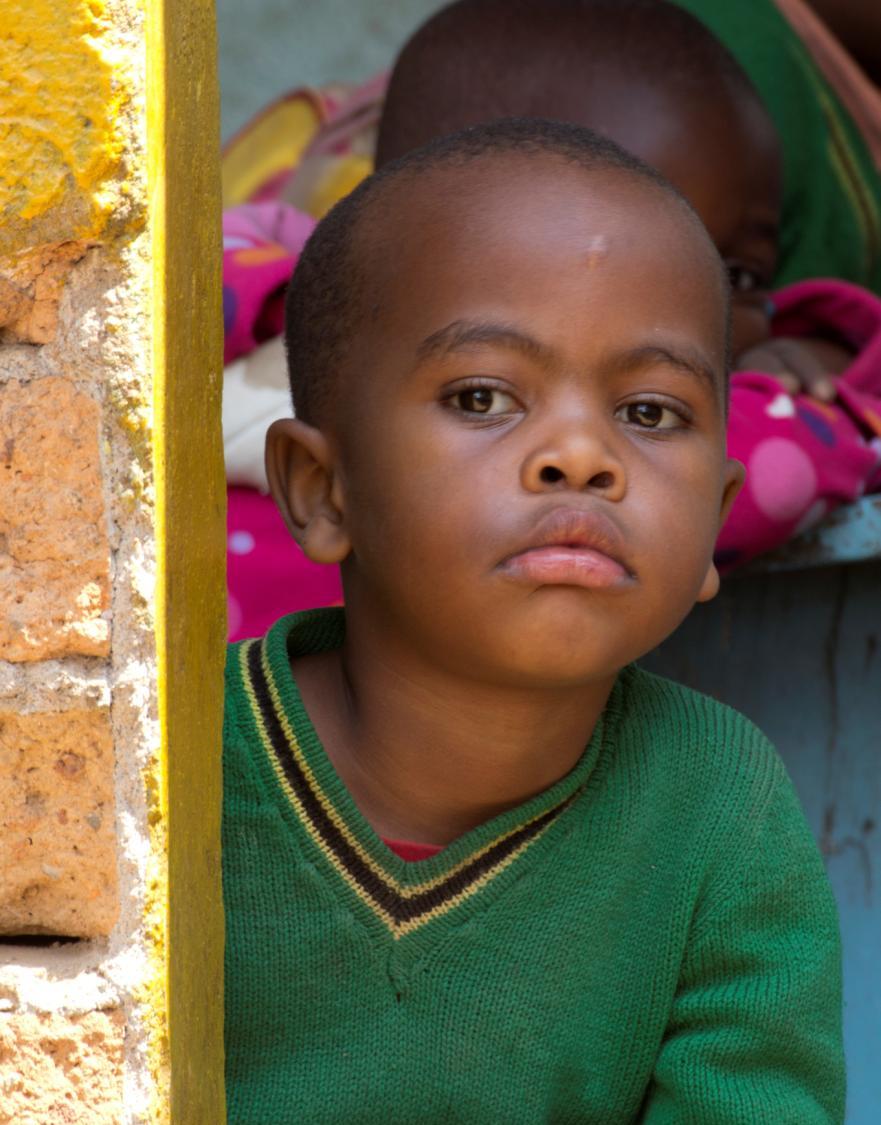 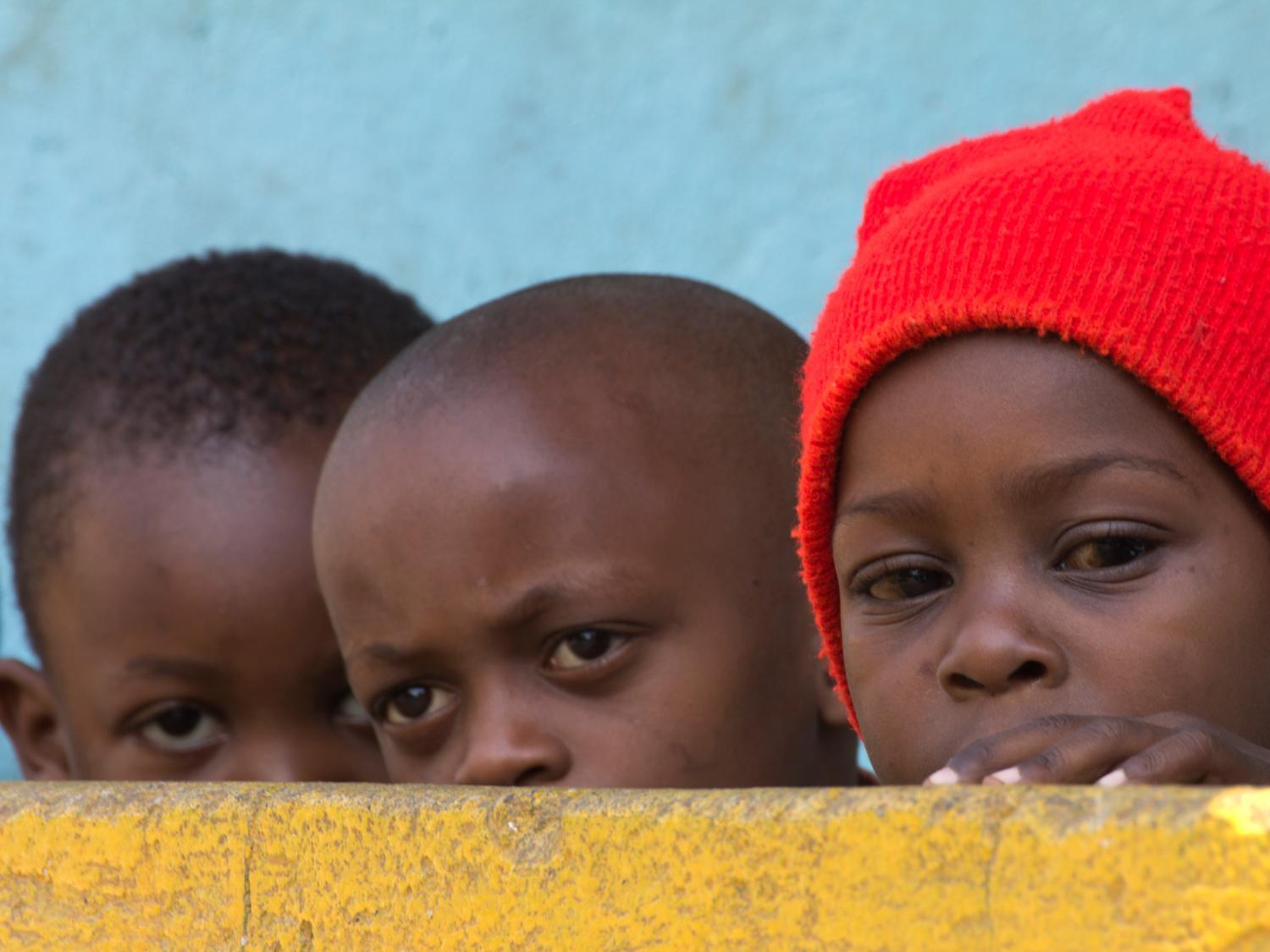 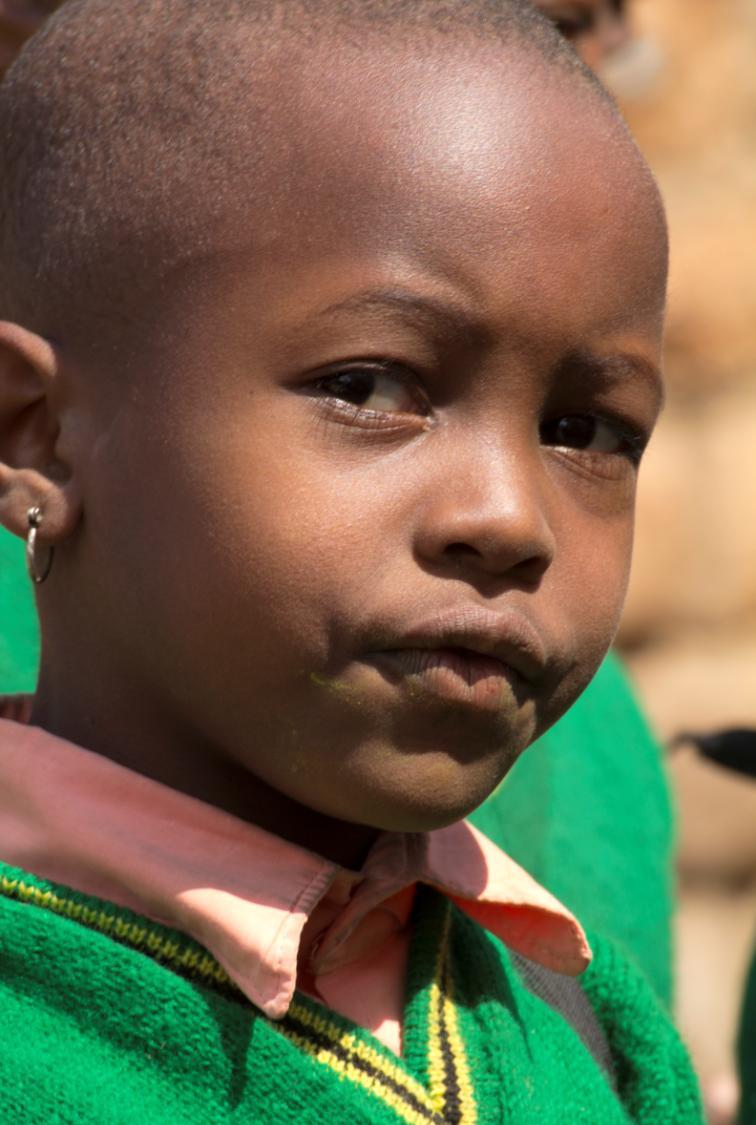 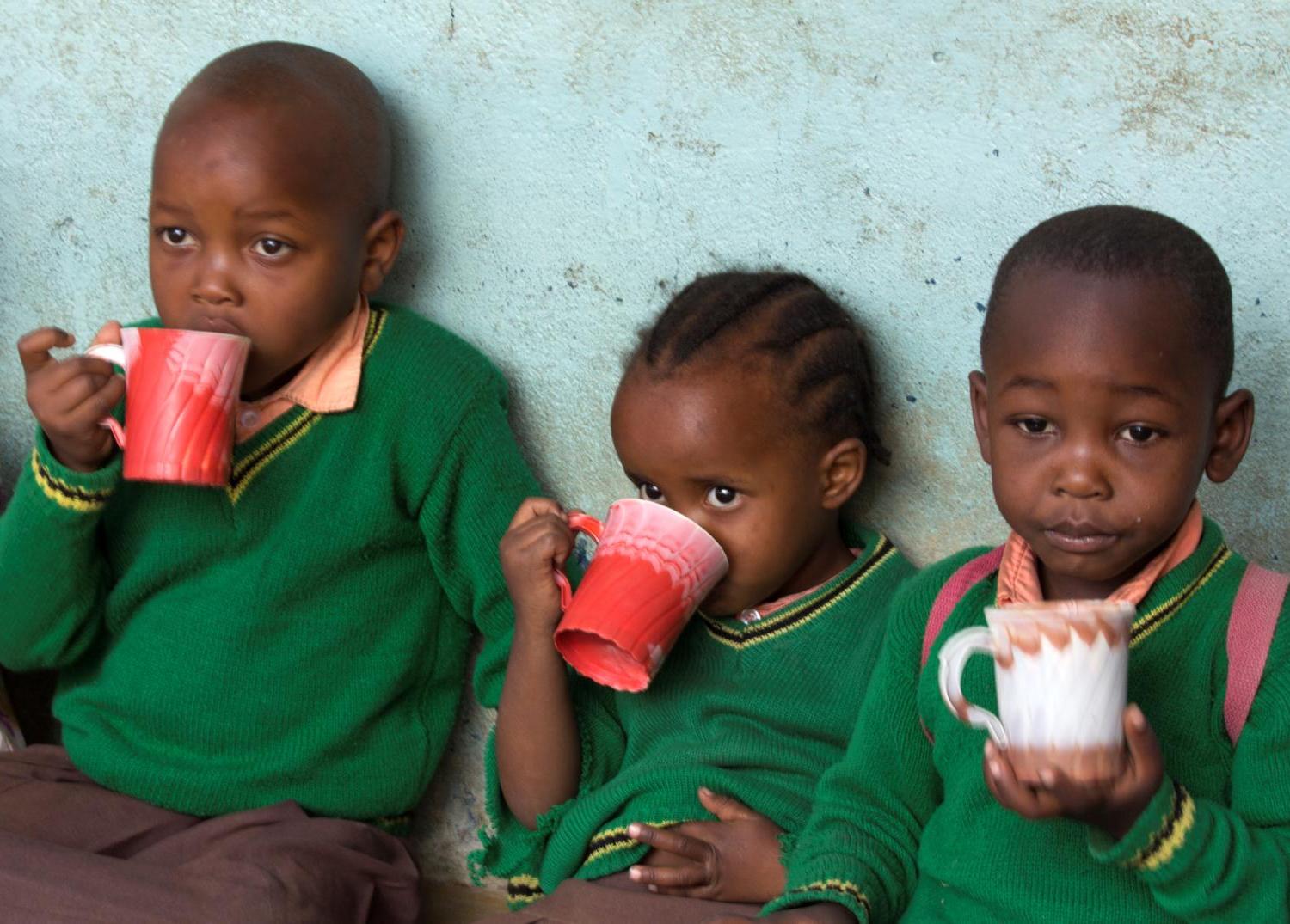